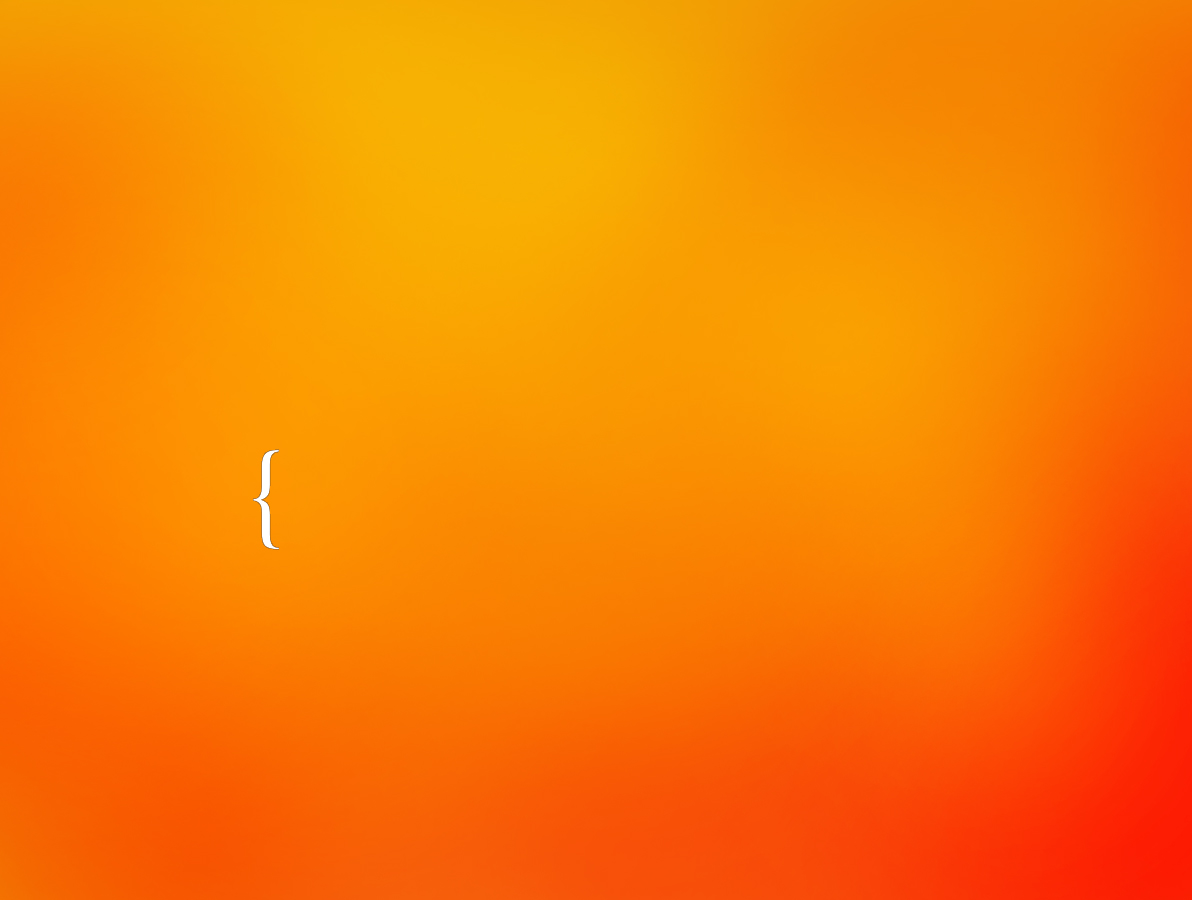 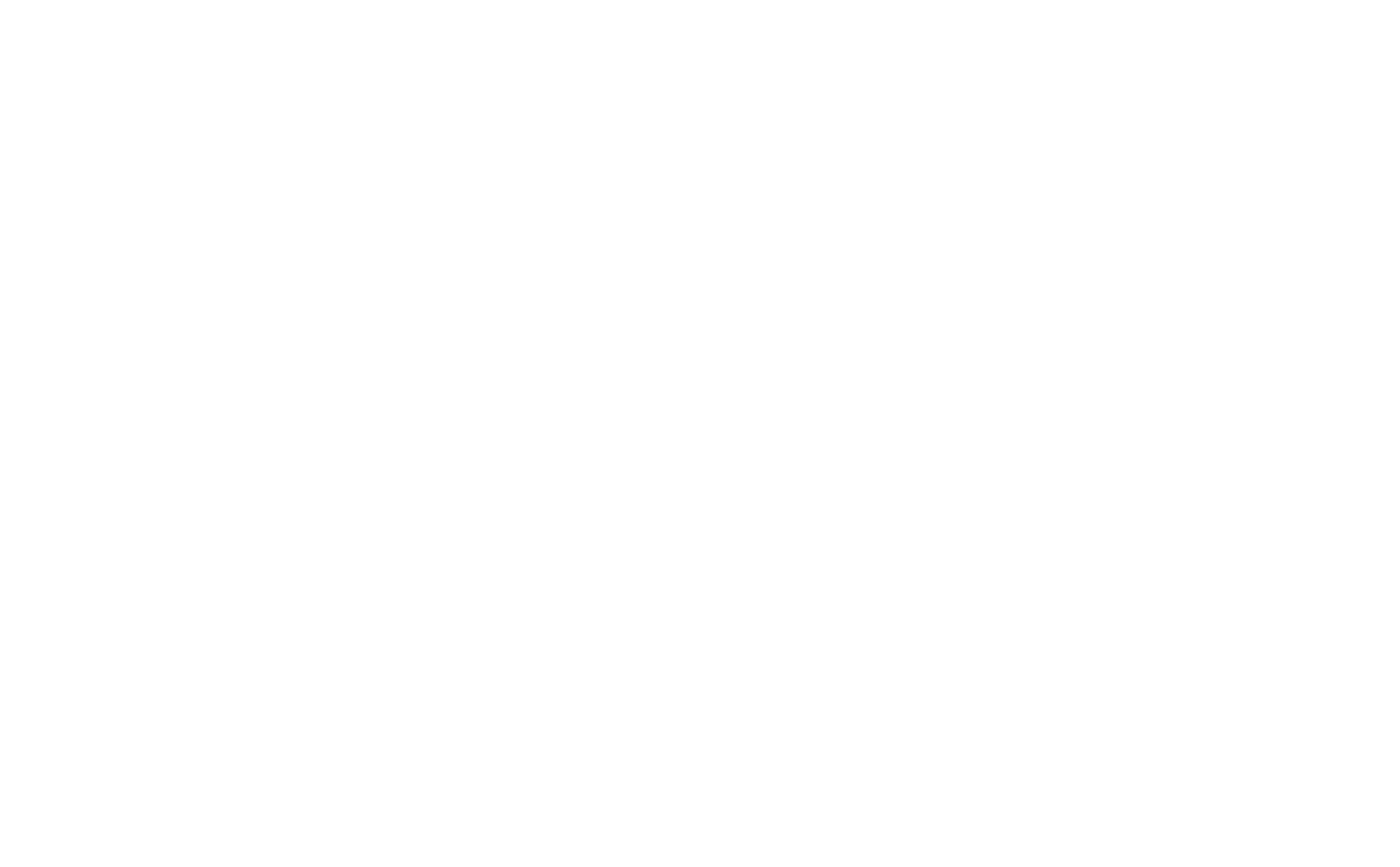 Final Touches
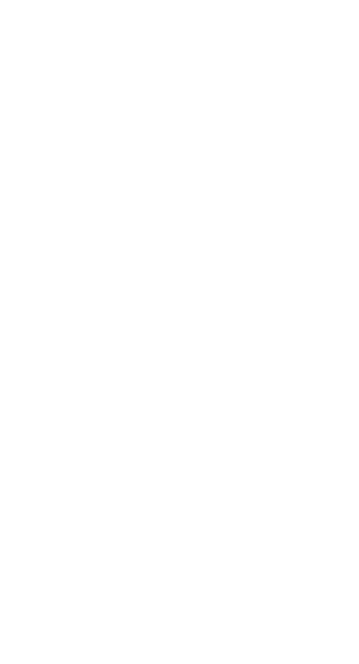 The final touches that bring “good” to “GREAT”
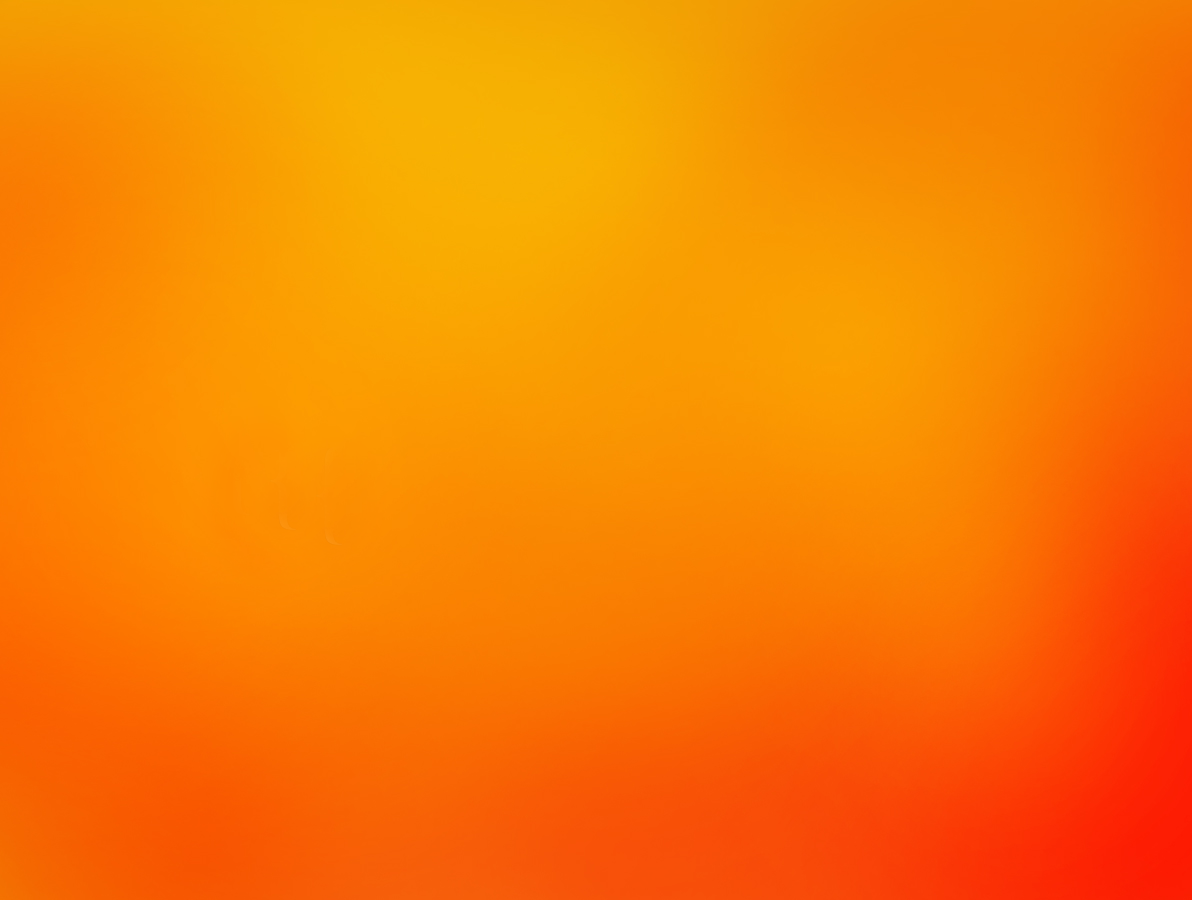 How do you know when your first draft is ready?
Go through the following checklist before peer editing: 
Make sure that you have an engaging pening sentence.
2.   Eliminate Banned Words.
Add adjectives (and **dual adjectives)
4.   Add adverbs
Figurative Language (simile, metaphor)
NTSBTS (no two sentences begin the   
      same).
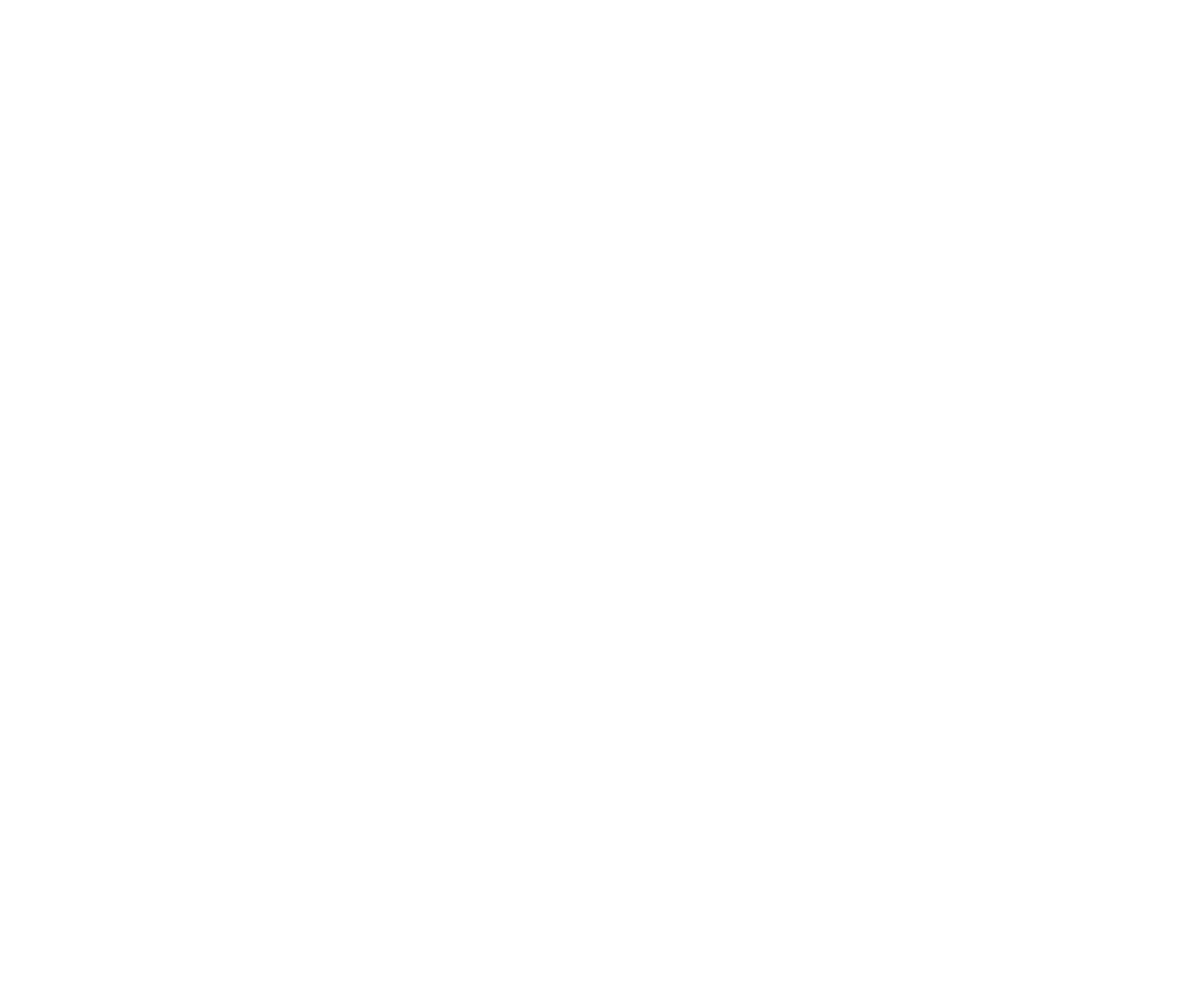 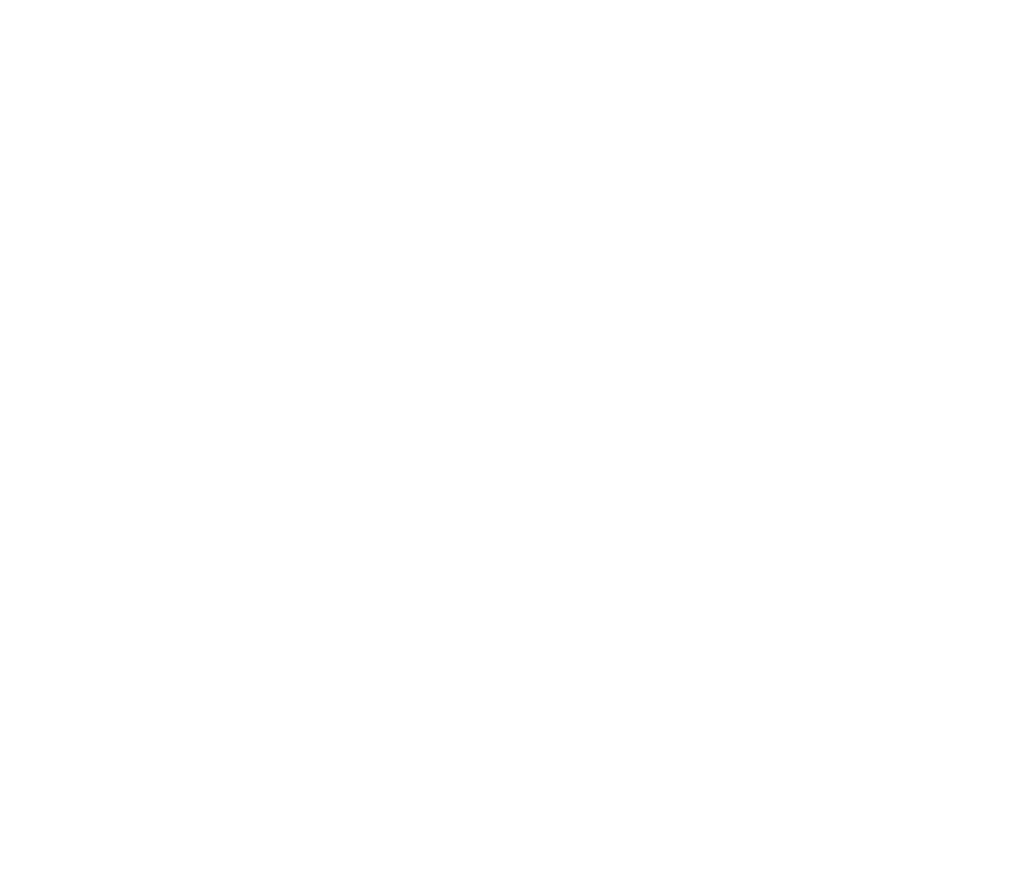 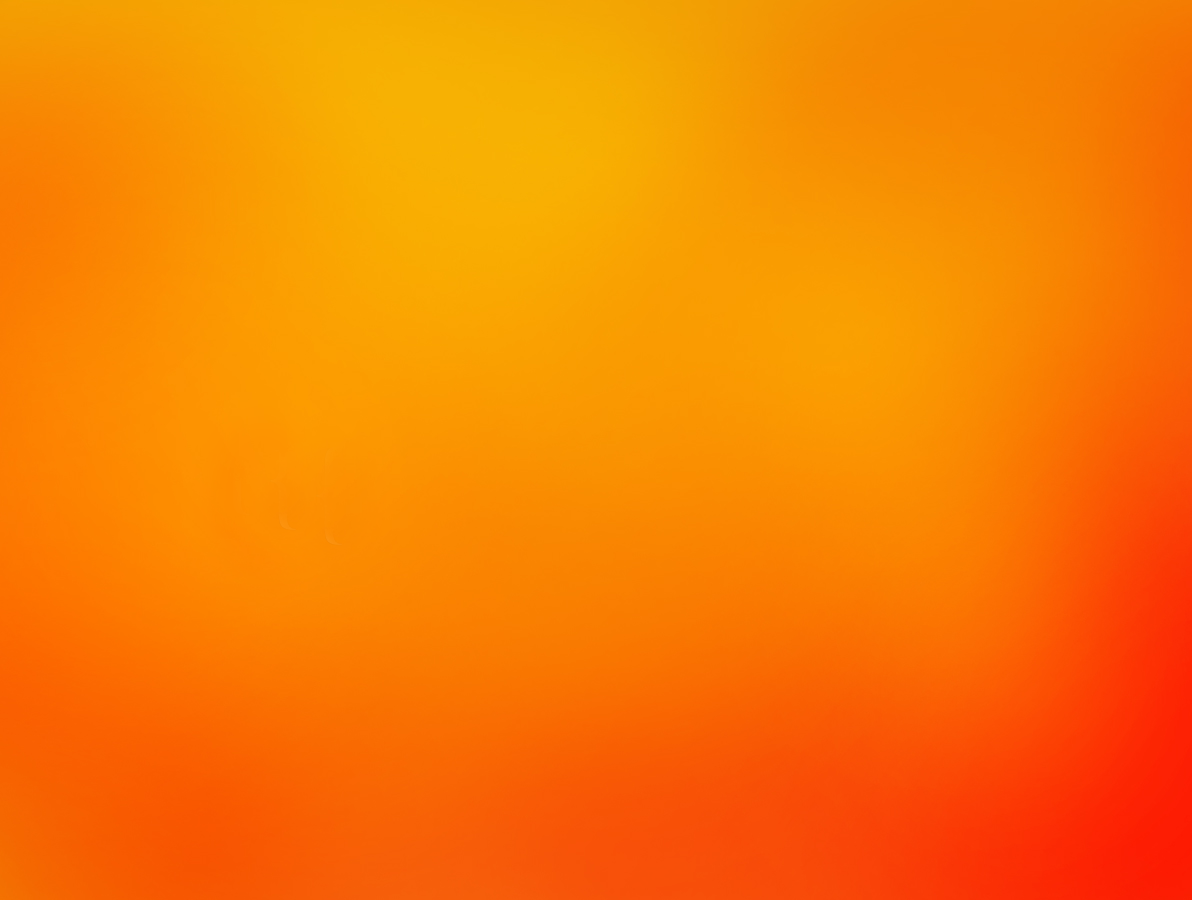 1) Make sure that you   have an engaging    opening sentence.
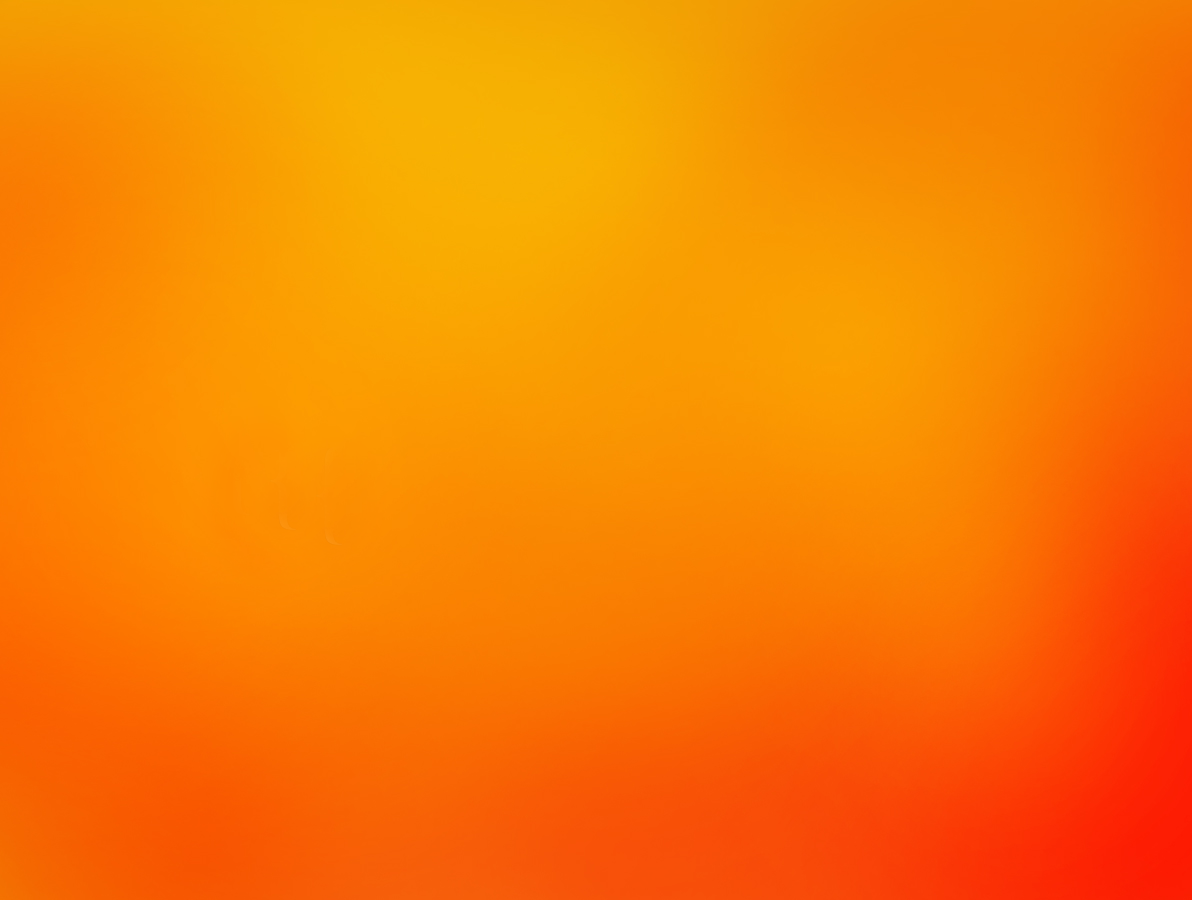 Remember, good beginnings:
‐show, don’t tell.‐Describe something in vivid detail (ie. the setting).‐begin at an interesting part (not at the literal beginning of the story, you can fill in details as you go along).‐Introduce characters.
- Introduce/hint the conflict.‐Withhold important details to make your reader want to read on (Create suspense).
‐Make the reader want to figure out what will happen next.‐Set a moodYou can also consider hooking the reader by:
- Engaging one of the 5 senses
‐Asking a question‐Saying something unusual‐Starting with a metaphor, simile or analogy (figurative Language)‐Start with a striking or controversial statement
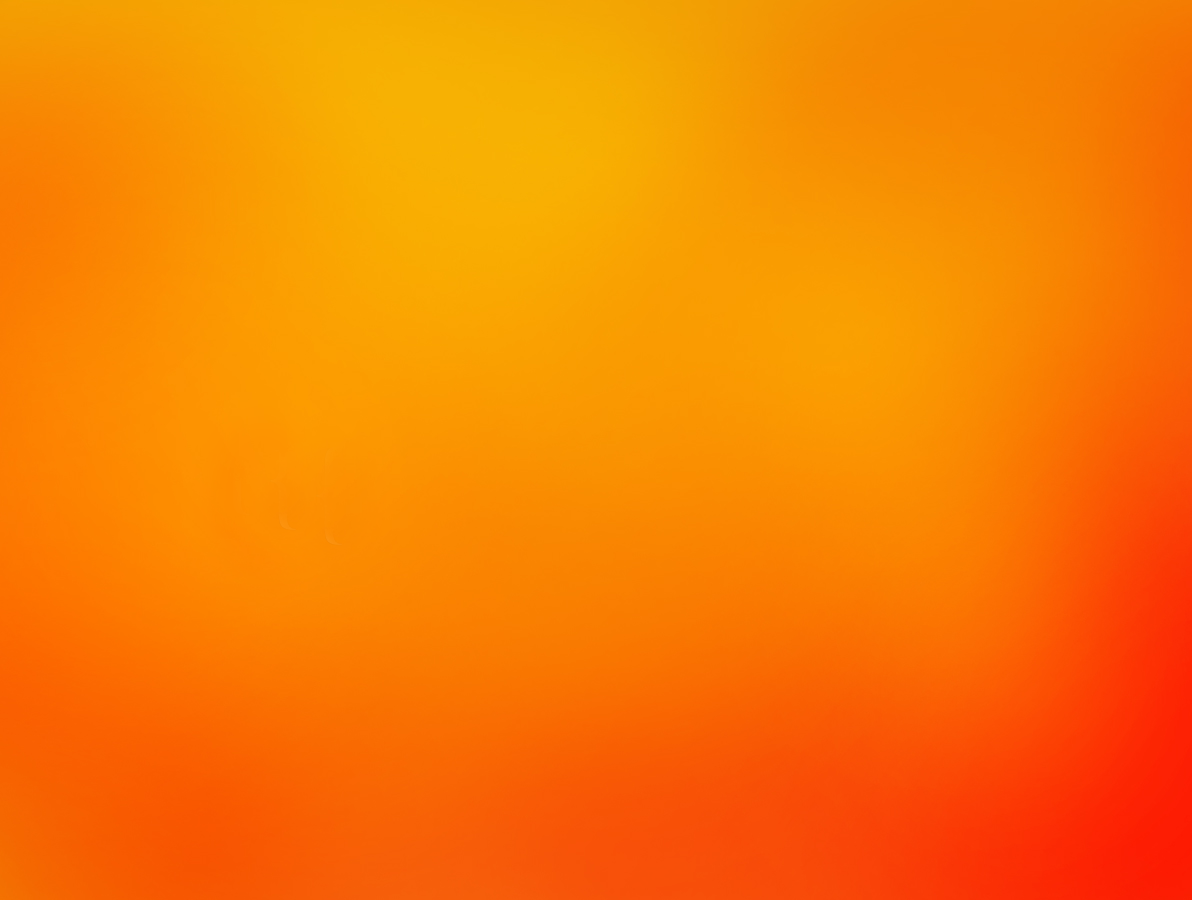 TASK: Once your opening sentence fulfills these requirements, move on to number 2.
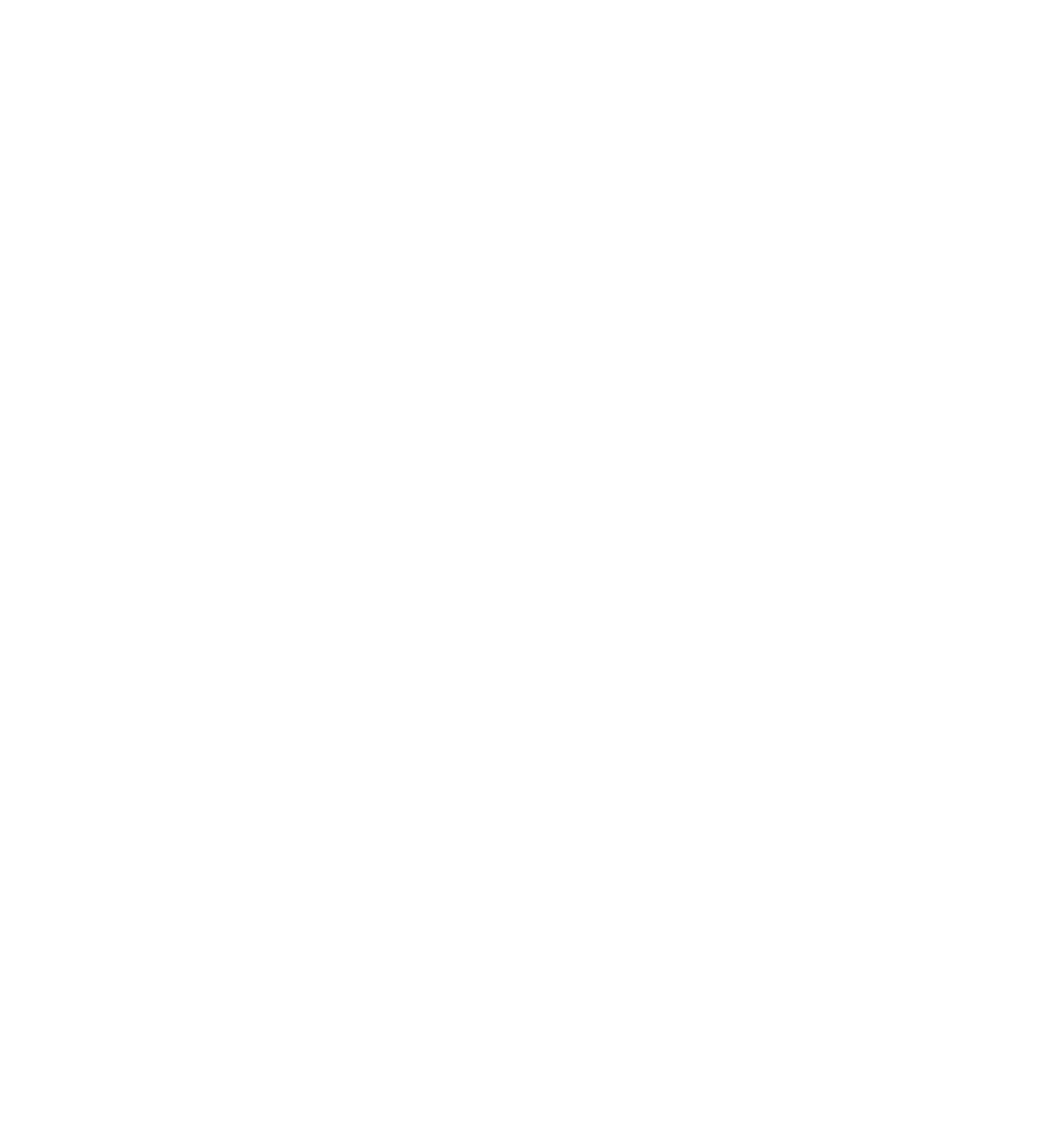 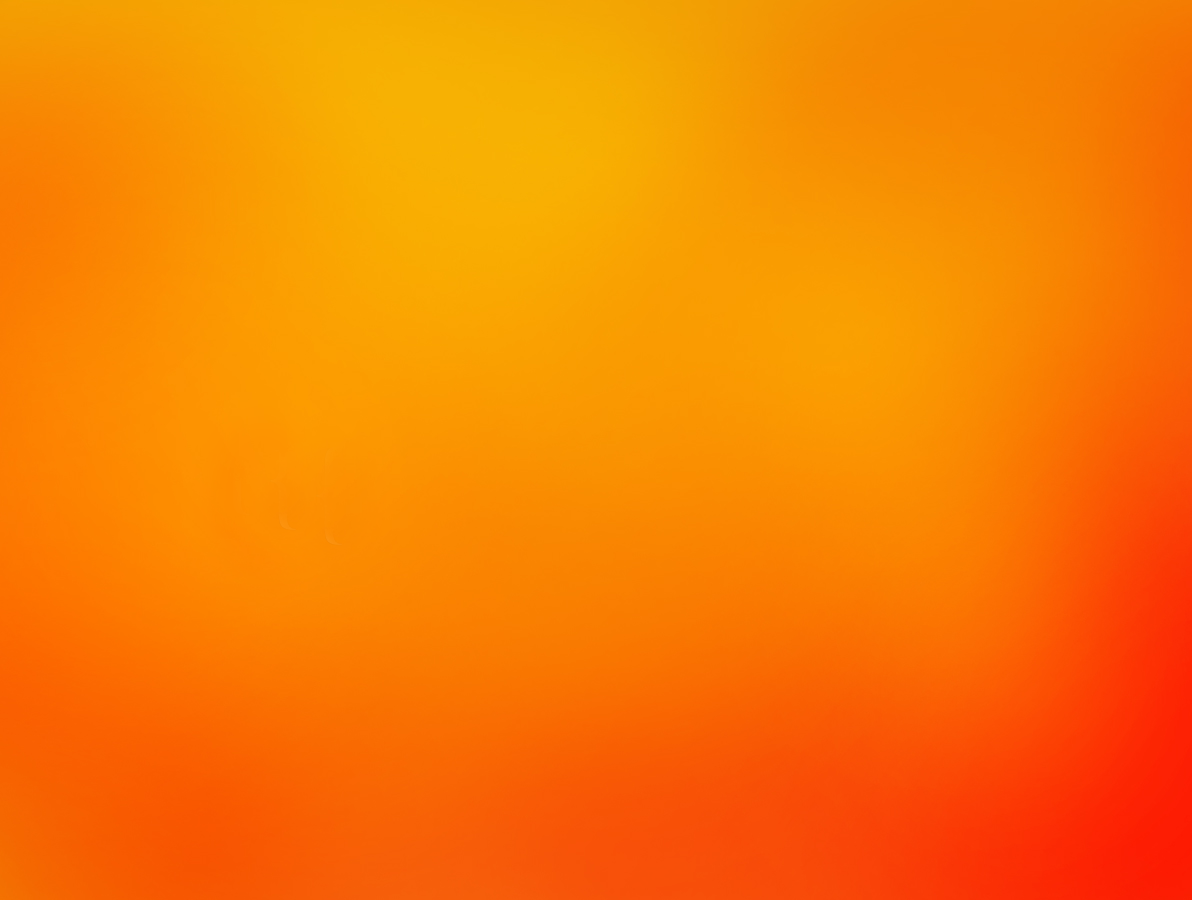 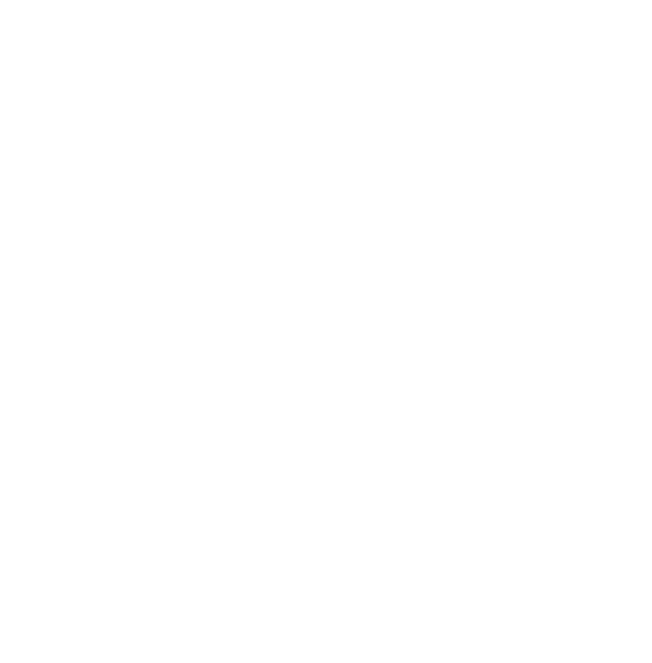 2) Eliminate “Banned   Words”
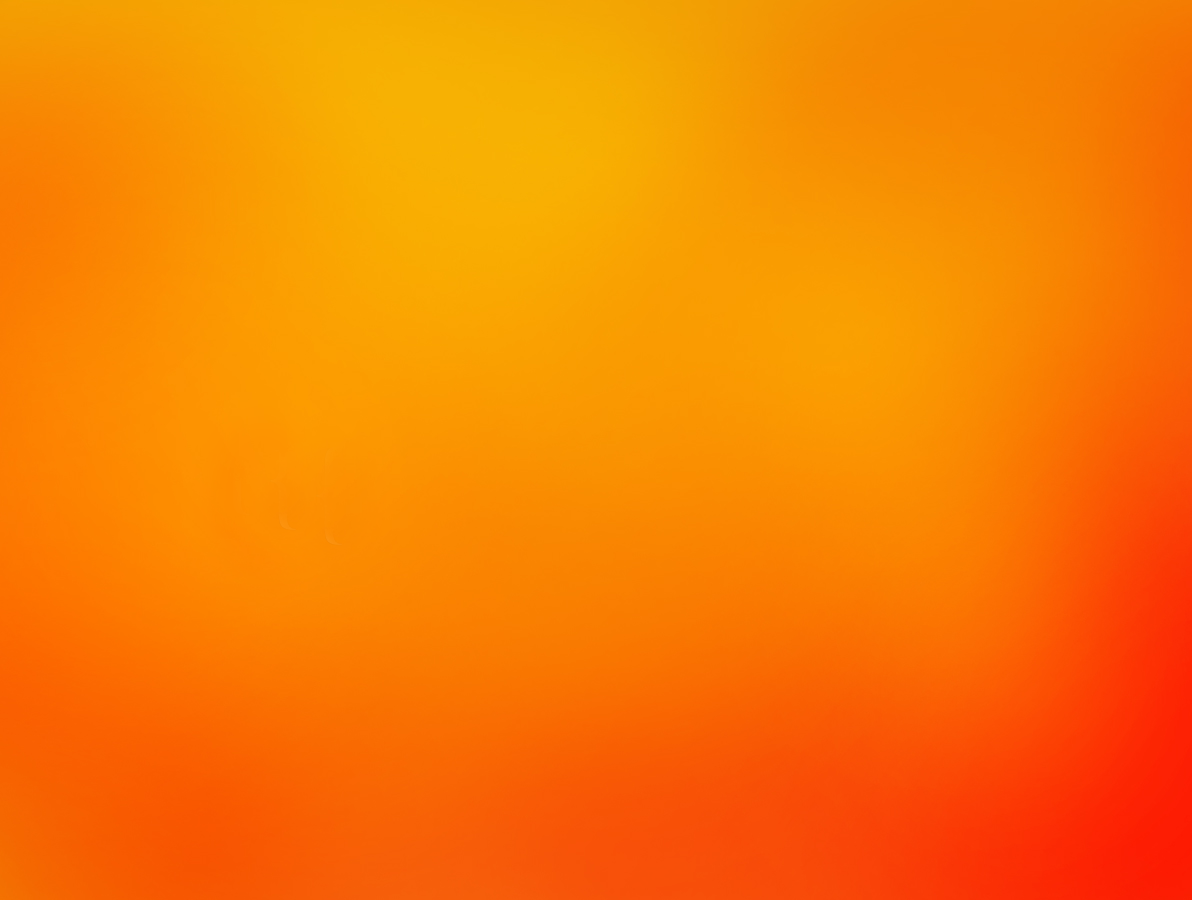 In Creative Writing, banned words are boring words. They are words that do not contribute to the tone and meaning of the sentence…
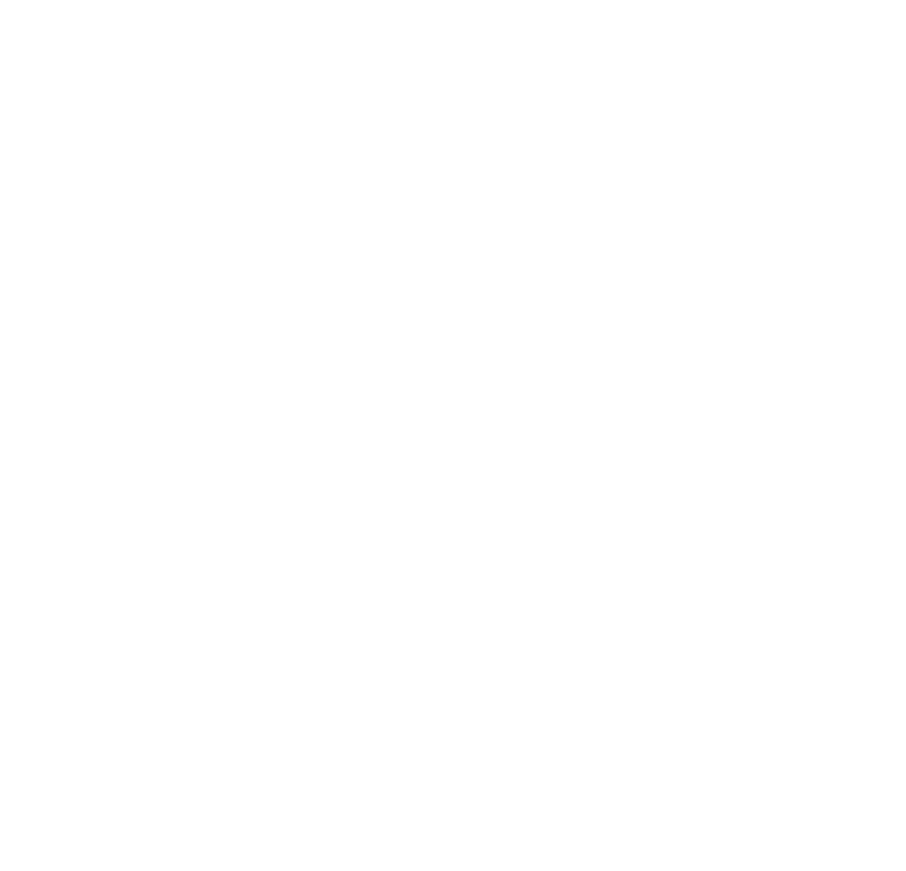 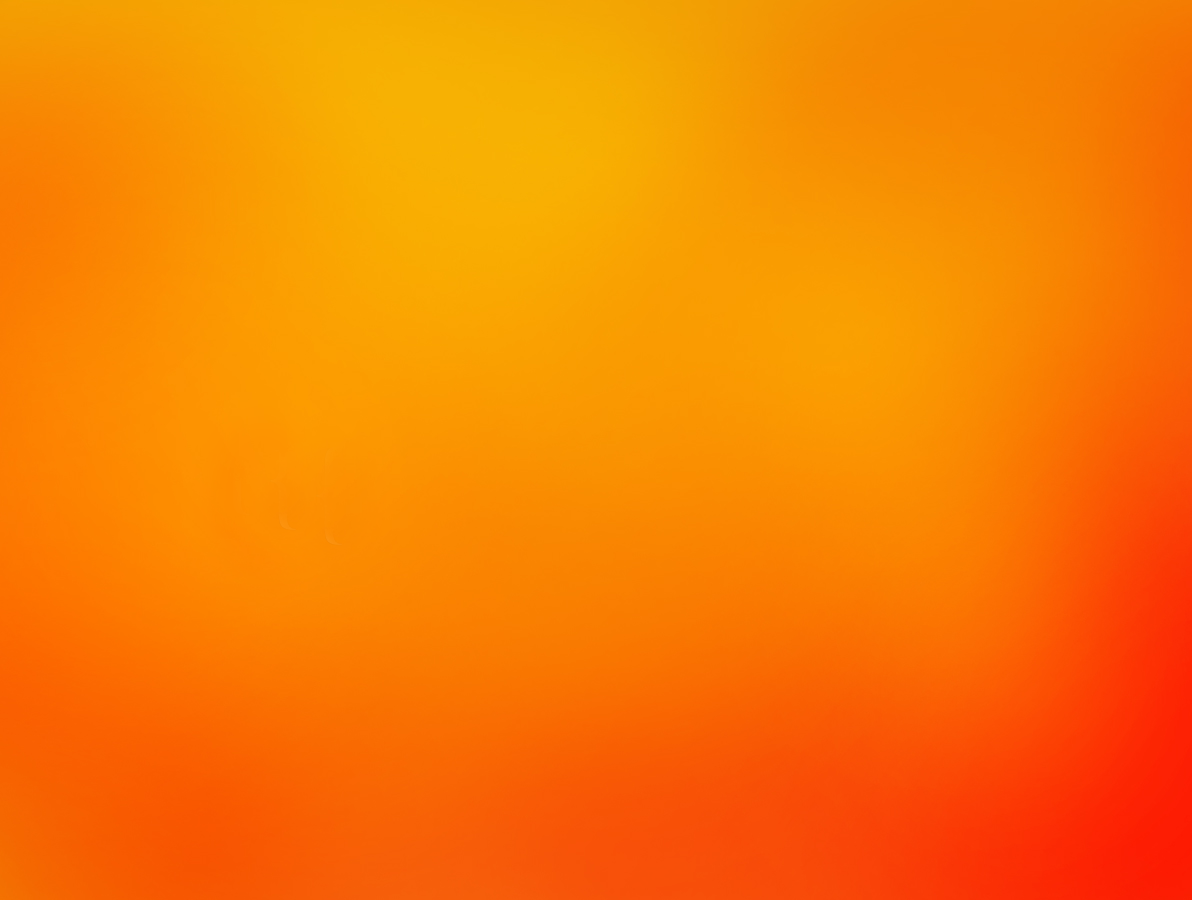 “She walked across the room”
The word walked doesn’t add anything to the sentence. What is the intention behind this movement?
Consider trading this word for an alternative:
Strolled
Paced
Sauntered
Trudged
Marched
Slipped
Tiptoed
Glided
Each of these words add more to the sentence on a conotative (emotional meaning) level.
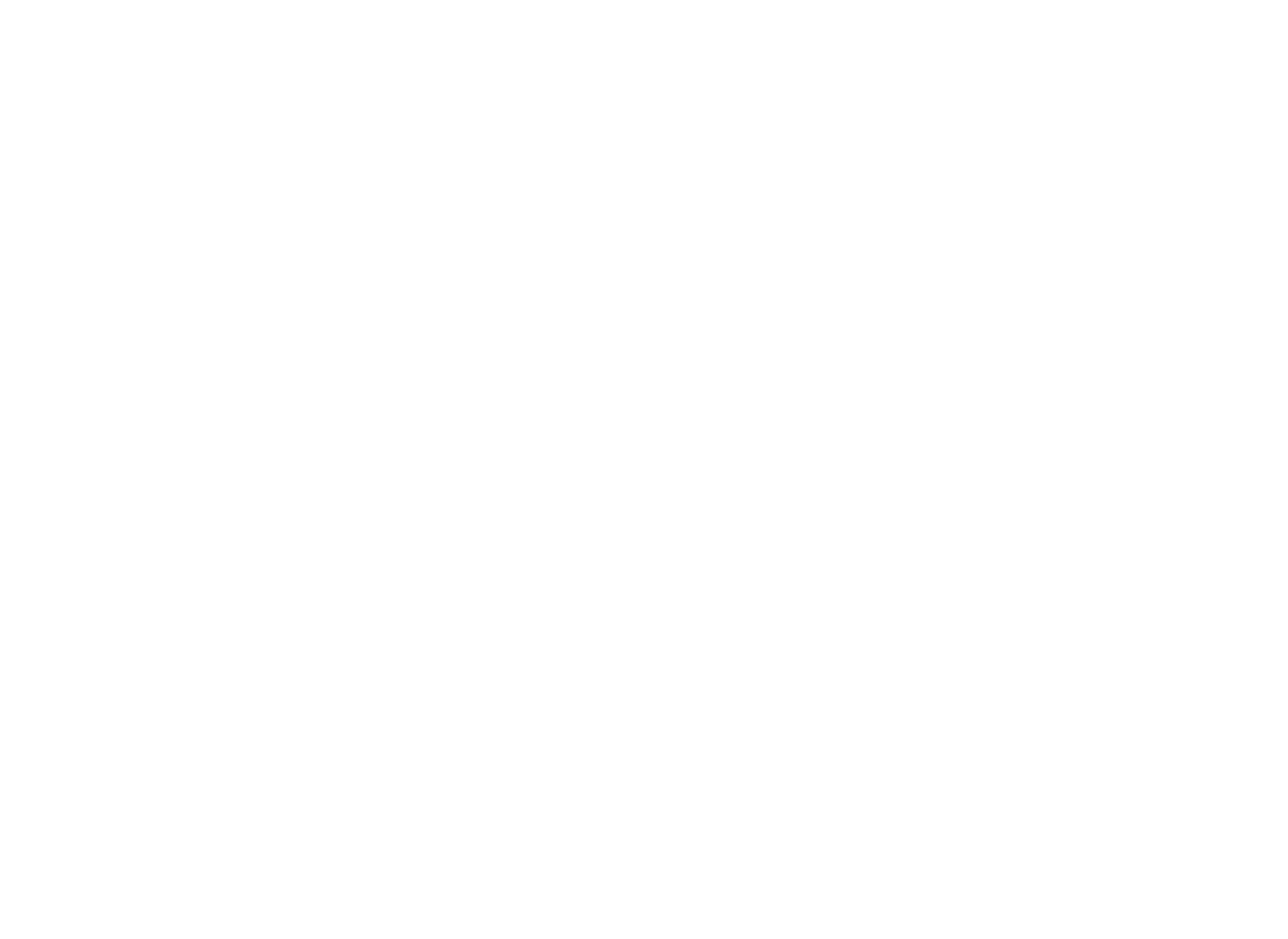 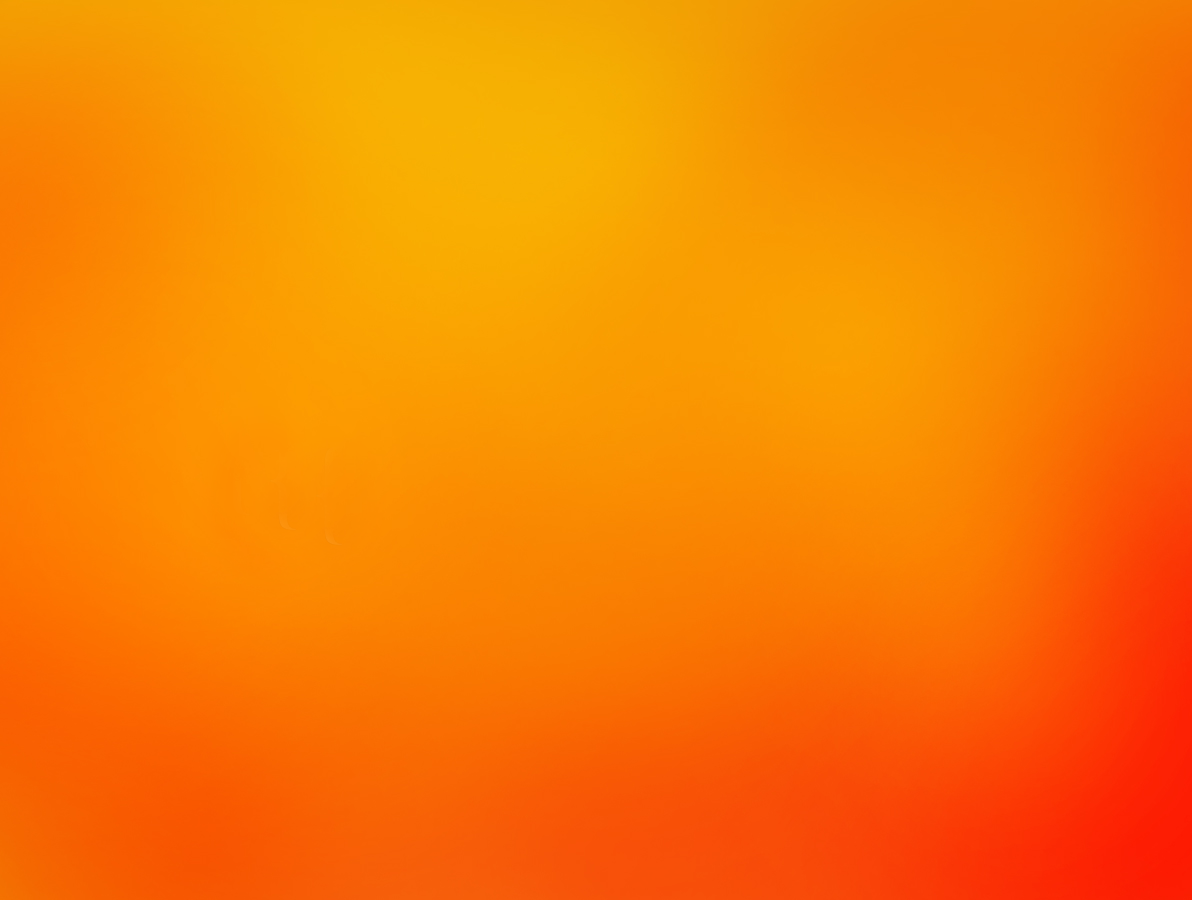 Some other “Banned”/Boring  words are:
SAID
Uttered
Pronounced
Performed
Proclaimed
Whispered
Postulated
Stuttered
Yelled
Argued
Described
Enunciated
Snickered
Mumbled
Heckled
Mocked
LAUGHED
Snickered
Giggled
Roared
Chuckled
Chortled
Crowed
Cackled
Snorted
Howled
Tittered
Bellowed
PRETTY
Exquisite
Gorgeous
Luminescent
Striking
Fair
Darling
Elegant
Personable
Charming
Lovely
Beautiful
Fetching
Prepossessing
Ornamental
Handsome
BIG
Massive
Overwhelming
Tremendous
Massive
Colossal
Immense
Mammoth
Gigantic
Monstrous
Bulging
Great
Towering
Gargantuan 
Sizable
titanic
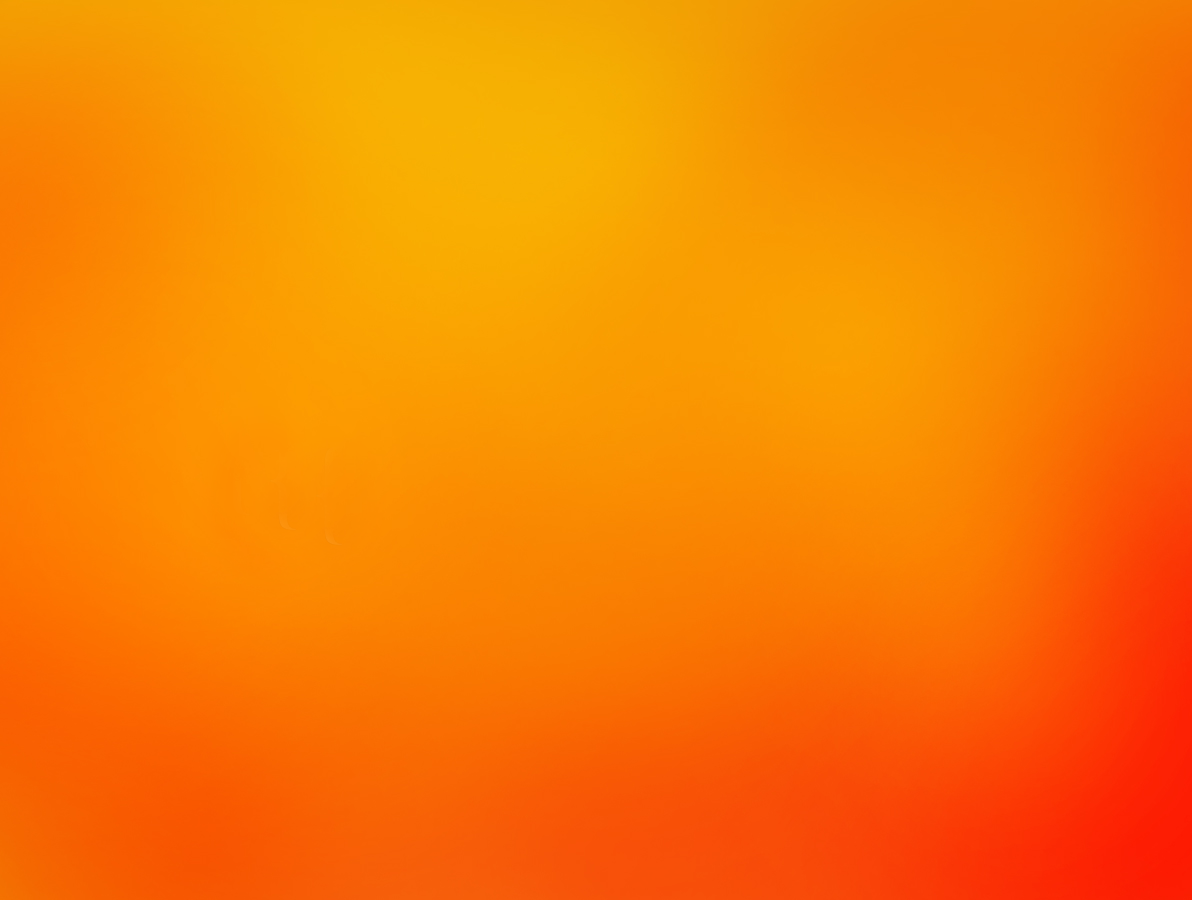 What are some other Boring/Banned words that you can think of?Can you think of any better words to replace them with?
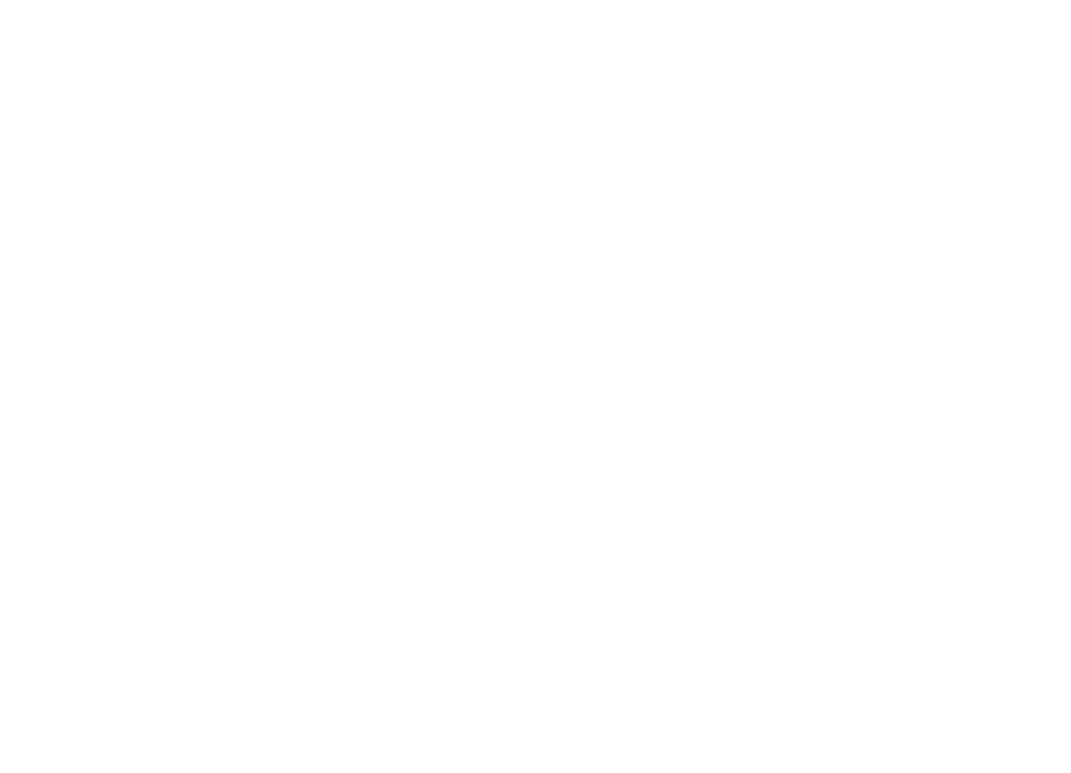 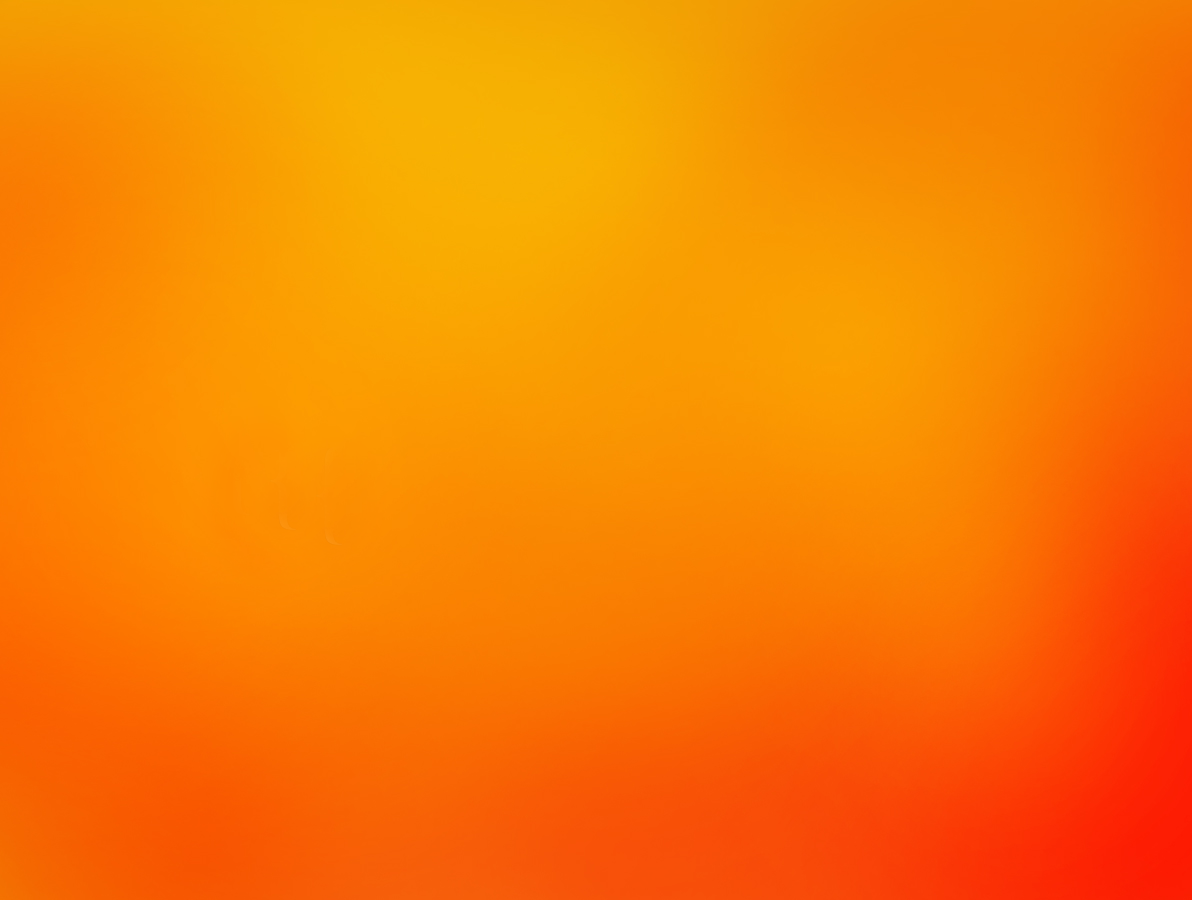 What are some other Boring/Banned words that you can think of?Can you think of any better words to replace them with?
LIKE
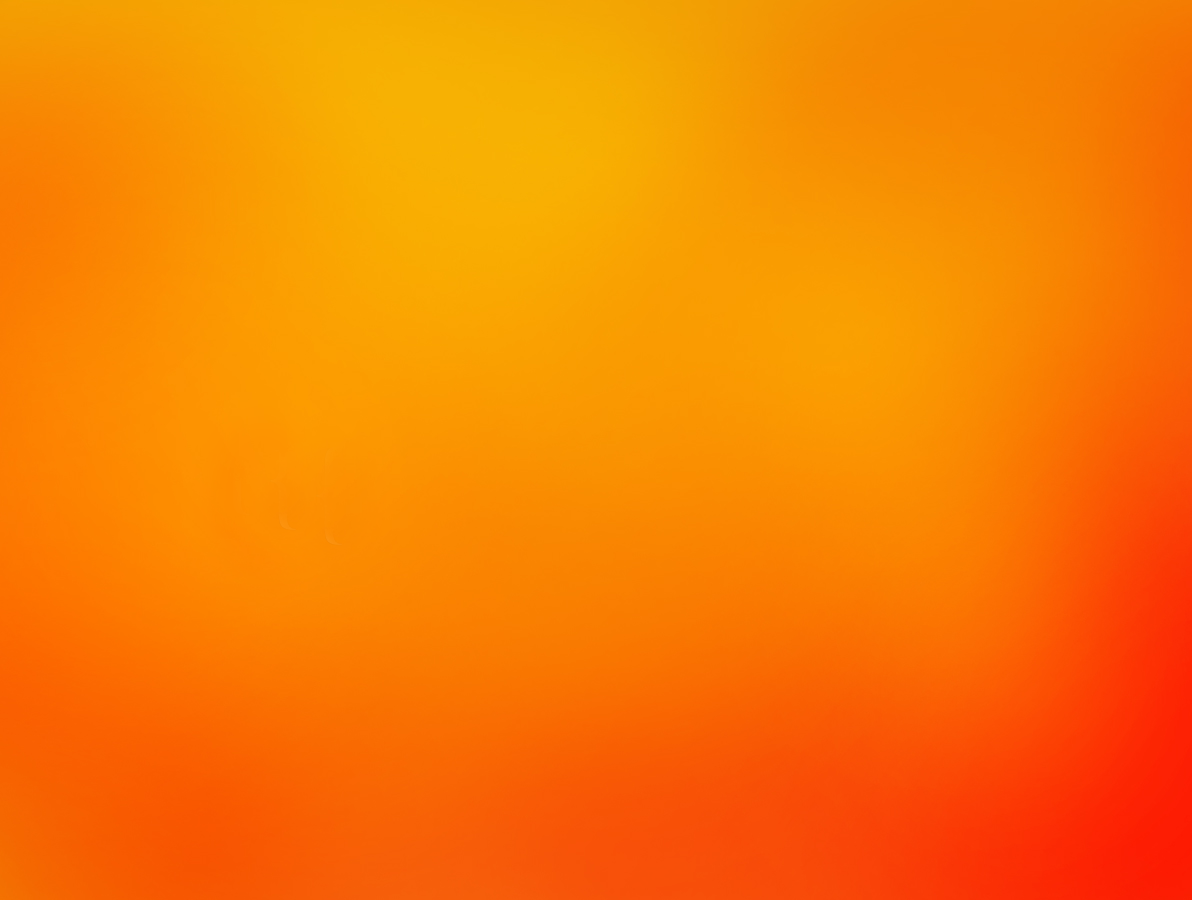 What are some other Boring/Banned words that you can think of?Can you think of any better words to replace them with?
LIKE
LITTLE
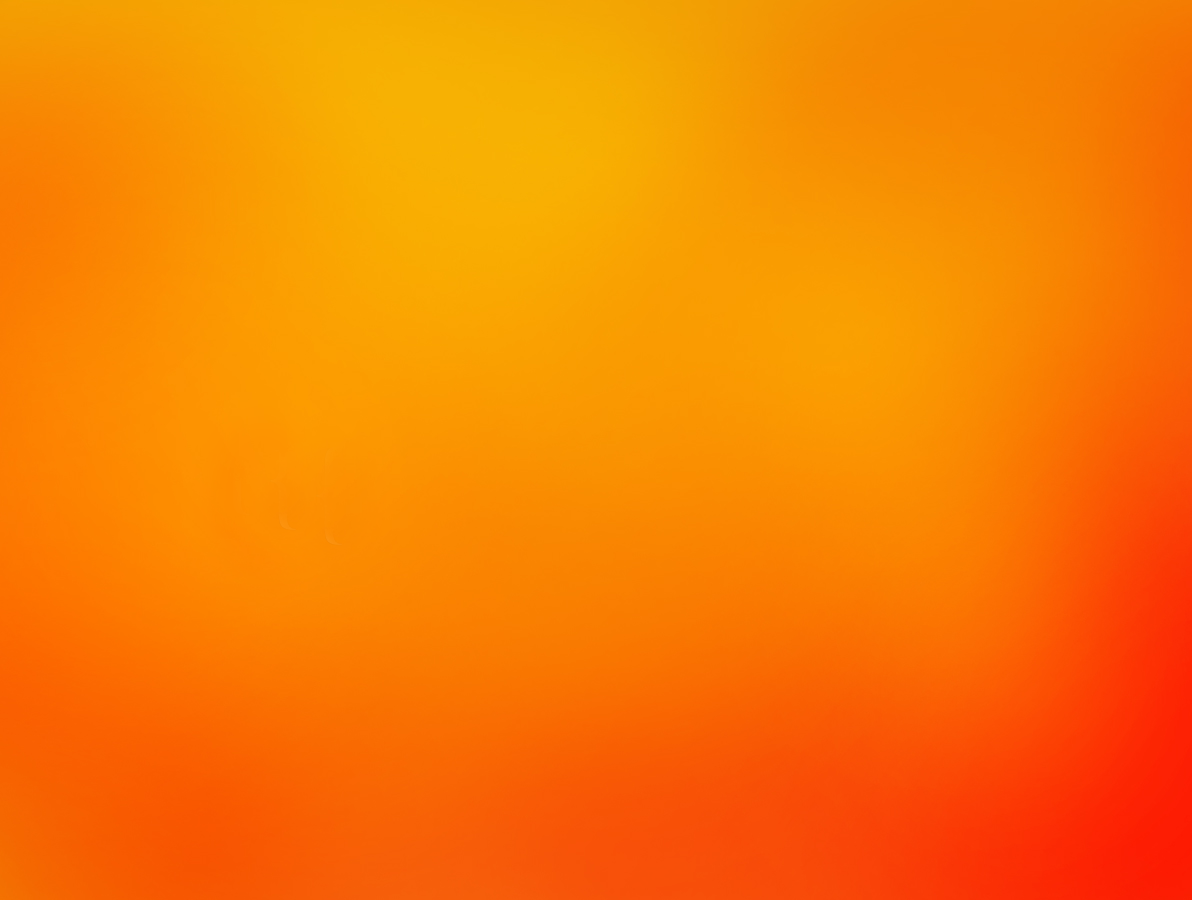 What are some other Boring/Banned words that you can think of?Can you think of any better words to replace them with?
LIKE
SMART
LITTLE
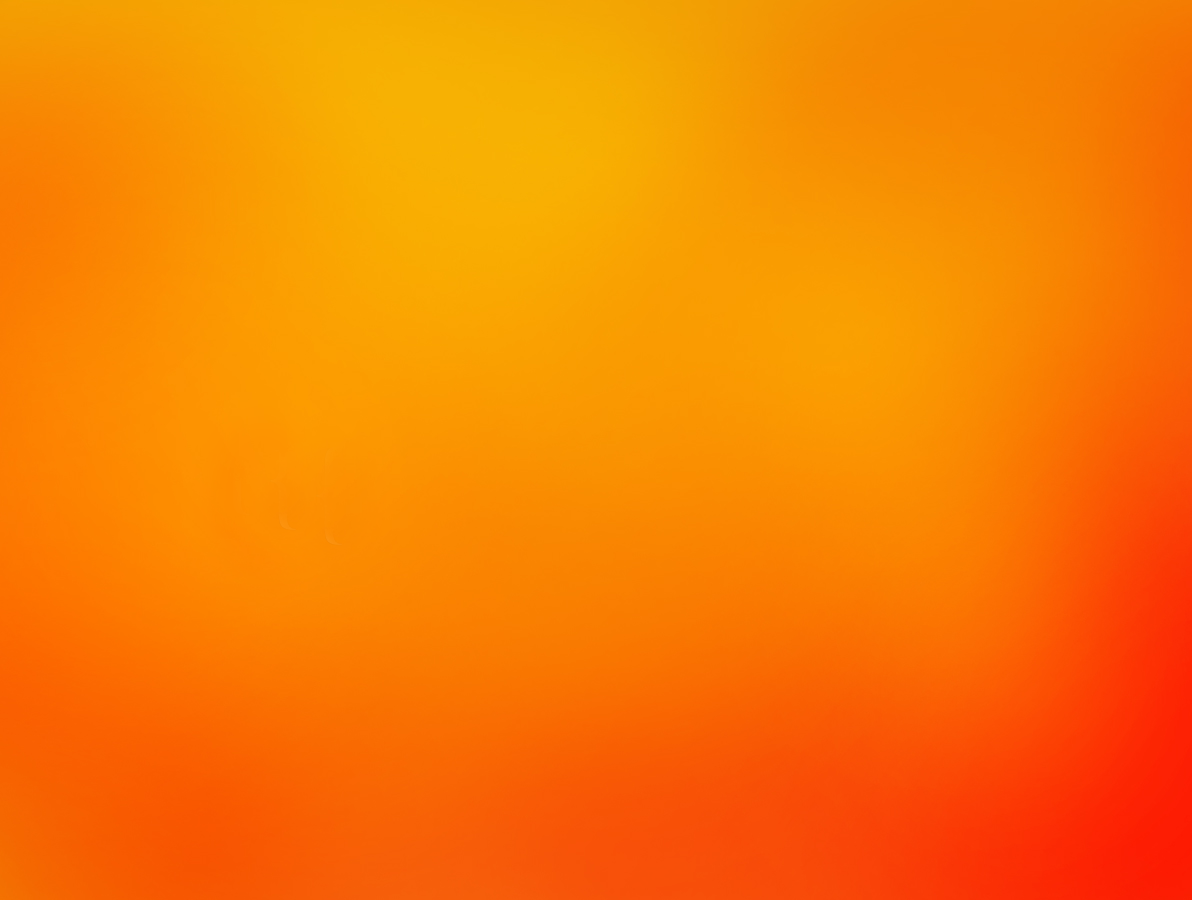 GOOD
What are some other Boring/Banned words that you can think of?Can you think of any better words to replace them with?
LIKE
SMART
LITTLE
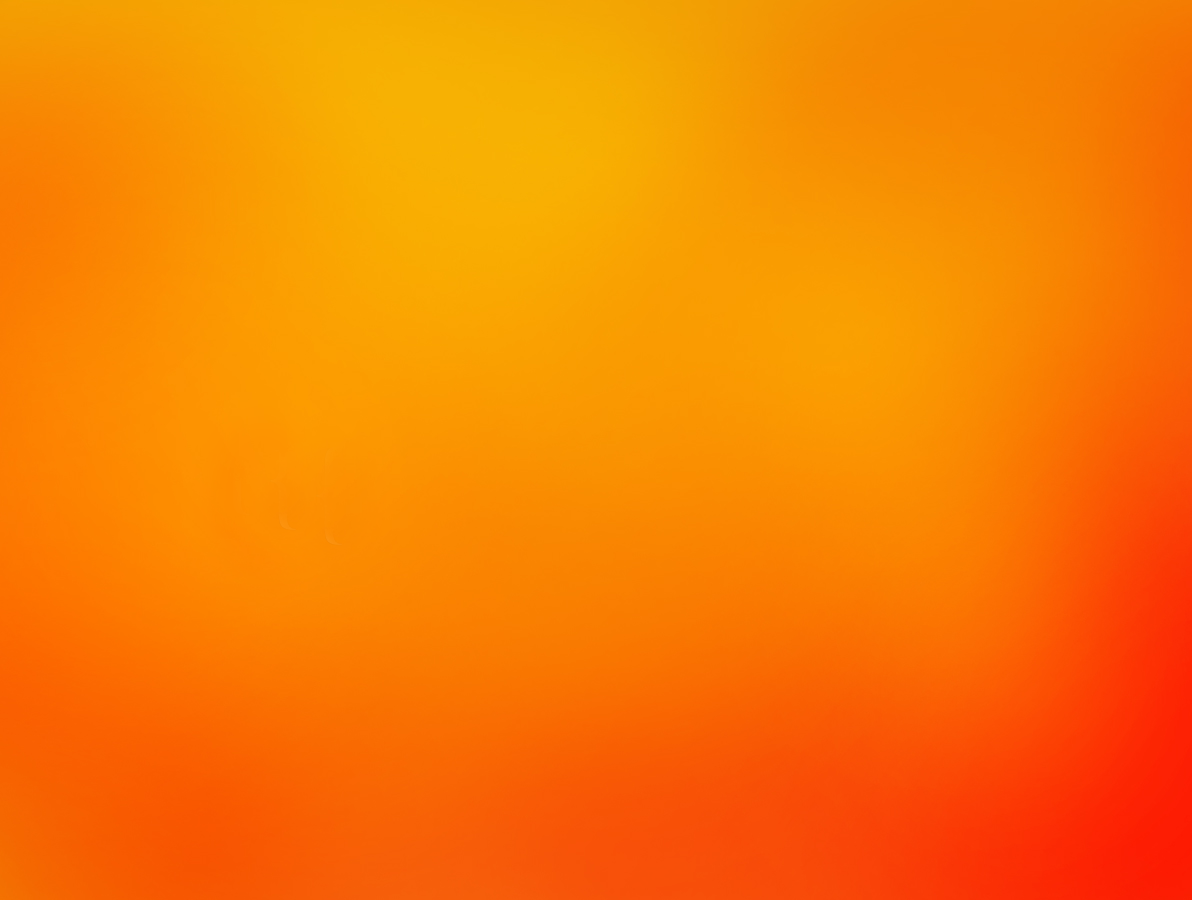 HAPPY
GOOD
What are some other Boring/Banned words that you can think of?Can you think of any better words to replace them with?
LIKE
SMART
LITTLE
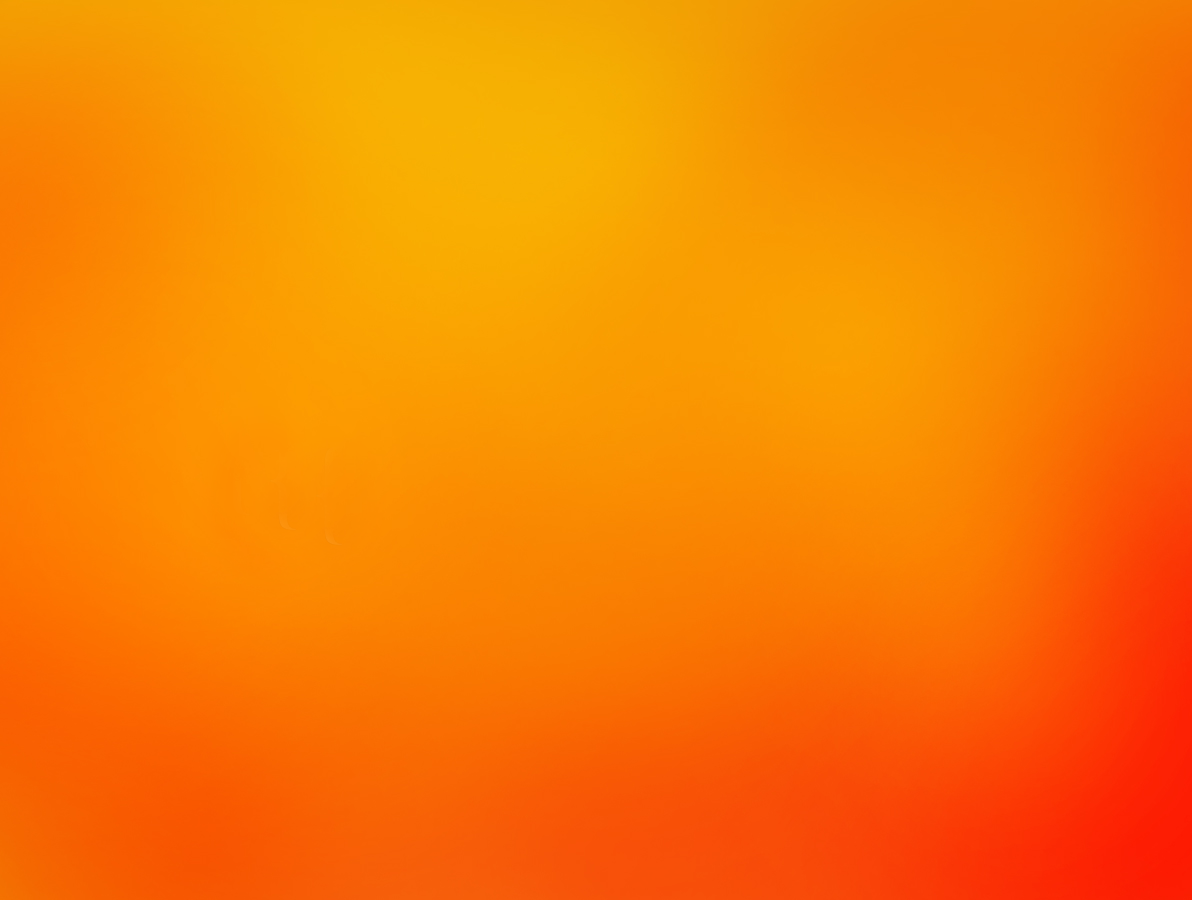 HAPPY
BAD
GOOD
What are some other Boring/Banned words that you can think of?Can you think of any better words to replace them with?
LIKE
SMART
LITTLE
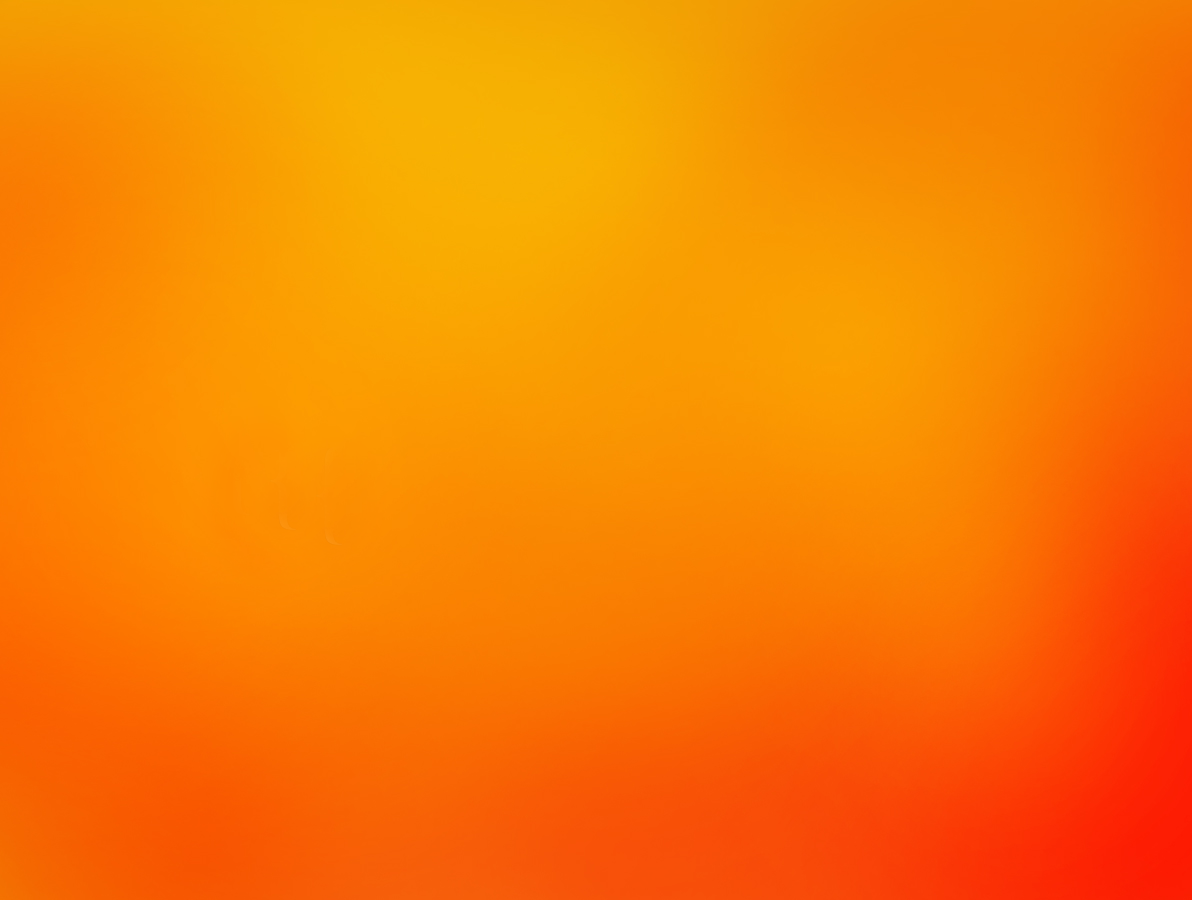 HAPPY
BAD
GOOD
What are some other Boring/Banned words that you can think of?Can you think of any better words to replace them with?
LIKE
SMART
SAD
LITTLE
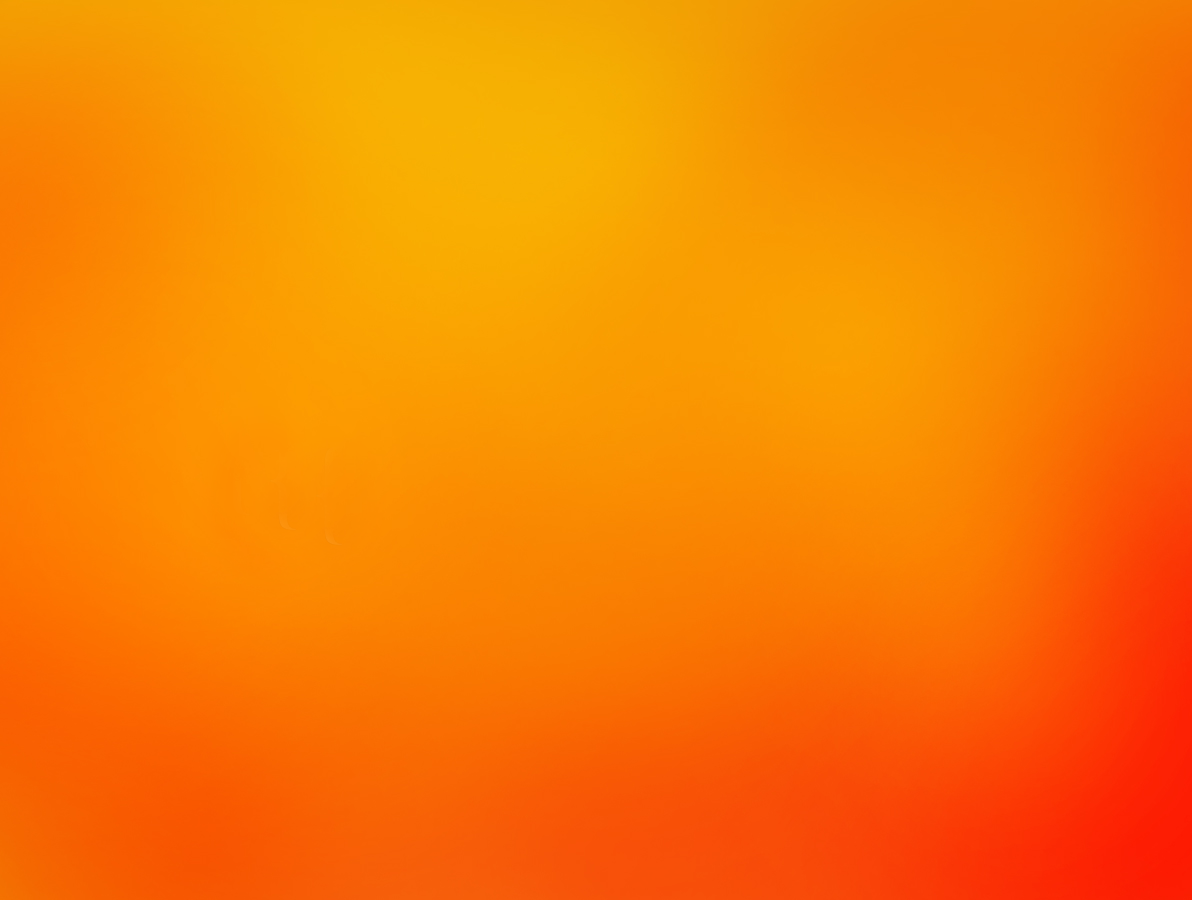 HAPPY
BAD
GOOD
RUN
What are some other Boring/Banned words that you can think of?Can you think of any better words to replace them with?
LIKE
SMART
SAD
LITTLE
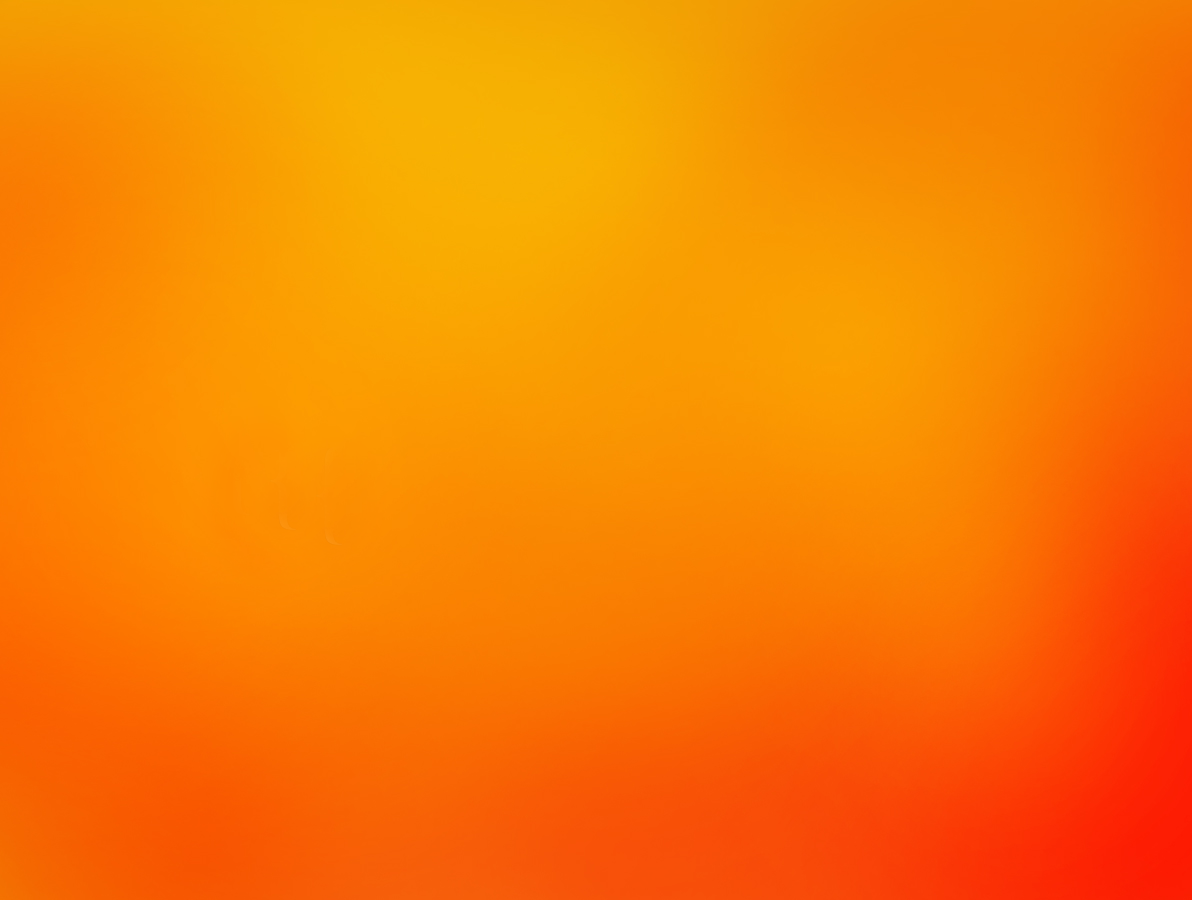 HAPPY
BAD
GOOD
RUN
What are some other Boring/Banned words that you can think of?Can you think of any better words to replace them with?
LIKE
SMART
SAD
LITTLE
NICE
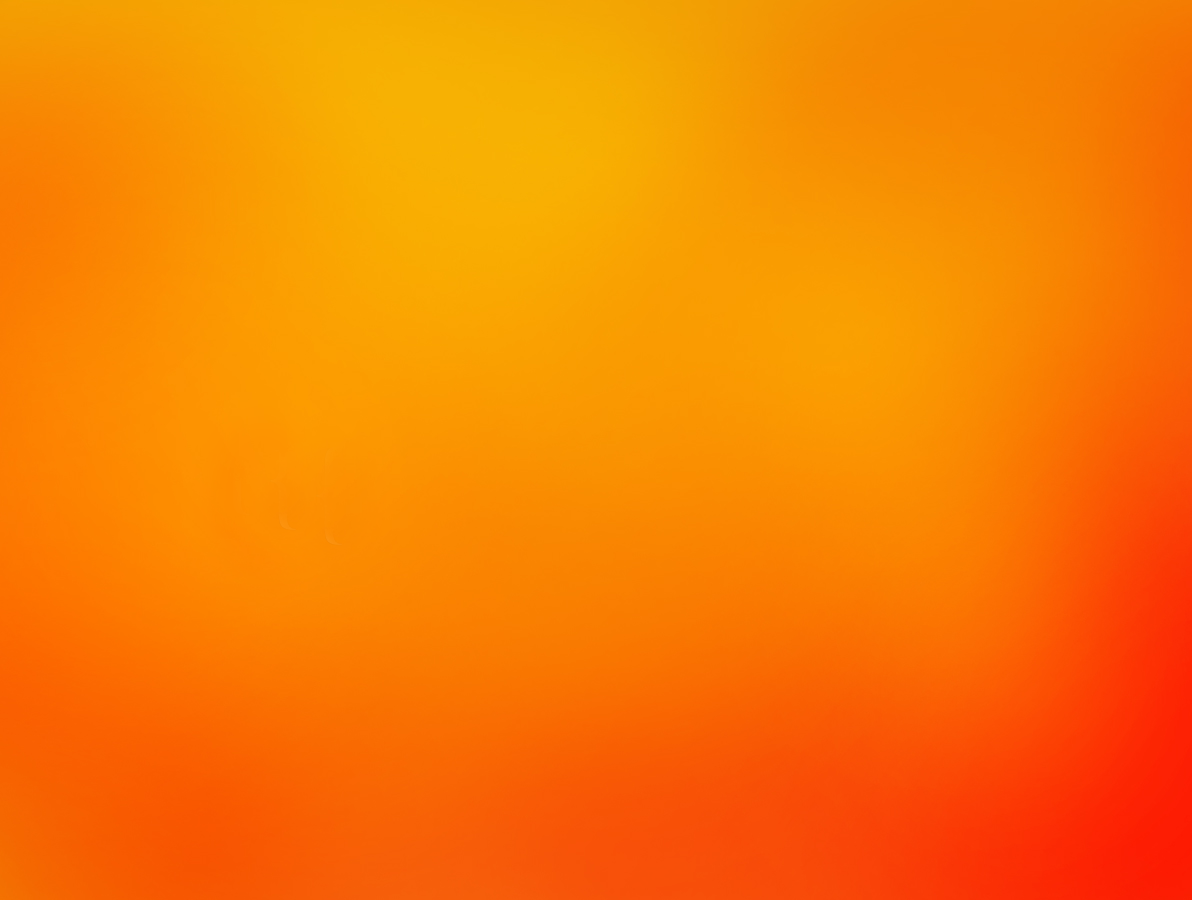 HAPPY
BAD
GOOD
RUN
What are some other Boring/Banned words that you can think of?Can you think of any better words to replace them with?
LIKE
SMART
SAD
LITTLE
NICE
SAW
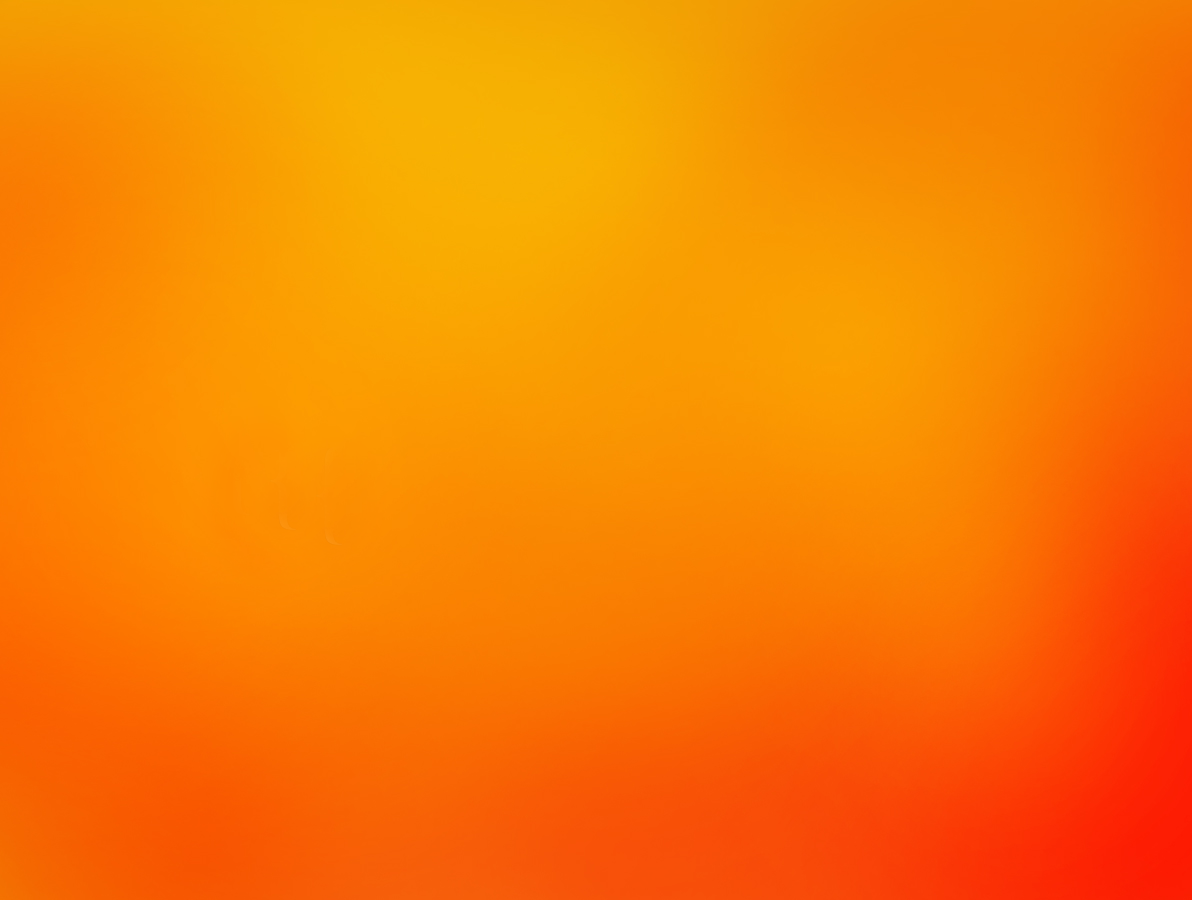 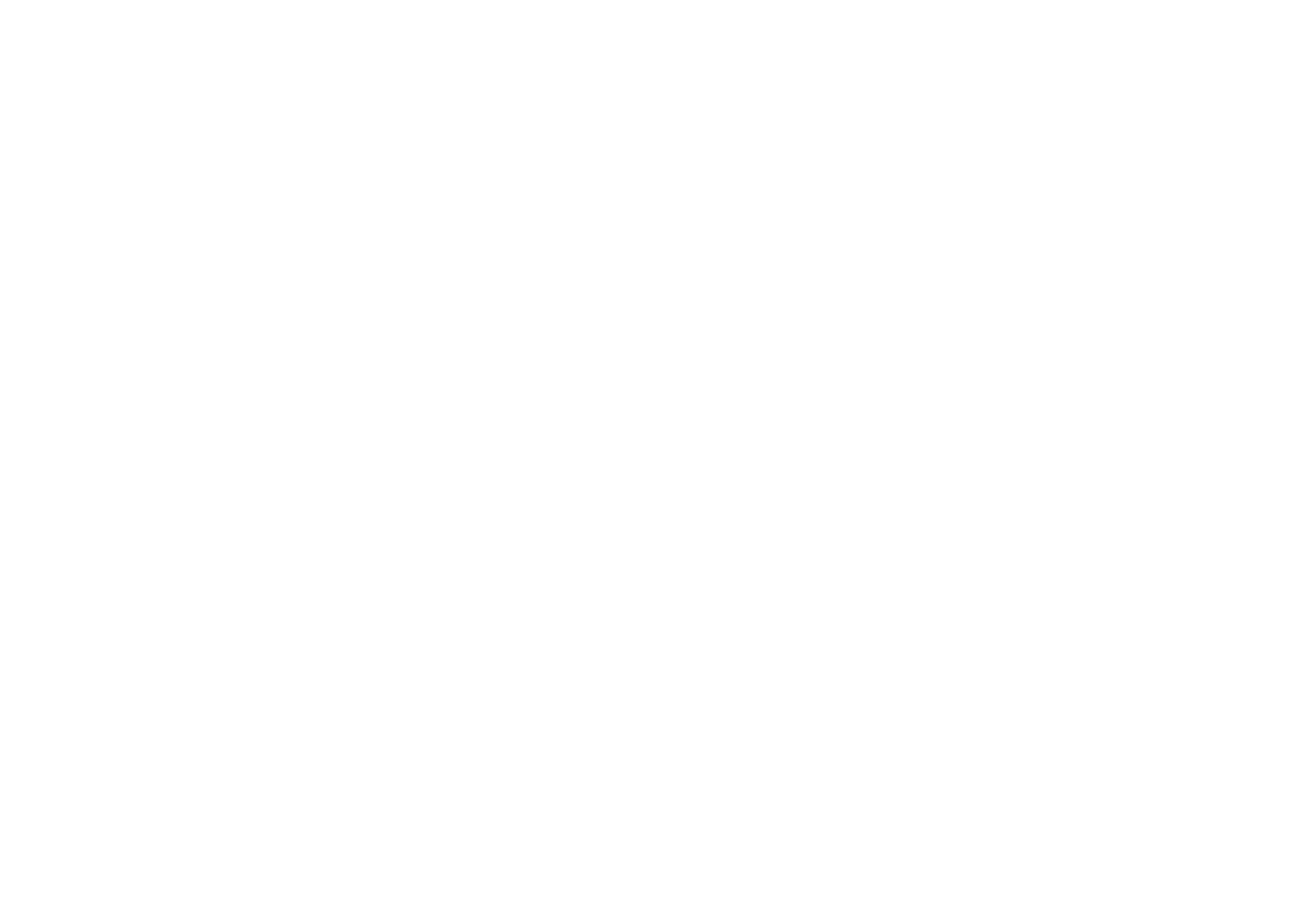 TASK: Look at the first page of your composition and cross out all the “Banned”/Boring words. Replace them with words than enhance the purpose of the sentences.
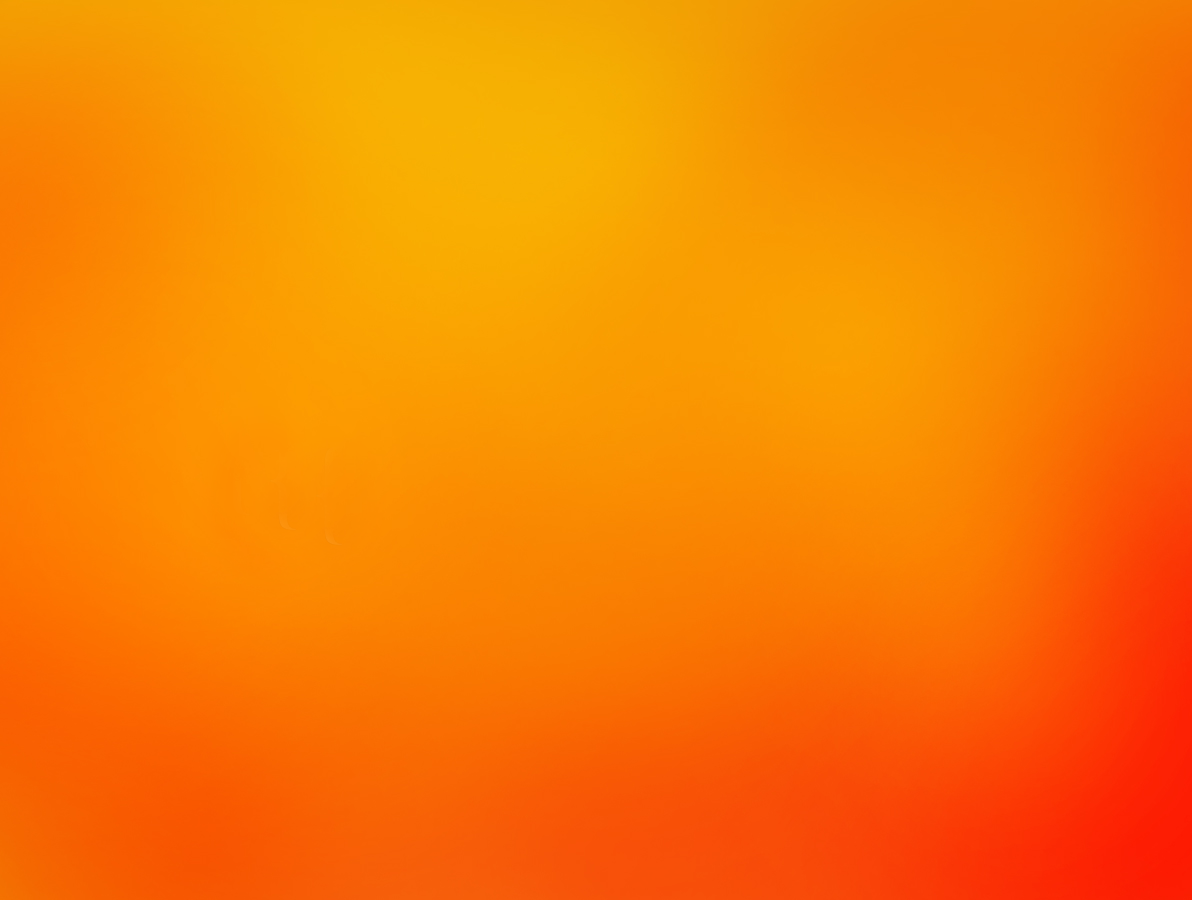 3) Add adjectives   (Describe Nouns)
4) Add adverbs   (Describe Verbs)
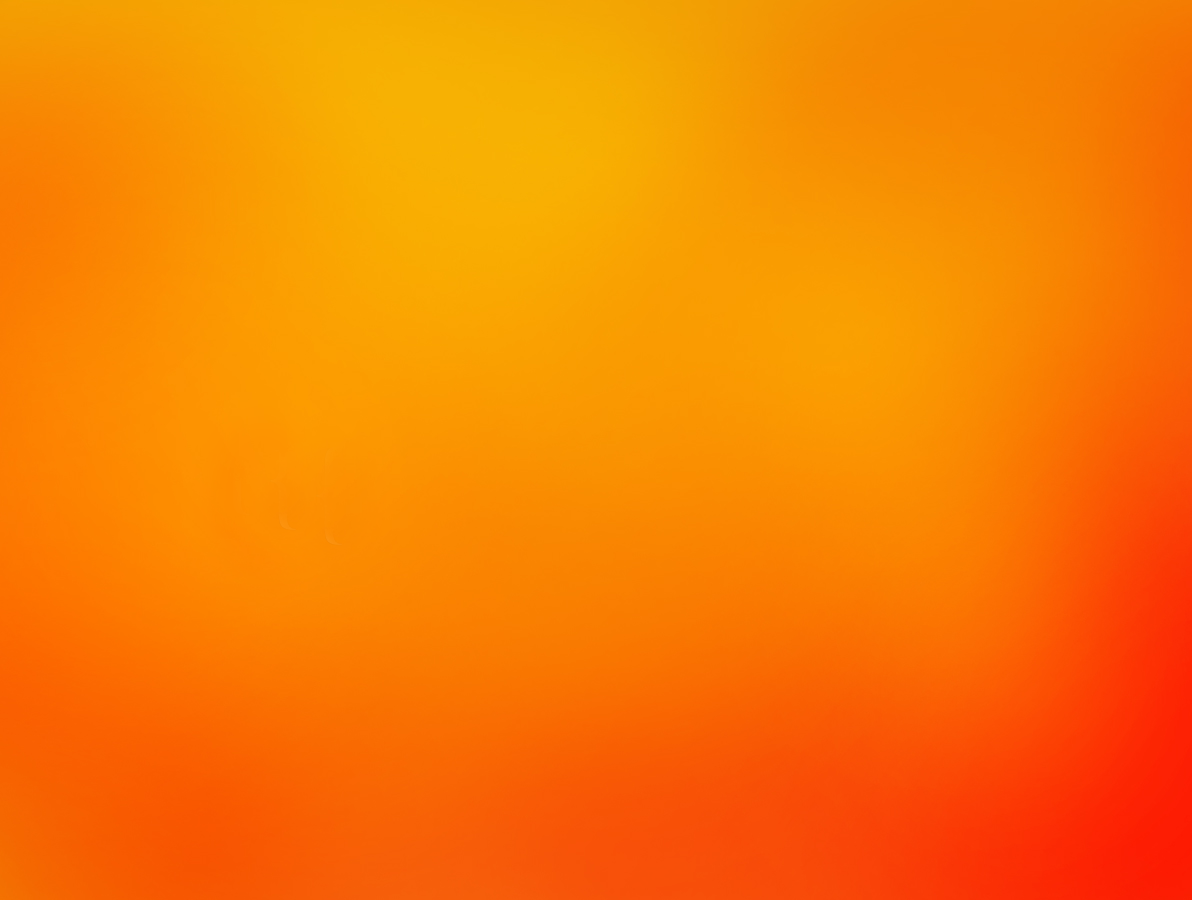 Adjectives and adverbs are very important in adding mood/atmosphere to a story…

Add adjectives and adverbs to the sentence below
To make it…

“The girl with dark hair sauntered across the room towards the closet.”

Sad:Playful:
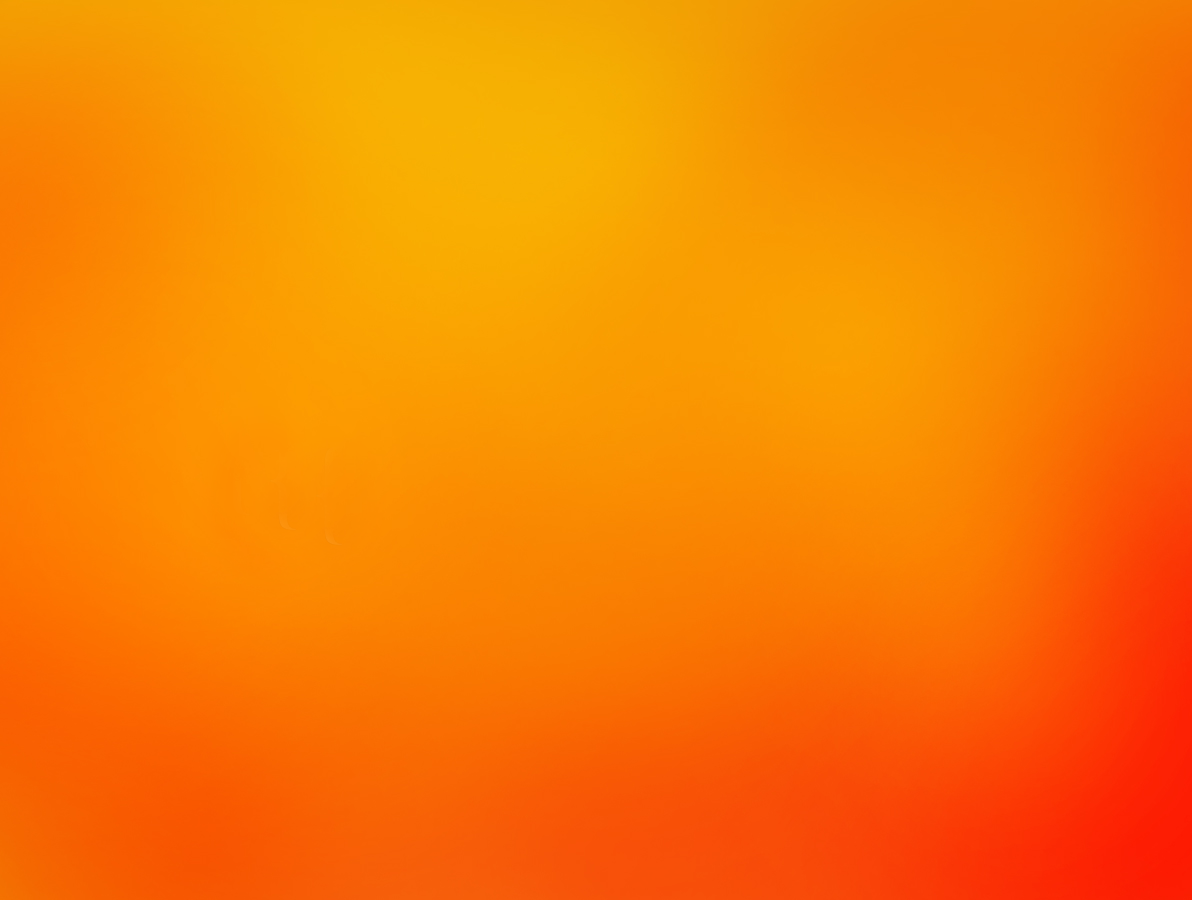 Adjectives and adverbs are very important in adding mood/atmosphere to a story…

Add adjectives and adverbs to the sentence below
To make it…

“The girl with dark hair sauntered across the room towards the closet.”

Sad:The small, pale girl with greasy, dark hair sauntered hesitantly across the dark and dingy room towards the darkened closet...Playful:
The tiny girl with bouncing, red hair, sneakily sauntered across the yellow room towards the overflowing closet.
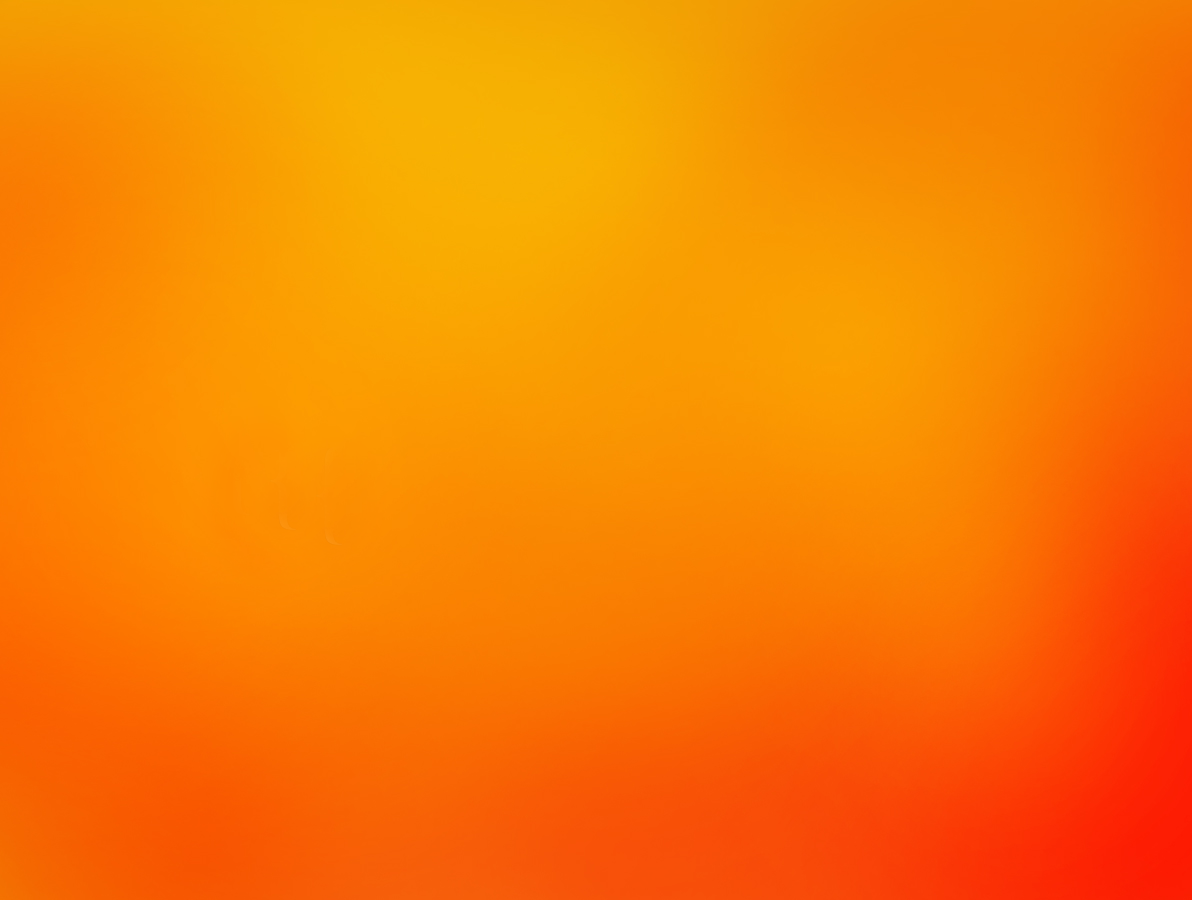 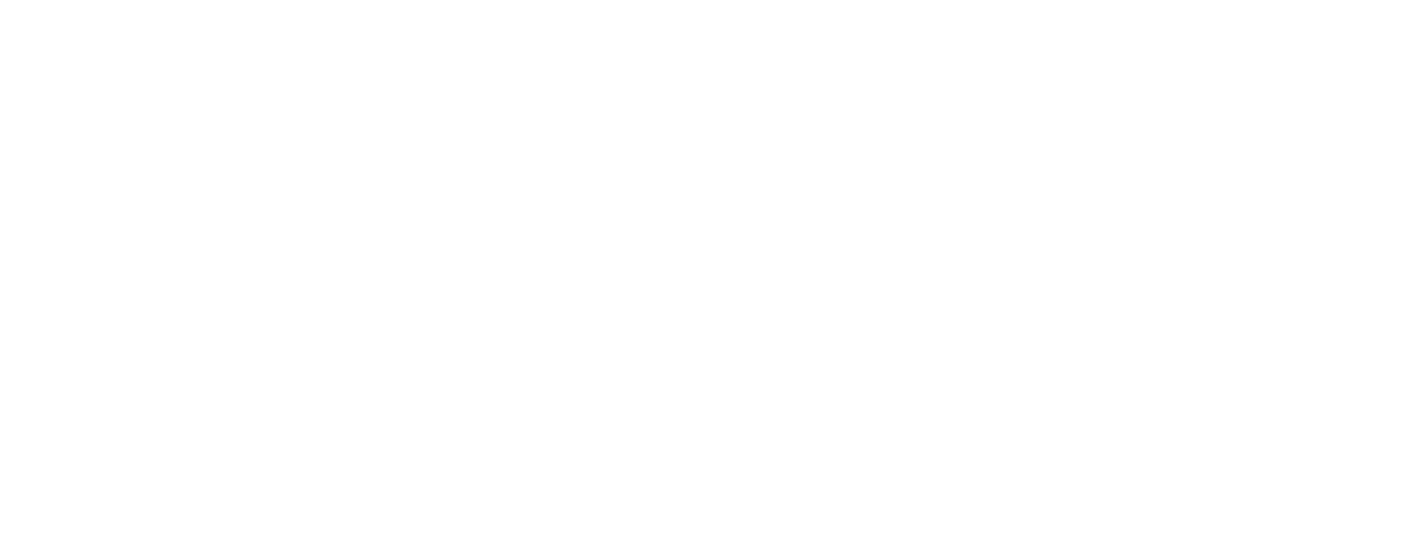 TASK:
1) Look at the first page of your composition and circle all the nouns.- Add adjectives to as many as you can. Consider adding 2 to some. Be sure to use adjectives that match the mood of your story.
2) Look at the first page of your composition and underline all the verbs.- Add at least adverbs to the page.
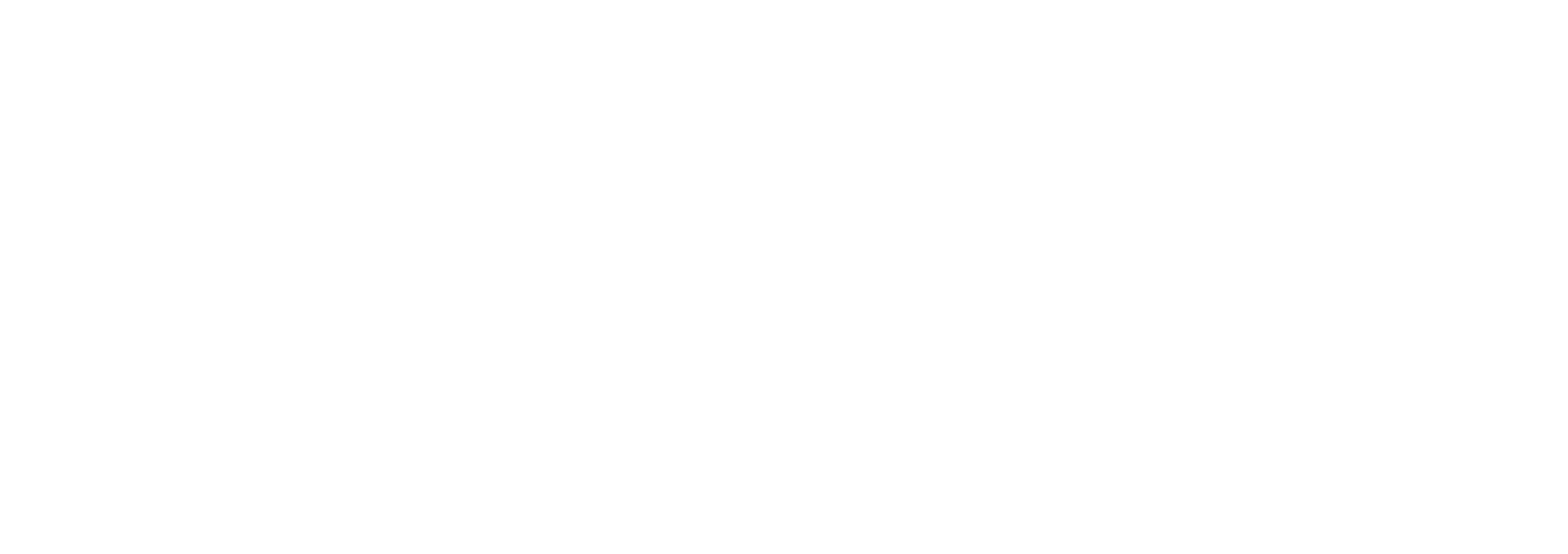 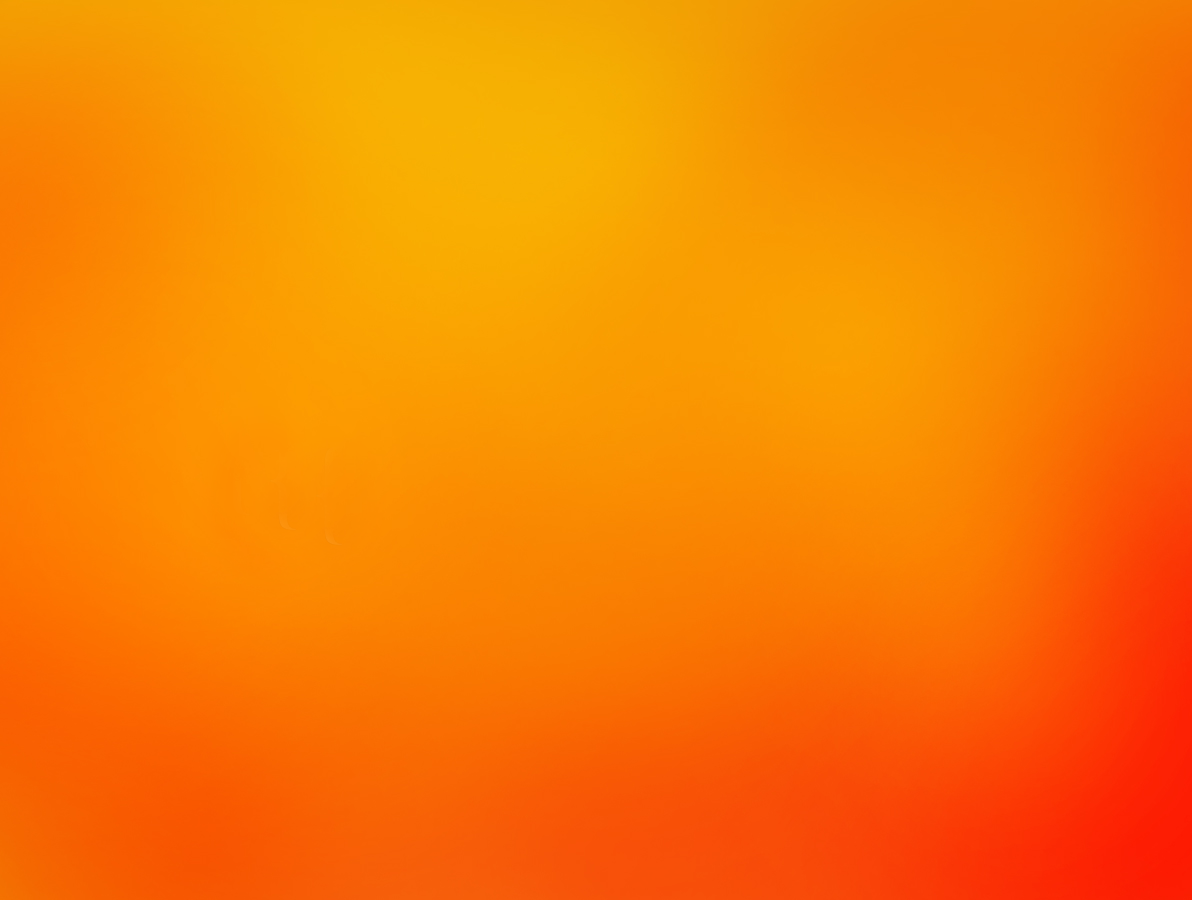 5) Add Figurative    Language
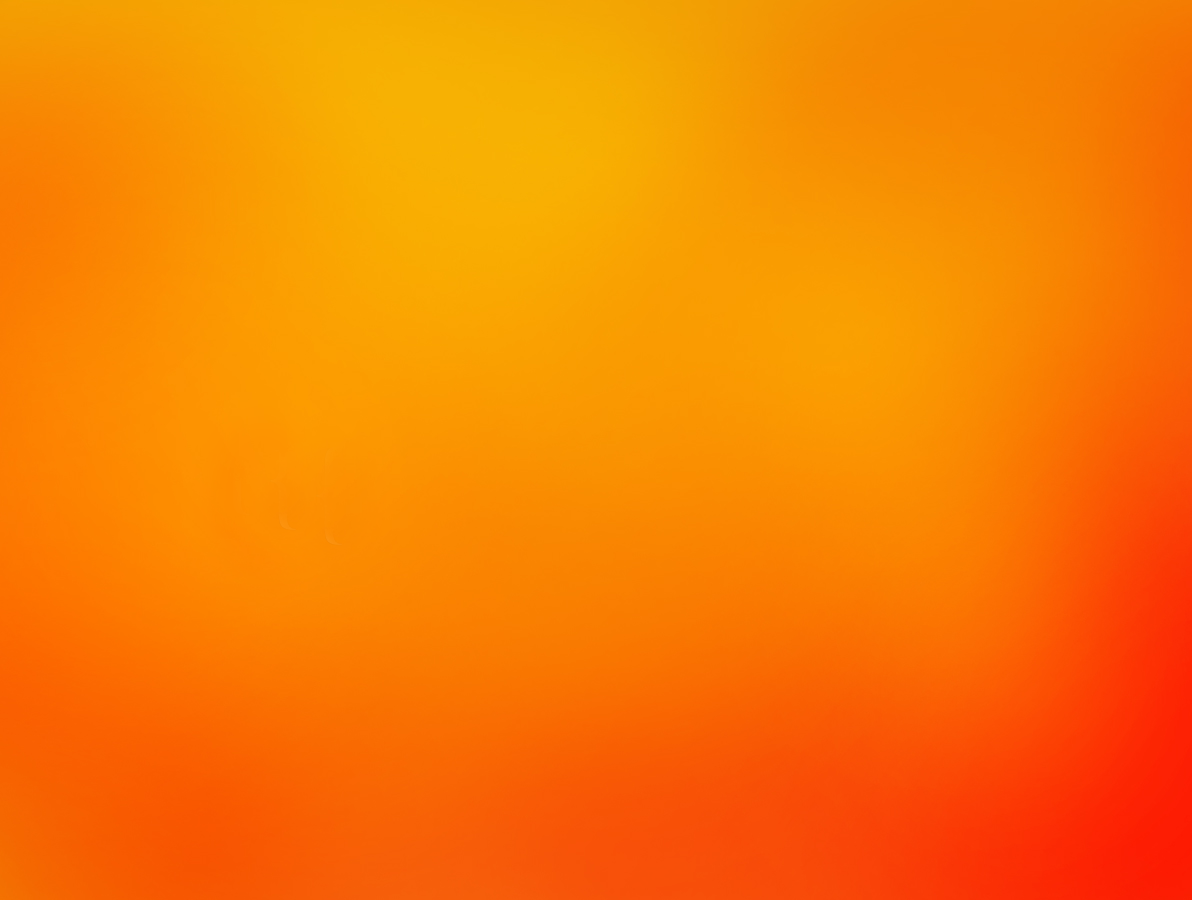 Adding figurative language to your writing makes it more dynamic and engaging:
Look at the sentence below:“His smile made me happy”
This sentence doesn’t make me feel anything. Lets see if we can make it better:
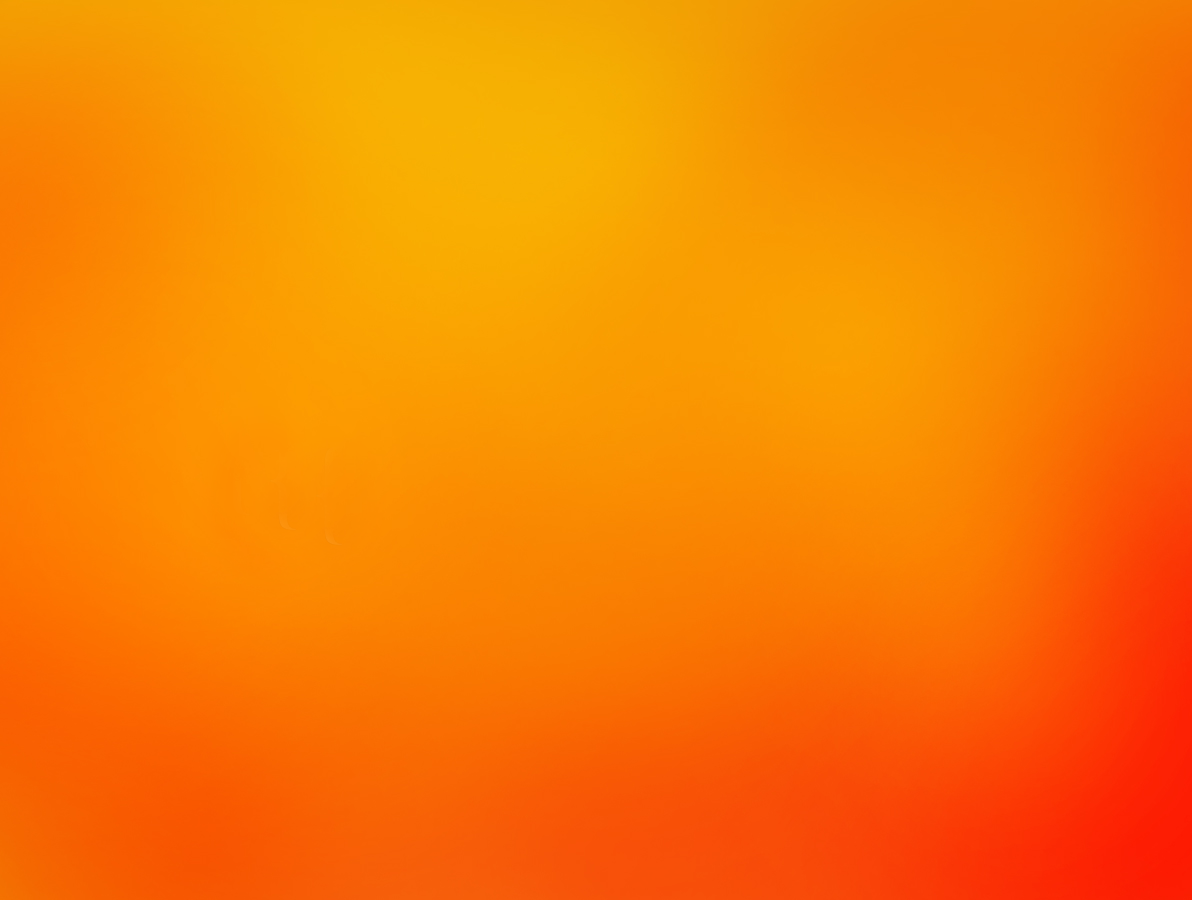 Adding figurative language to your writing makes it more dynamic and engaging:
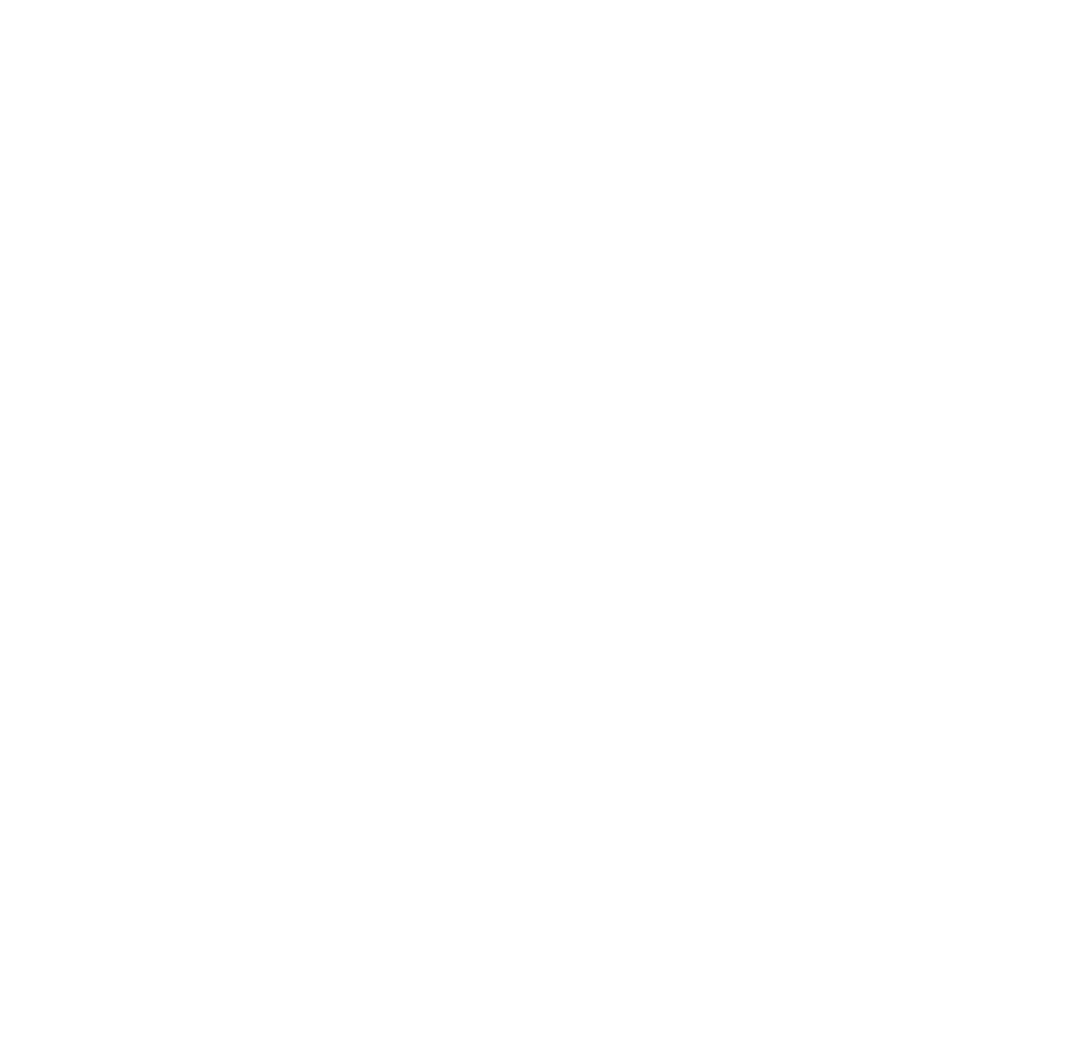 Look at the sentence below:“His smile made me happy”
This sentence doesn’t make me feel anything. Lets see if we can make it better:
As his mouth quirked into a shy smile, my stomach filled with a warm, gentle glow.
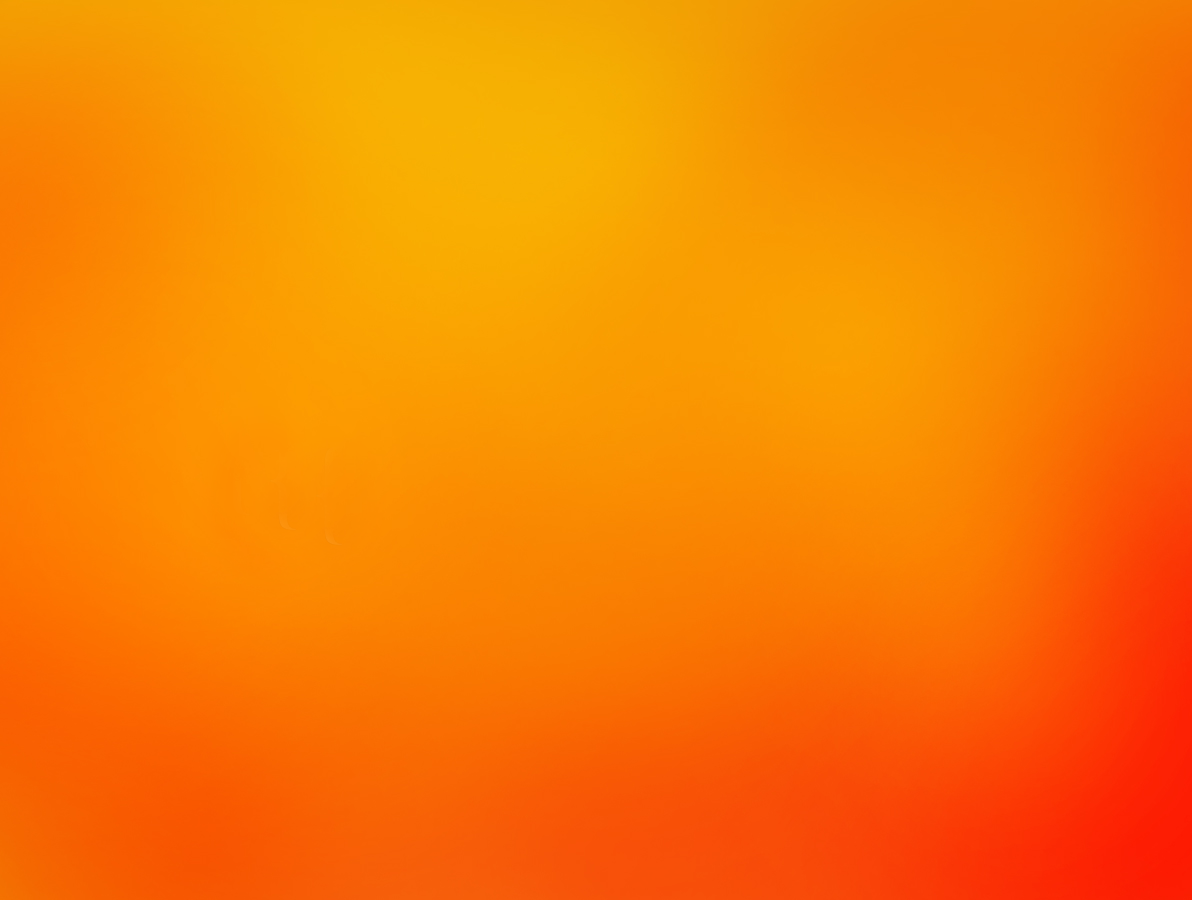 Adding figurative language to your writing makes it more dynamic and engaging:
Look at the sentence below:“I had never seen eyes like his. They were deep, ocean blue and brown with the tiniest of yellow specks.”

This is a good sentence. Lets see if we can make it better:
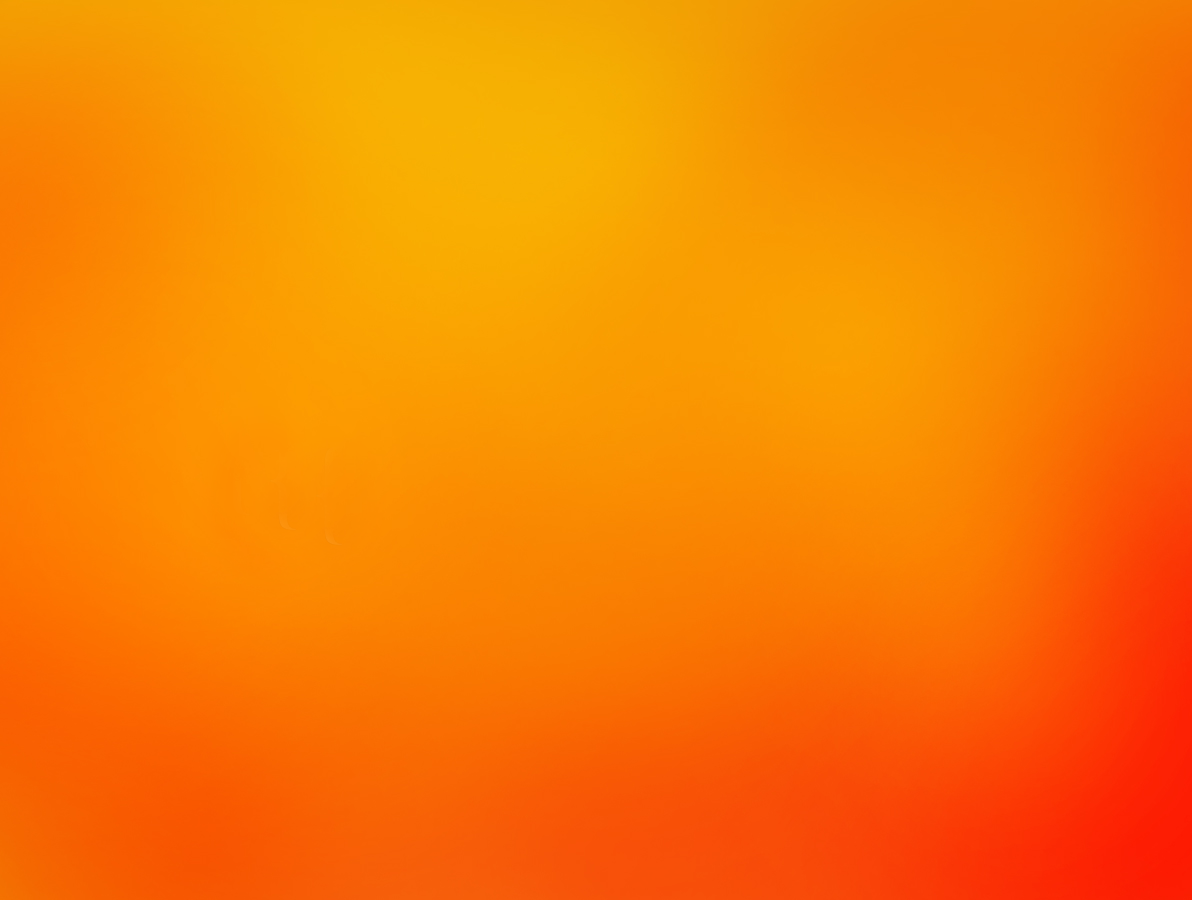 Adding figurative language to your writing makes it more dynamic and engaging:
Look at the sentence below:“I had never seen eyes like his. They were deep, ocean blue and brown with the tiniest of yellow specks.”

This is a good sentence. Lets see if we can make it better:
His eyes were a raging blue river over ancient stones, smoothed by years of violent rapids. Yellow specks seemed to collect on the surface like morning sunlight.
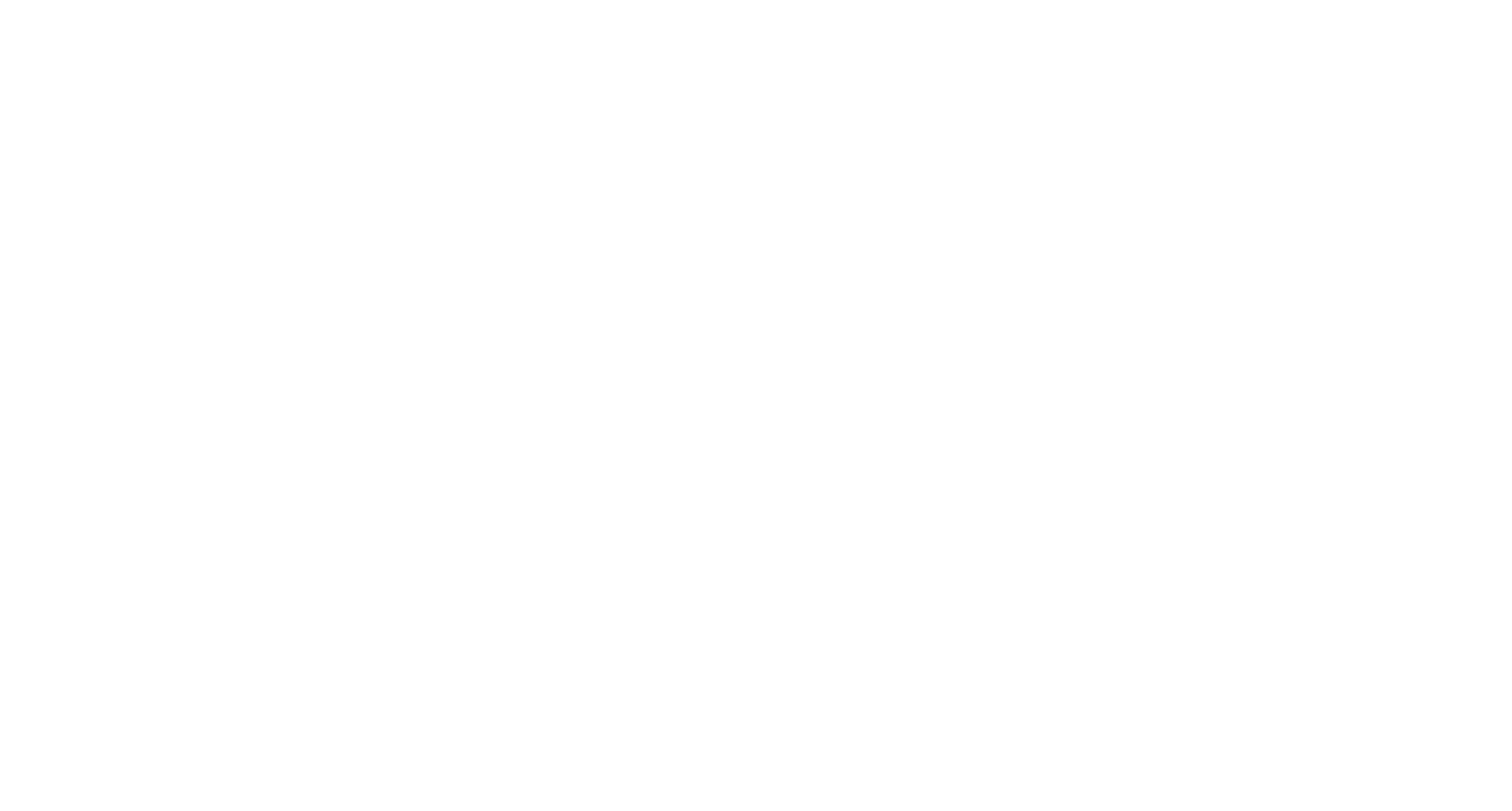 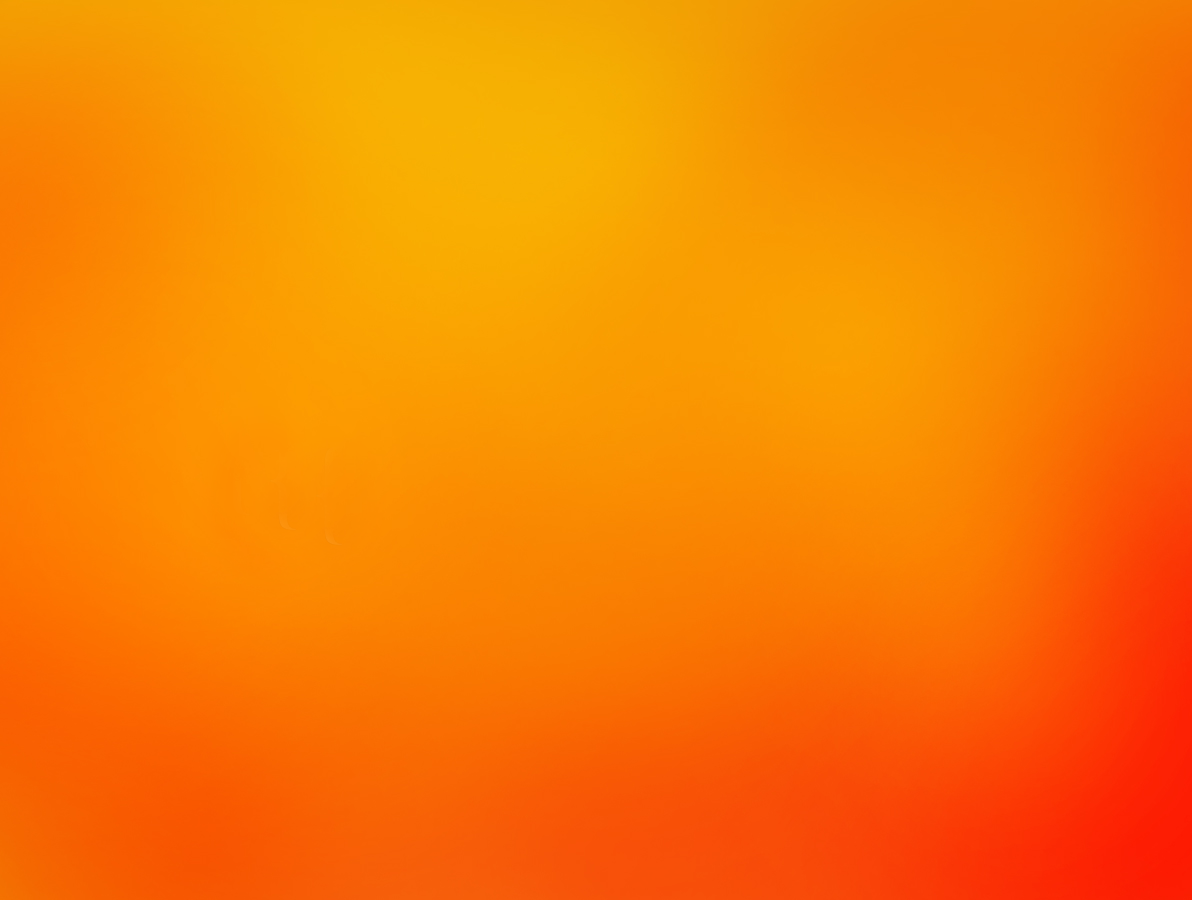 Change these sentences into figurative language to make them more engaging:consider: metaphors, similes, hyperboles, allusions etc.
The cold ice cream sat on my tongue. 
I skated as fast as I could to the puck.
 Her hair was a vibrant red.
The smell reminded me of my grandma.
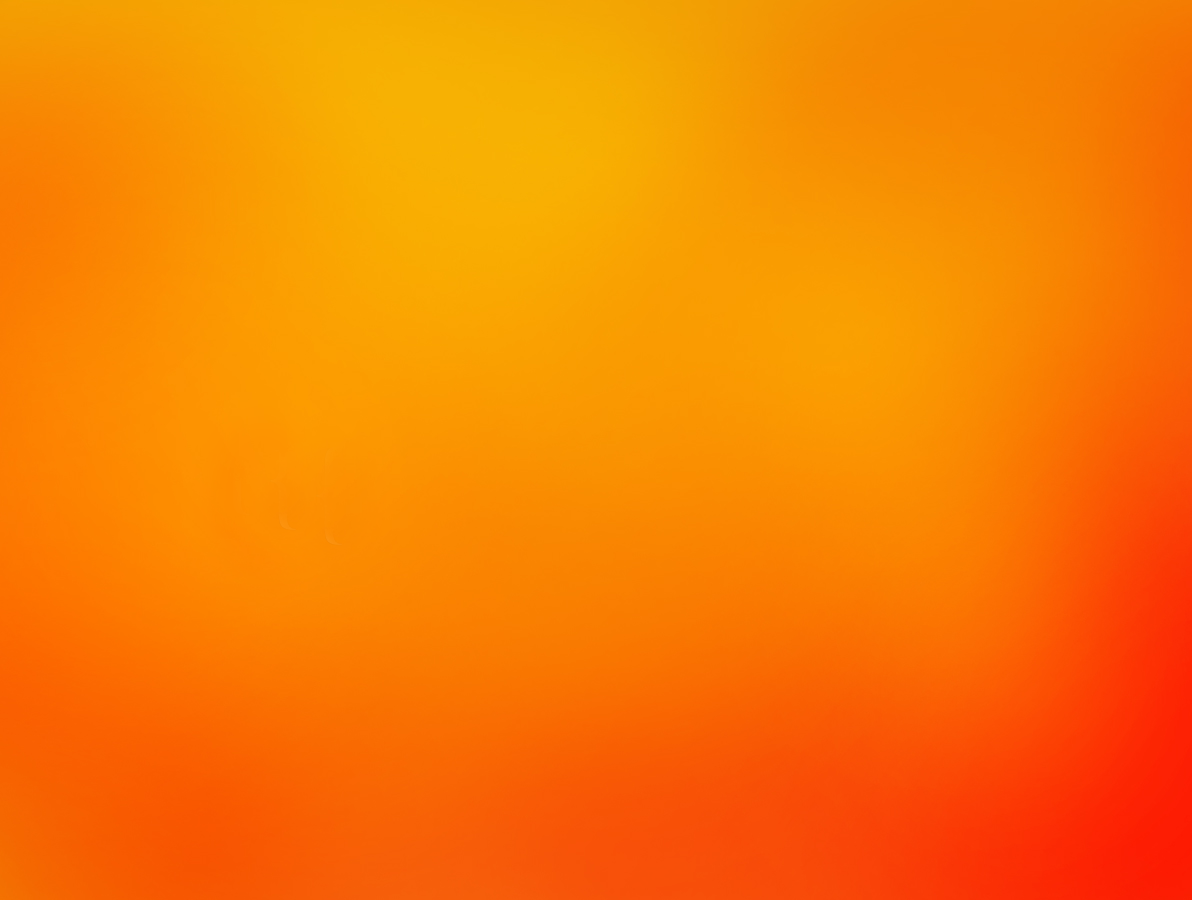 TASK:
1) Look at the first page of your composition and pick two sentences that discribe something.- Turn them into figurative language. Add a metaphor, simile, allusion, personification etc.
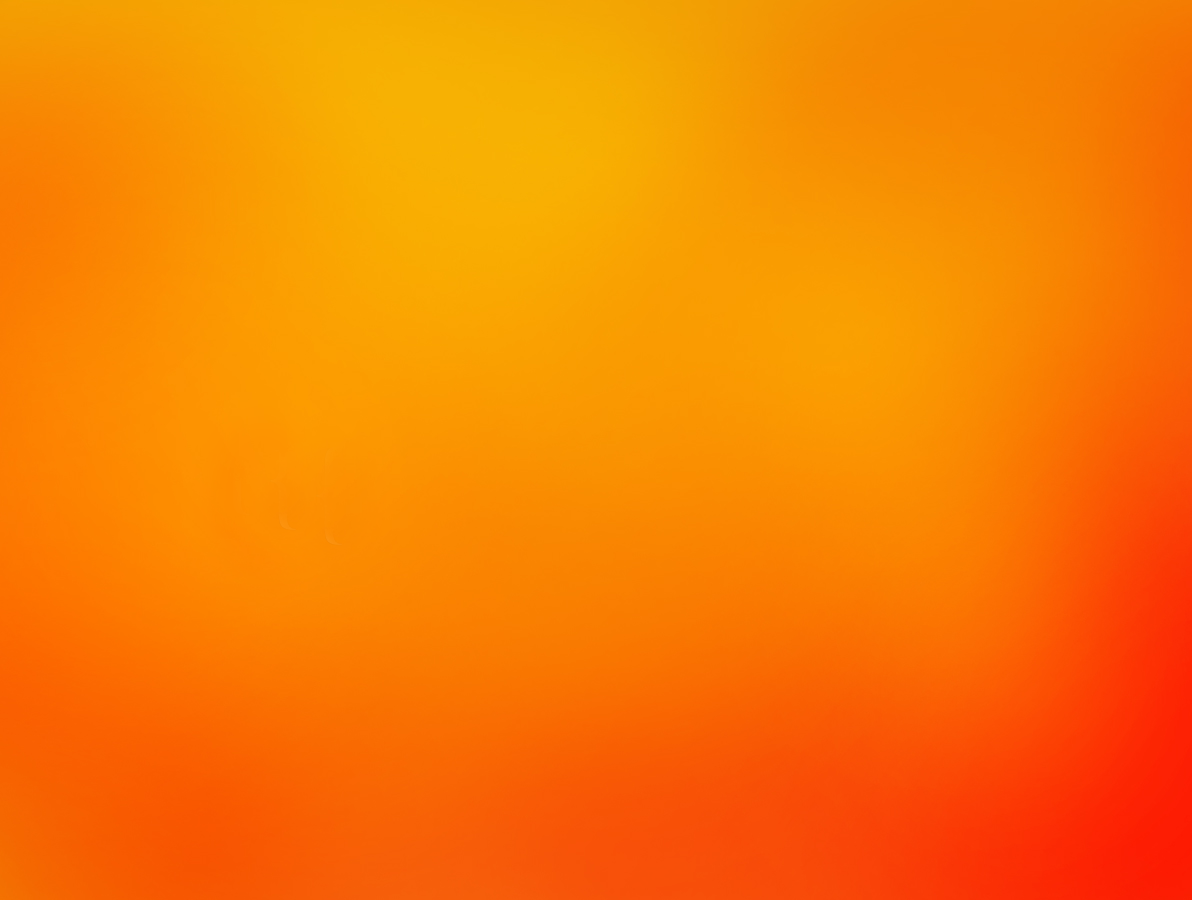 6) Make sure that no two  sentences in a     paragraph start the   same.
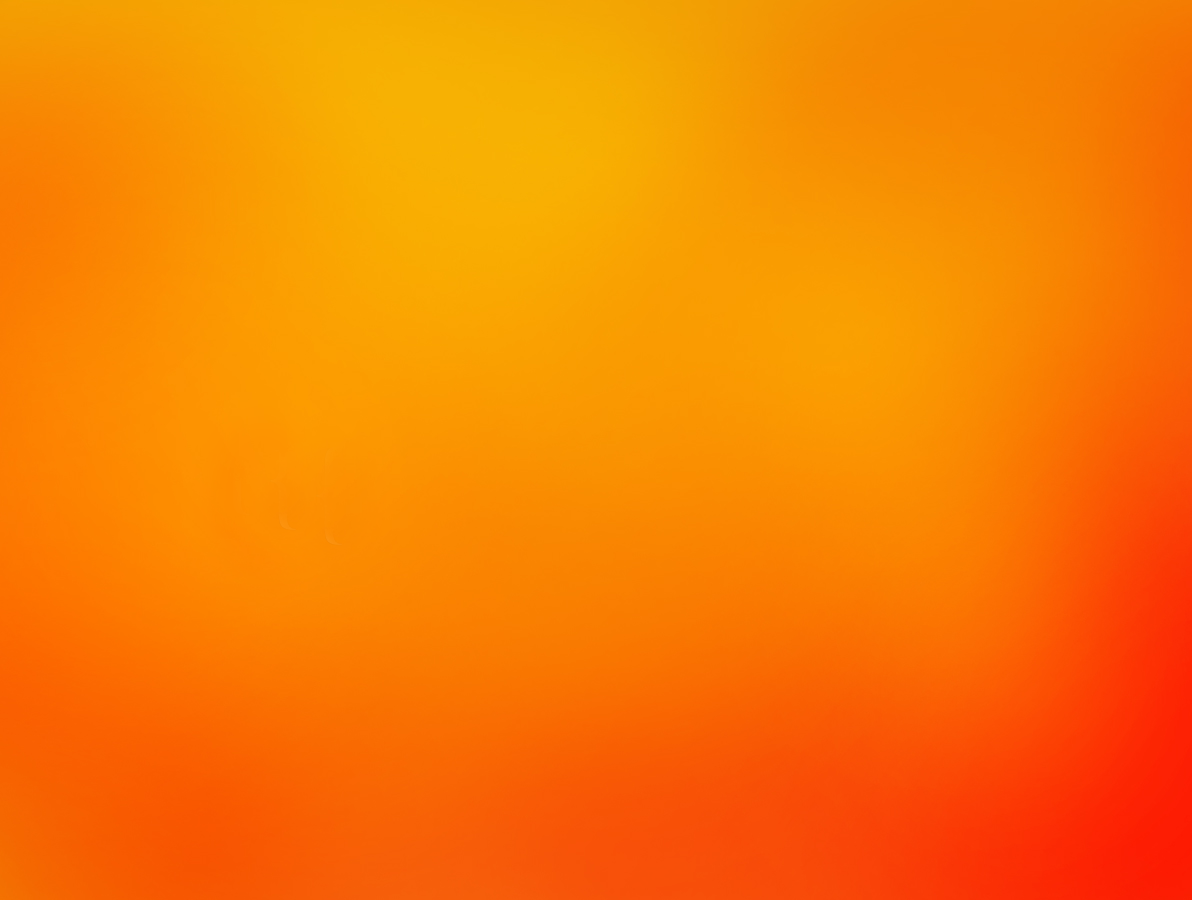 Here is the opening to the Lord of the Rings with no sentence diversity:
Hobbits are an unobtrusive but very ancient people. They used to be more numerous than they are today. Hobbits love peace and quiet, good tilled earth. Hobbits’ favourite haunts are well-ordered and well-farmed countrysides. Hobbits do not and did not understand or like machines more complicated than a forge-bellows, a water-mill, or a hand-loom; however, hobbits were skillful with tools. Even in ancient days hobbits were, as a rule, shy of ‘the Big Folk,’ as they call us, and now they avoid us with dismay and are becoming hard to find. Hobbits are quick of hearing and sharp-eyed. Even though hobbits are inclined to be fat and do not hurry unnecessarily, they are nonetheless nimble and deft in their movements. Hobbits possessed from the first the art of disappearing swiftly and silently, when large folk whom they do not wish to meet come blundering by.
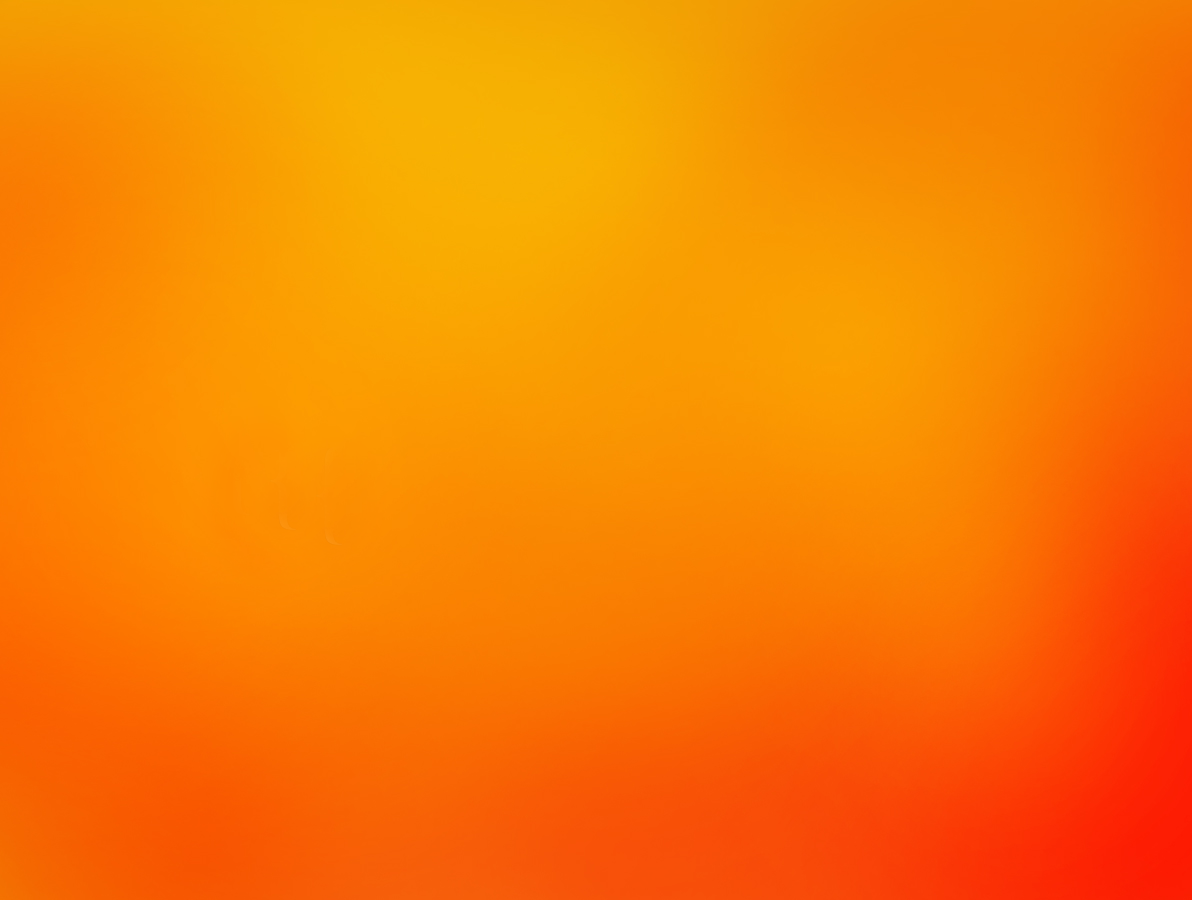 Lots of these sentences start with the same word. Because this is happening, the word “hobbit” becomes repetitive and annoying:
Hobbits are an unobtrusive but very ancient people. They used to be more numerous than they are today. Hobbits love peace and quiet, good tilled earth. Hobbits’ favourite haunts are well-ordered and well-farmed countrysides. Hobbits were skillful with tools, but they did not understand or like machines more complicated than a forge-bellows, a water-mill, or a hand-loom Even in ancient days hobbits were, as a rule, shy of ‘the Big Folk.’ Now they avoid us with dismay and are becoming hard to find. Hobbits are quick of hearing and sharp-eyed. Even though hobbits are inclined to be fat and do not hurry unnecessarily, they are nonetheless nimble and deft in their movements. Hobbits possessed from the first the art of disappearing swiftly and silently, when large folk whom they do not wish to meet come blundering by.
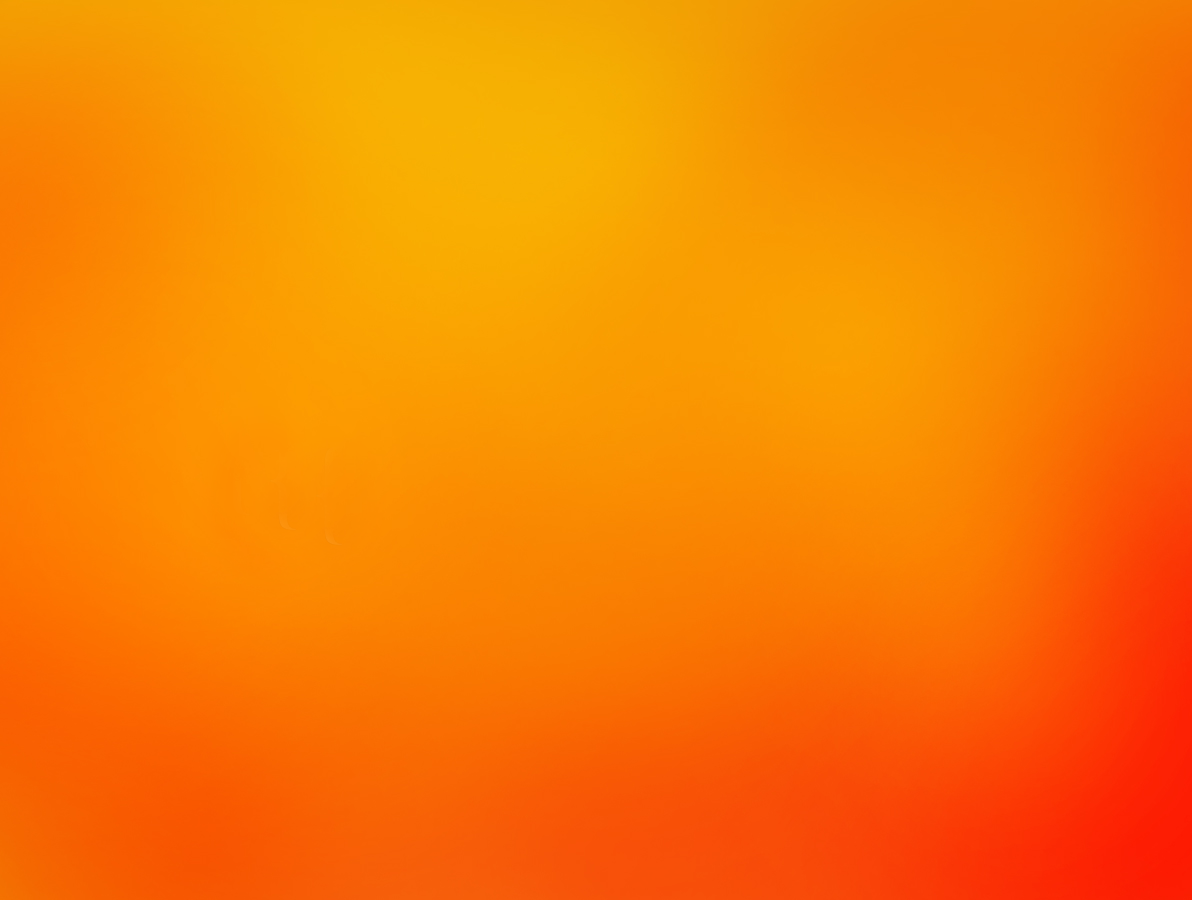 Because all the sentences begin the same way, they also have the same flow. Look how many of these sentences are simple sentences (only one subject and one predicate):
Hobbits are an unobtrusive but very ancient people. They used to be more numerous than they are today. Hobbits love peace and quiet, good tilled earth. Hobbits’ favourite haunts are well-ordered and well-farmed countrysides. Hobbits were skillful with tools, but they did not understand or like machines more complicated than a forge-bellows, a water-mill, or a hand-loom Even in ancient days hobbits were, as a rule, shy of ‘the Big Folk.’ Now they avoid us with dismay and are becoming hard to find. Hobbits are quick of hearing and sharp-eyed. Even though hobbits are inclined to be fat and do not hurry unnecessarily, they are nonetheless nimble and deft in their movements. Hobbits possessed from the first the art of disappearing swiftly and silently, when large folk whom they do not wish to meet come blundering by.
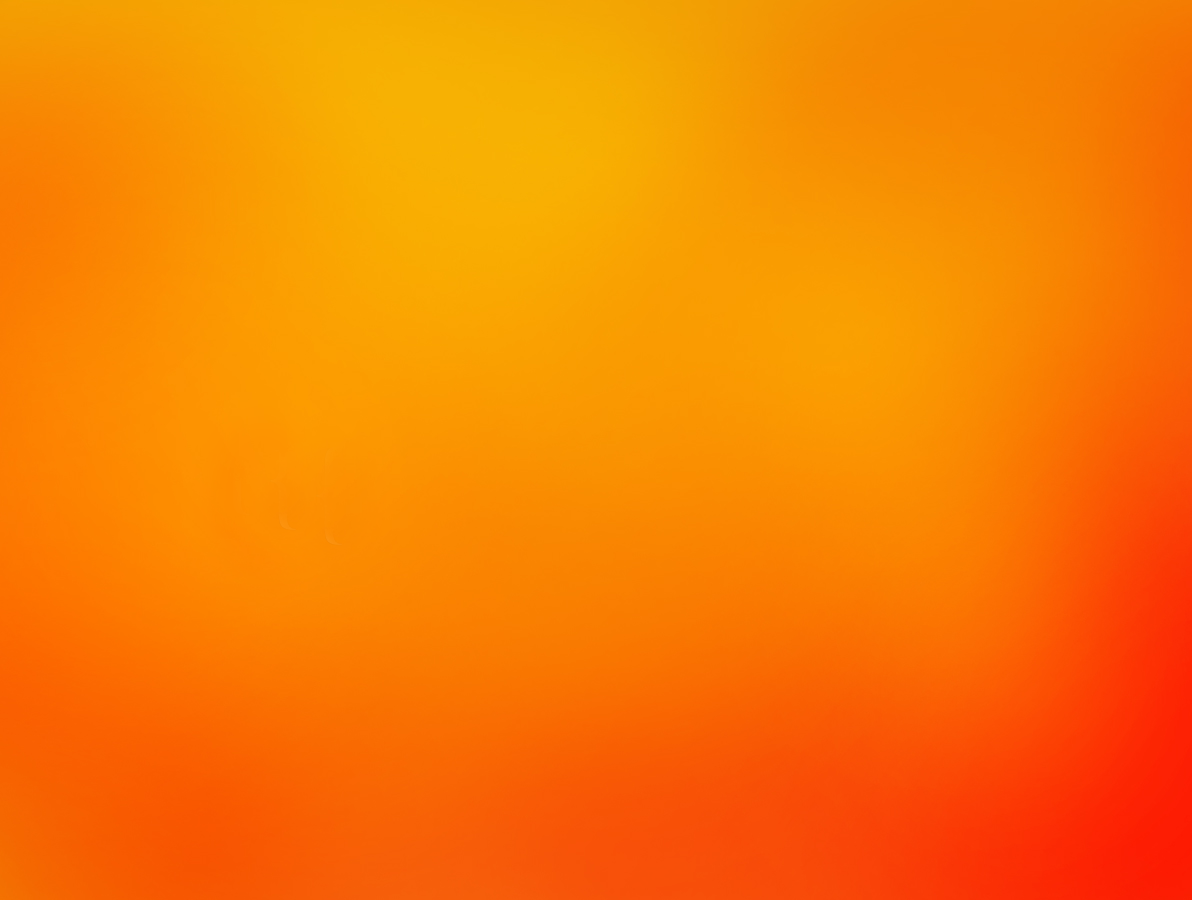 Here is the same passage with sentence diversity:
Hobbits are an unobtrusive but very ancient people, more numerous formerly than they are today; for they love peace and quiet and good tilled earth: a well-ordered and well-farmed countryside was their favourite haunt. They do not and did not understand or like machines more complicated than a forge-bellows, a water-mill, or a hand-loom, though they were skilful with tools. Even in ancient days they were, as a rule, shy of ‘the Big Folk’, as they call us, and now they avoid us with dismay and are becoming hard to find. They are quick of hearing and sharp-eyed, and though they are inclined to be fat and do not hurry unnecessarily, they are nonetheless nimble and deft in their movements. They possessed from the first the art of disappearing swiftly and silently, when large folk whom they do not wish to meet come blundering by; and this art they have developed until to Men it may seem magical.
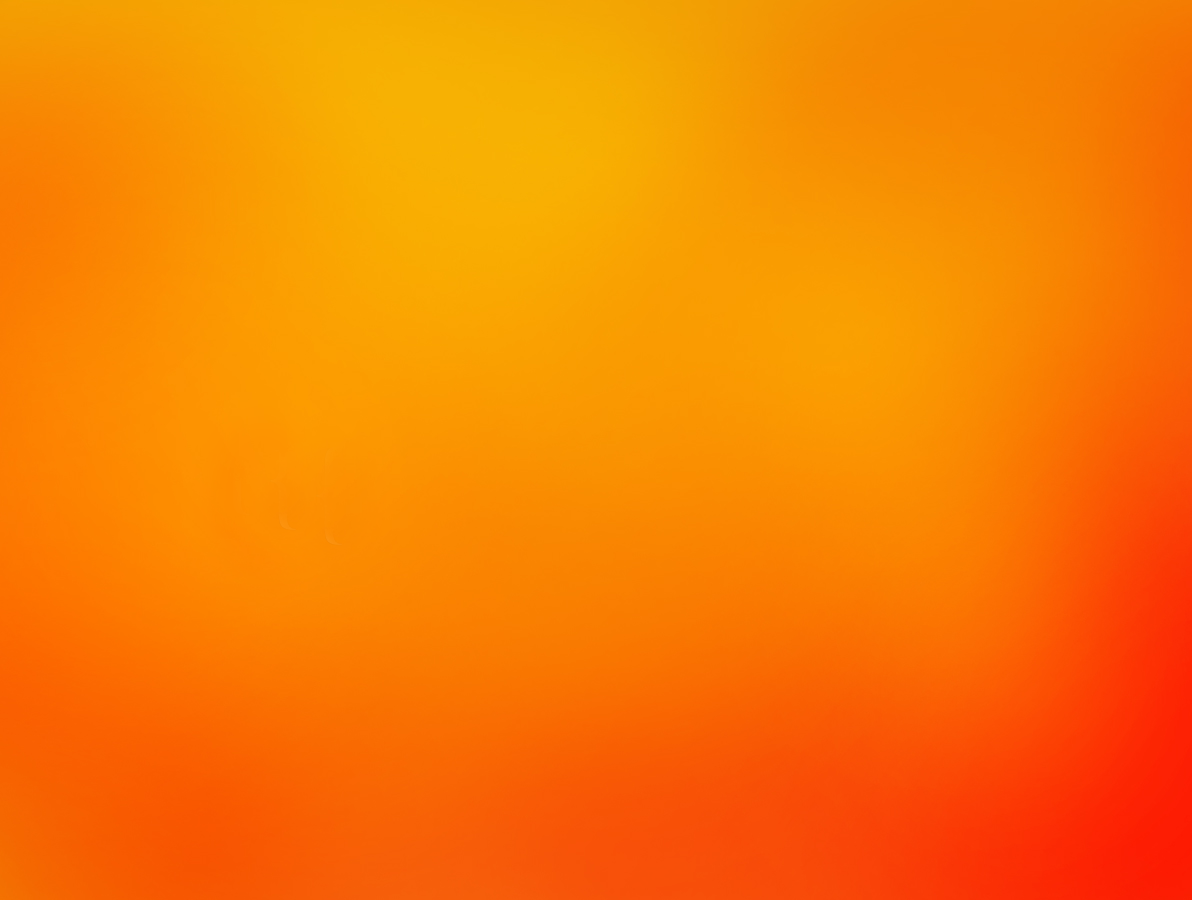 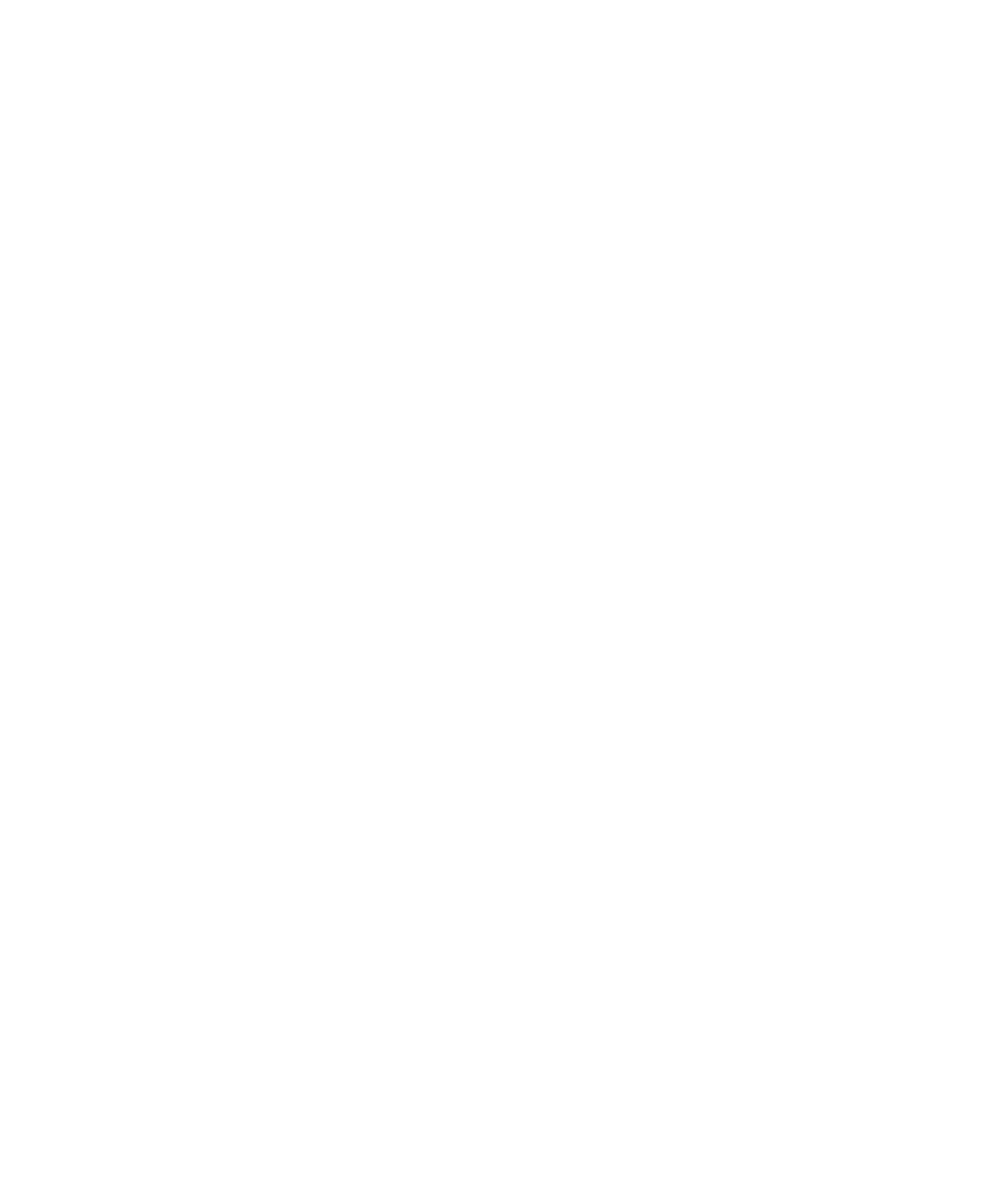 Now that your first page is the best that it can be, you may move on to your other pages.Once you are done, you are ready for editing!
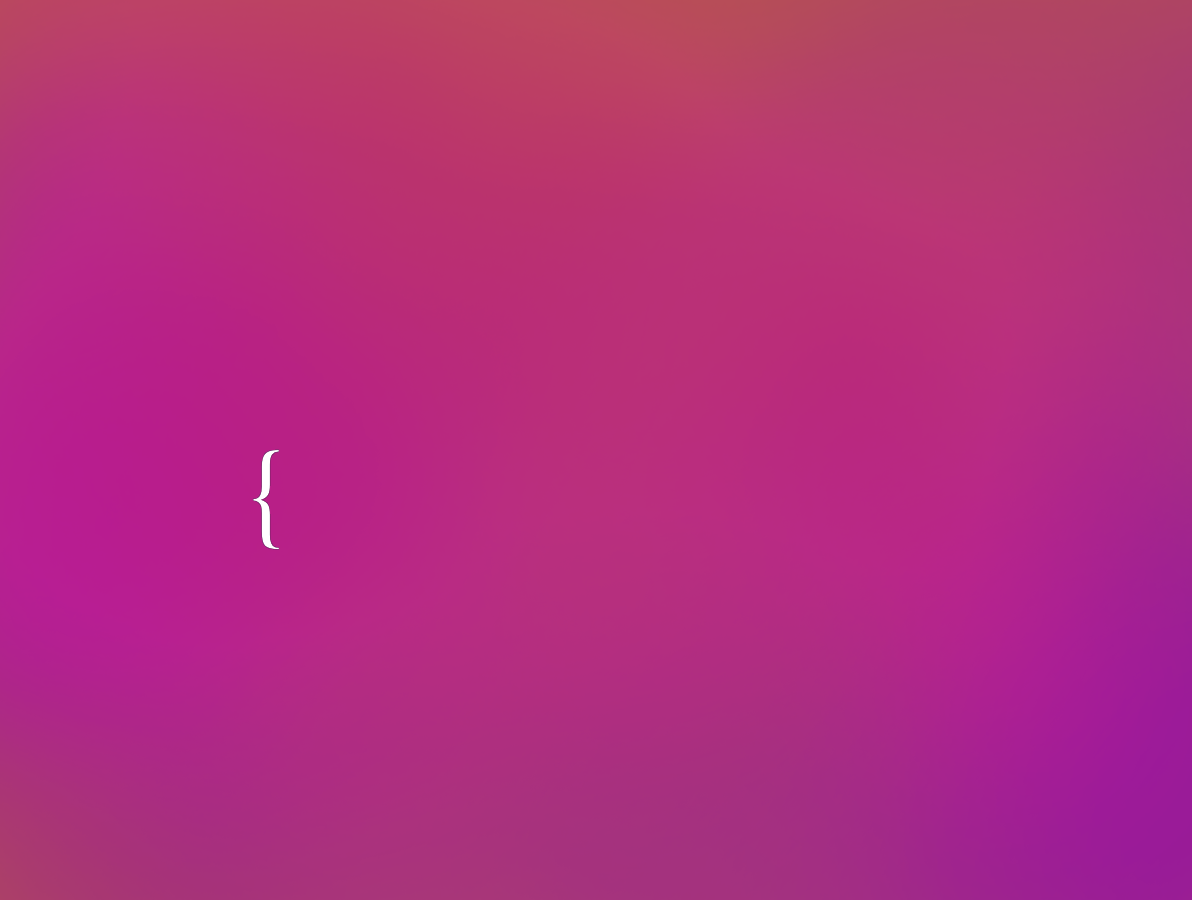 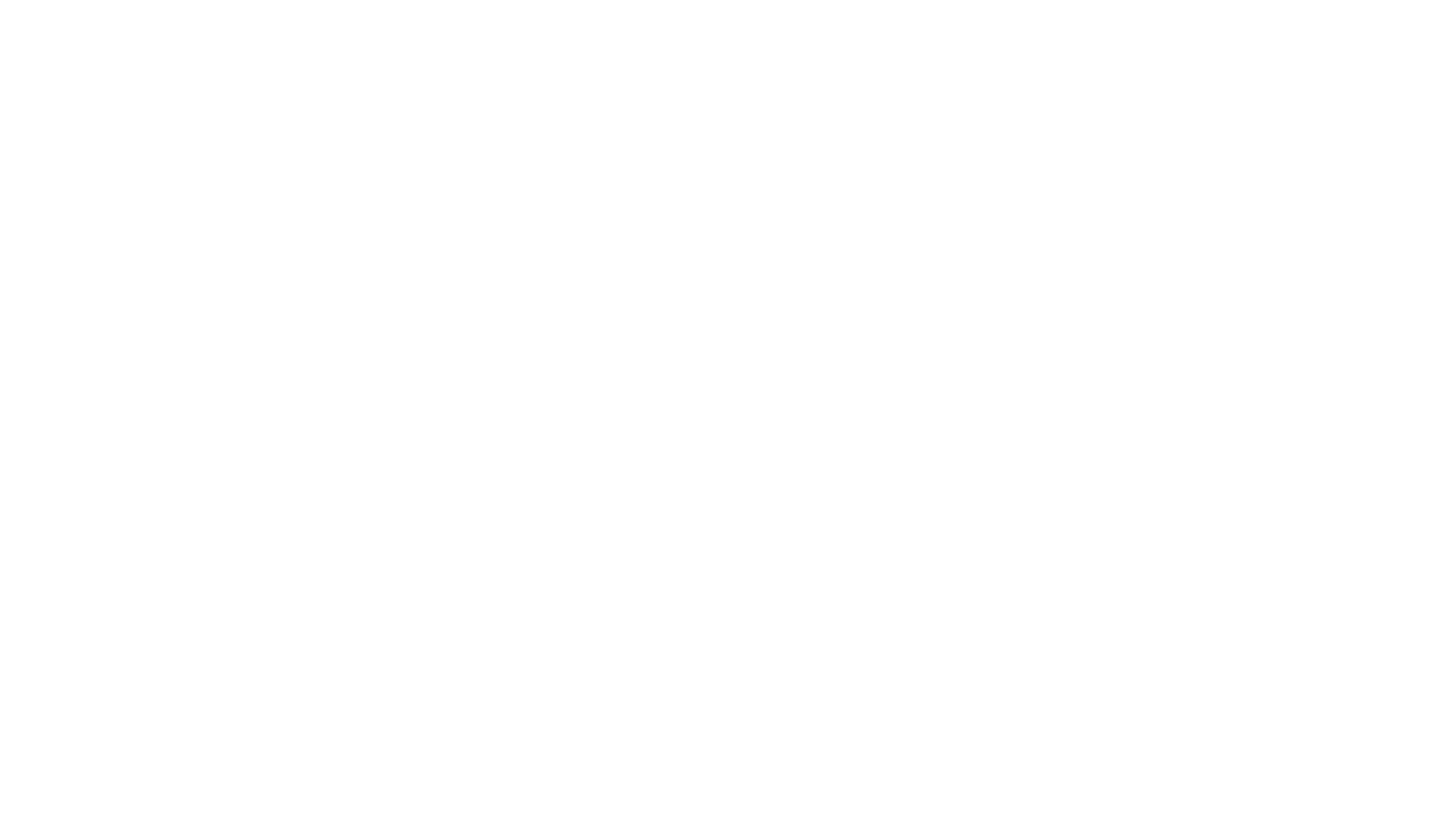 Editing
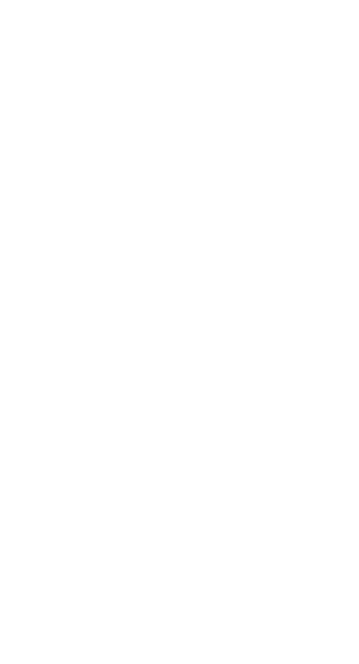 How to properly edit andpeer edit
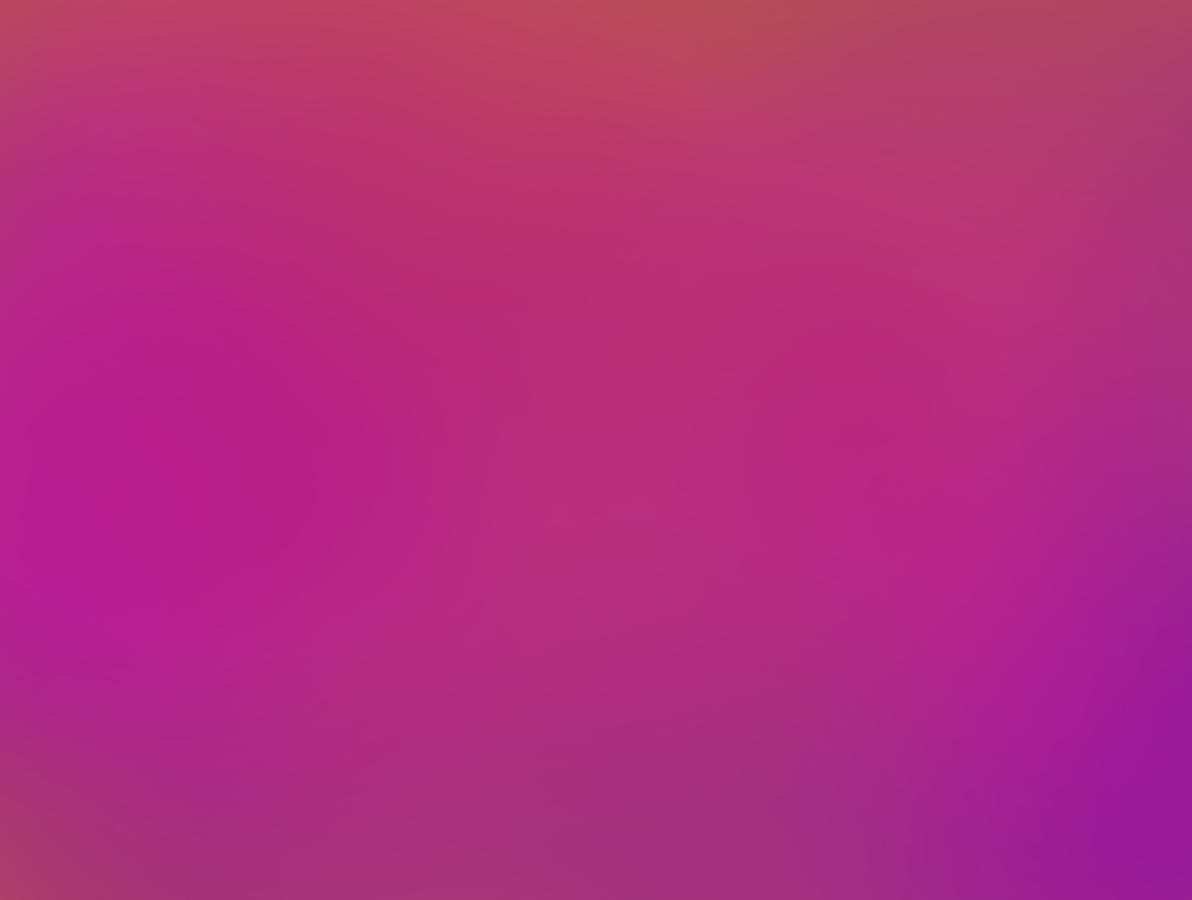 When editing your own work it can be tough to part with sentences and ideas that you worked really hard on…
REMEMBER
Most authors go through 2-3 drafts before they are happy with their work.
You may look at these words like your babies.. But remember, in Greek mythology, Zeus killed a lot of his babies… Be like Zeus.
Don’t be afraid to get your hands dirty. It hurts now, but it’ll be worth it later.
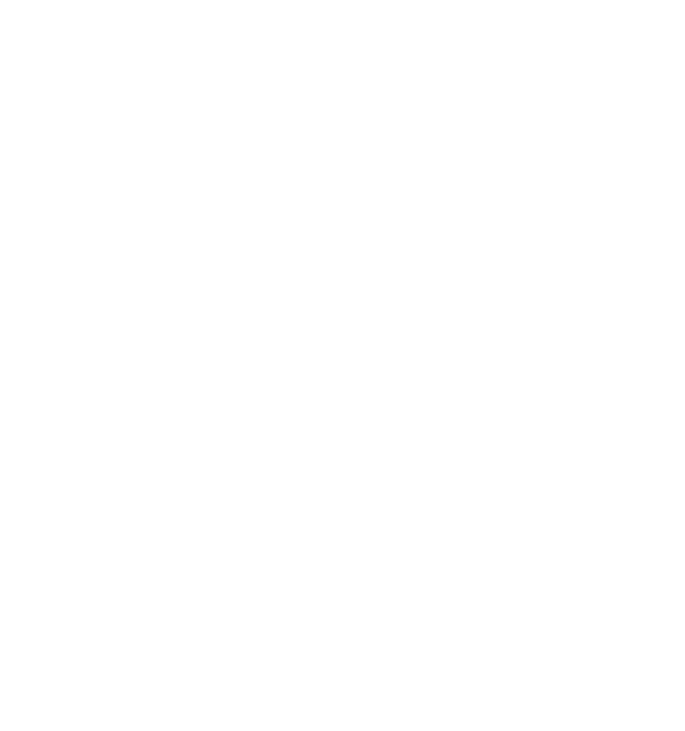 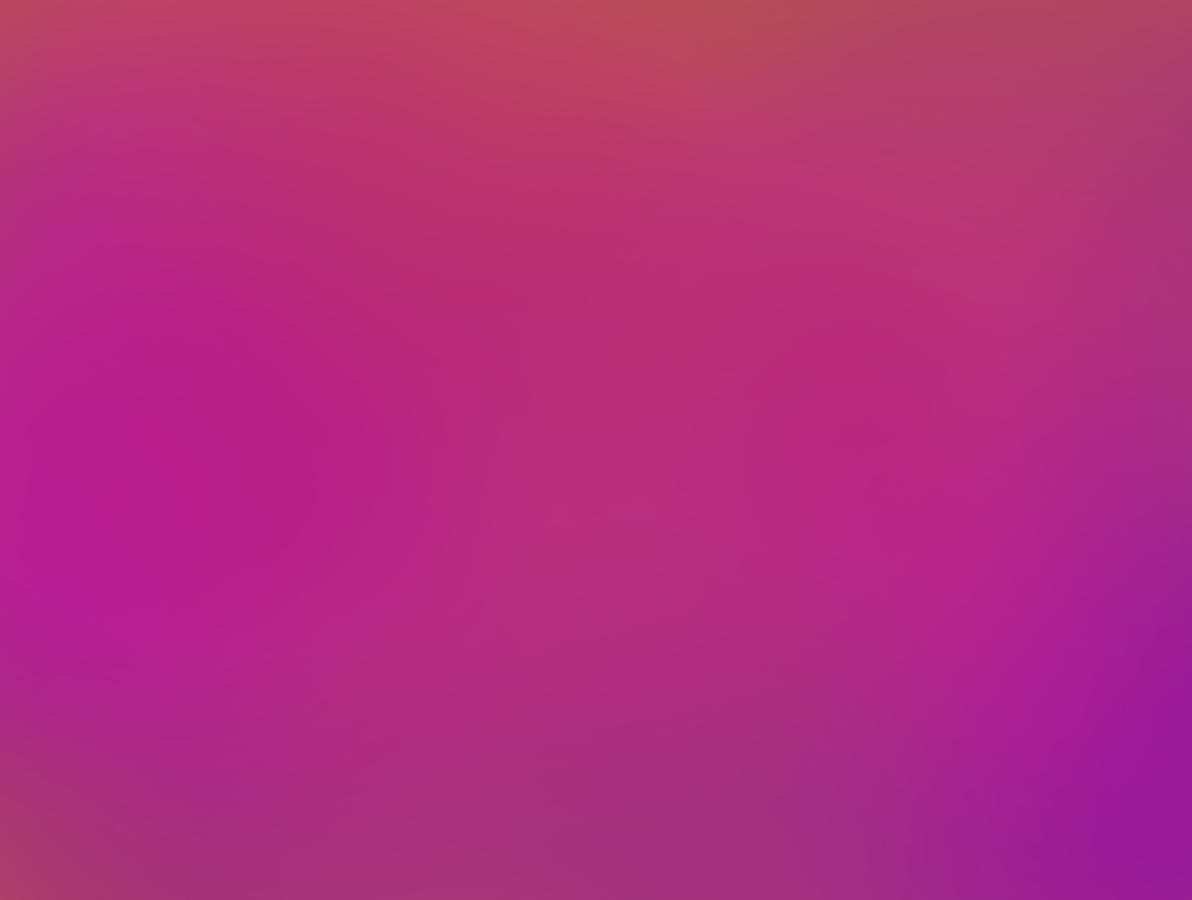 How to be respectful AND helpful while editing a story…
Marking a friend’s story can be tough. You want to help them but you also want to make sure you don’t hurt their feelings. Here are some steps to making sure that you have the best of both worlds:

Ask the author if there’s anything specific that they want you to notice and look at.
Read the story carefully and more than once. Sometimes on the second read you’ll catch new things.
Pay attention to your level of interest and emotion while you read each part.
Make notes as you go (Good and constructive).
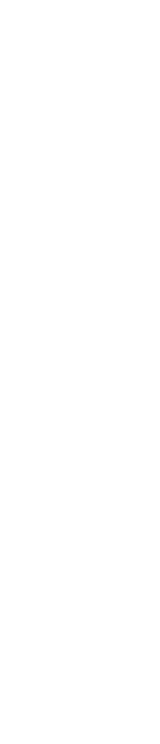 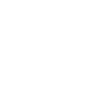 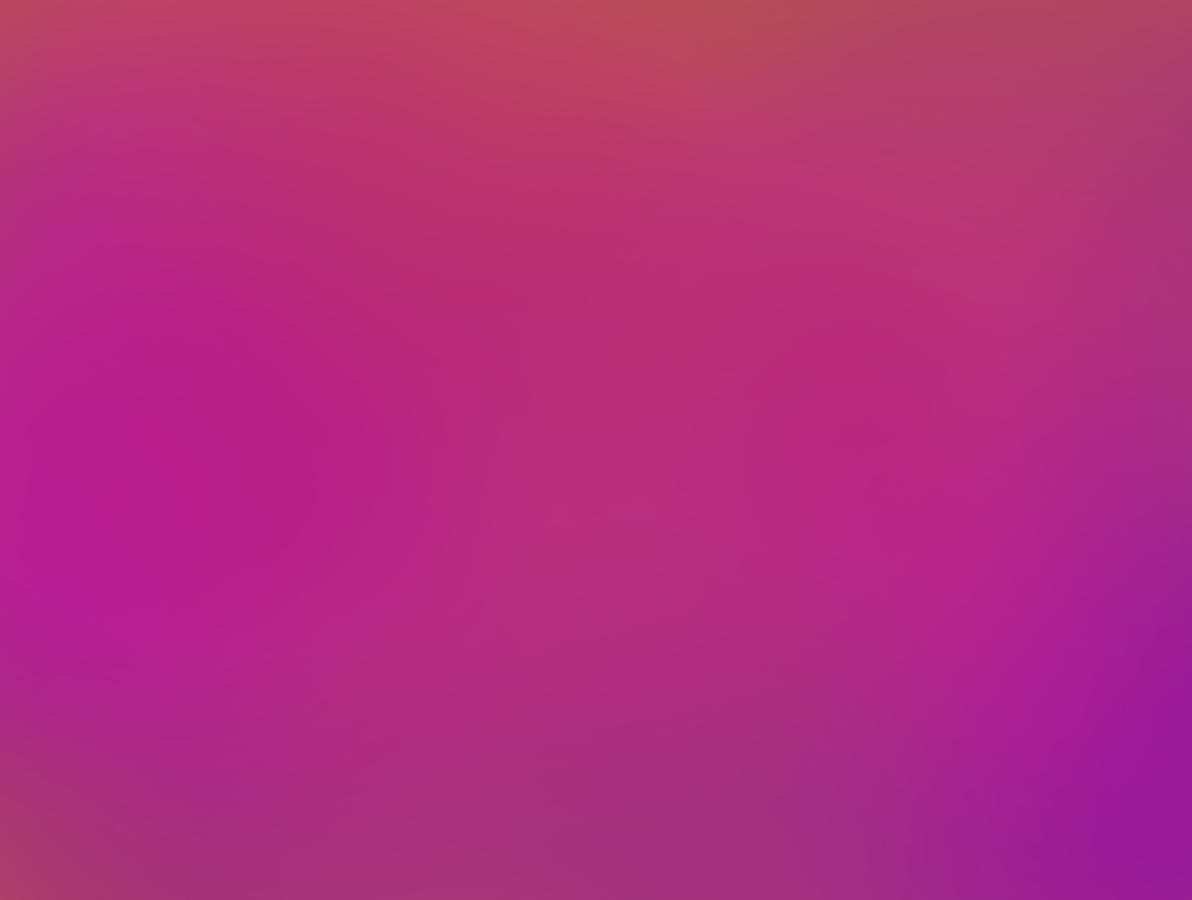 How to be respectful AND helpful while editing a story…
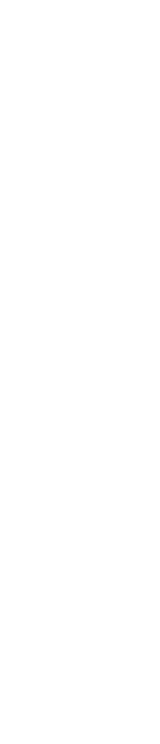 1) Be kind. Remember, this is the author’s baby. 
2) Mention the good as well as the bad. For every bad thing, say two good things (compliment sandwich).
3) Be specific. One word critiques aren’t helpful. If you feel a certain way, explain why.
4) Questions are helpful. It shows the reader what isn’t clear.
5) Respect the author’s vision. Just because it isn’t your taste, doesn’t mean it’s wrong. Help them within their idea.
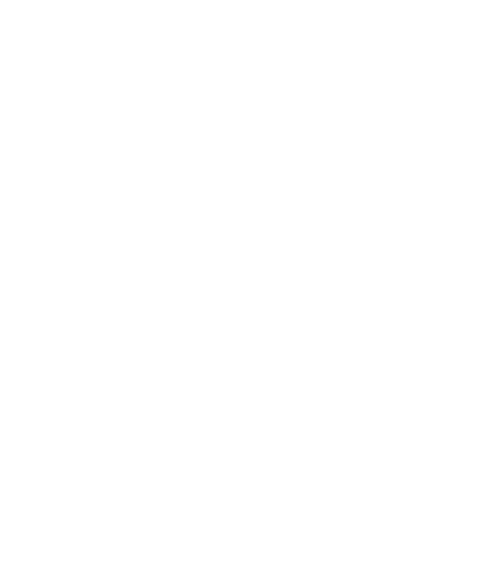 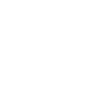 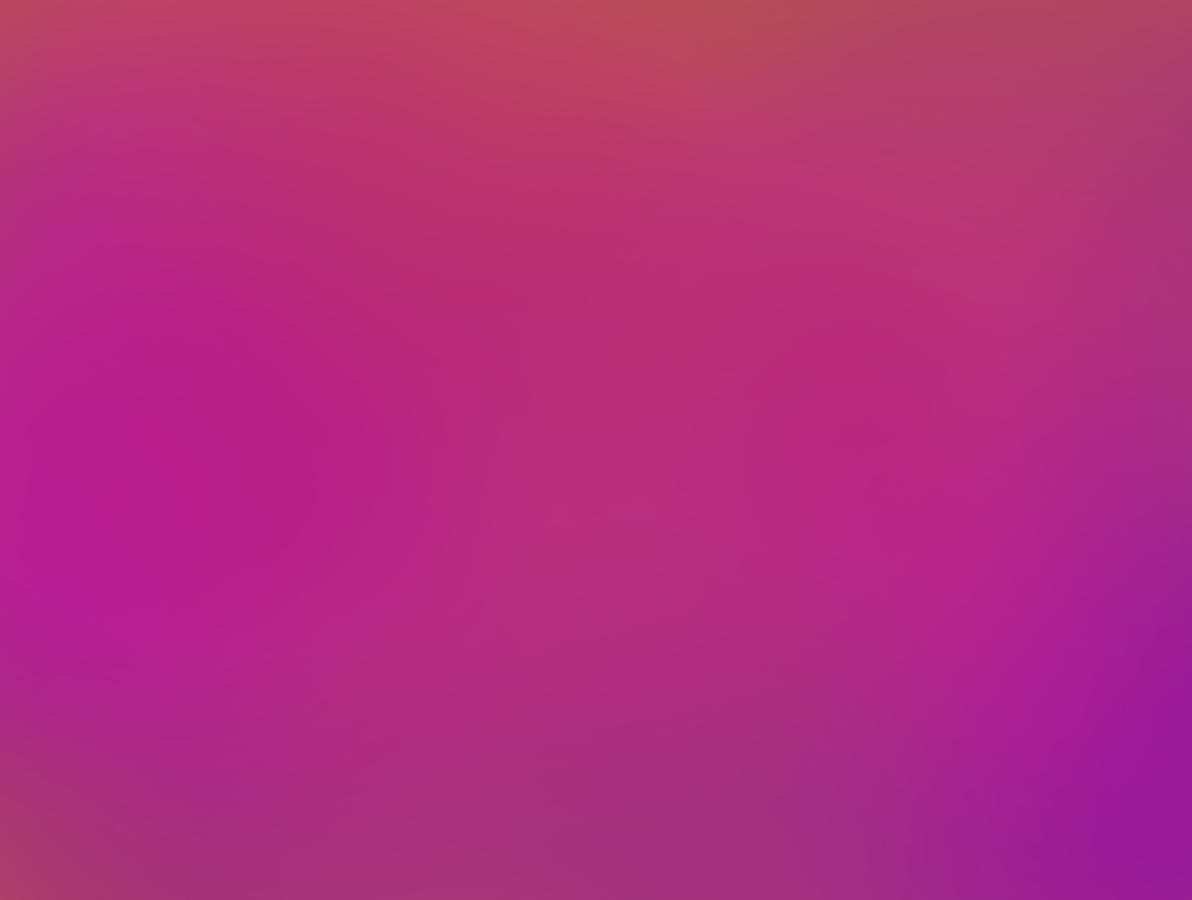 Big picture things make notes about:
Plot and Pacing
Did it make sense?
Was the ending satisfying?
Were you engaged for the whole story? Were there boring parts?
Characters
What was your impression of the protagonist? Were they round and dynamic?
Did the secondary characters make sense? Were they round?
Did the relationships and dialogue seem natural?
Other
What is one main compliment that you could make for the story? What is one piece of criticism you could make?
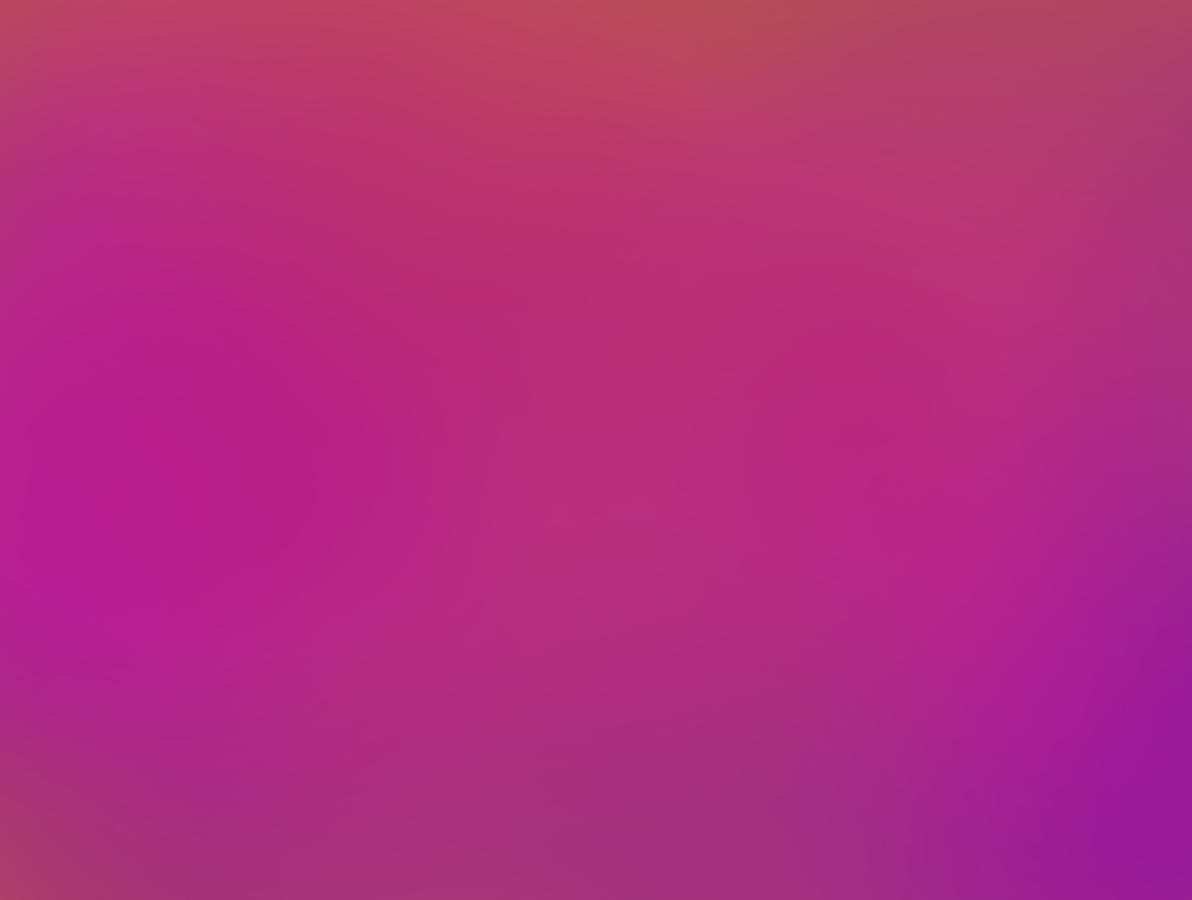 Structural things make notes about:
Sentences
Are the sentences diverse?
Are any sentences repetitive?
Is the level of detail and description appropriate?
Words
Are words used correctly?
Are any “banned” words present
Are any words repeated closely together?
Are the adjectives and adverbs appropriate for the mood and tone?
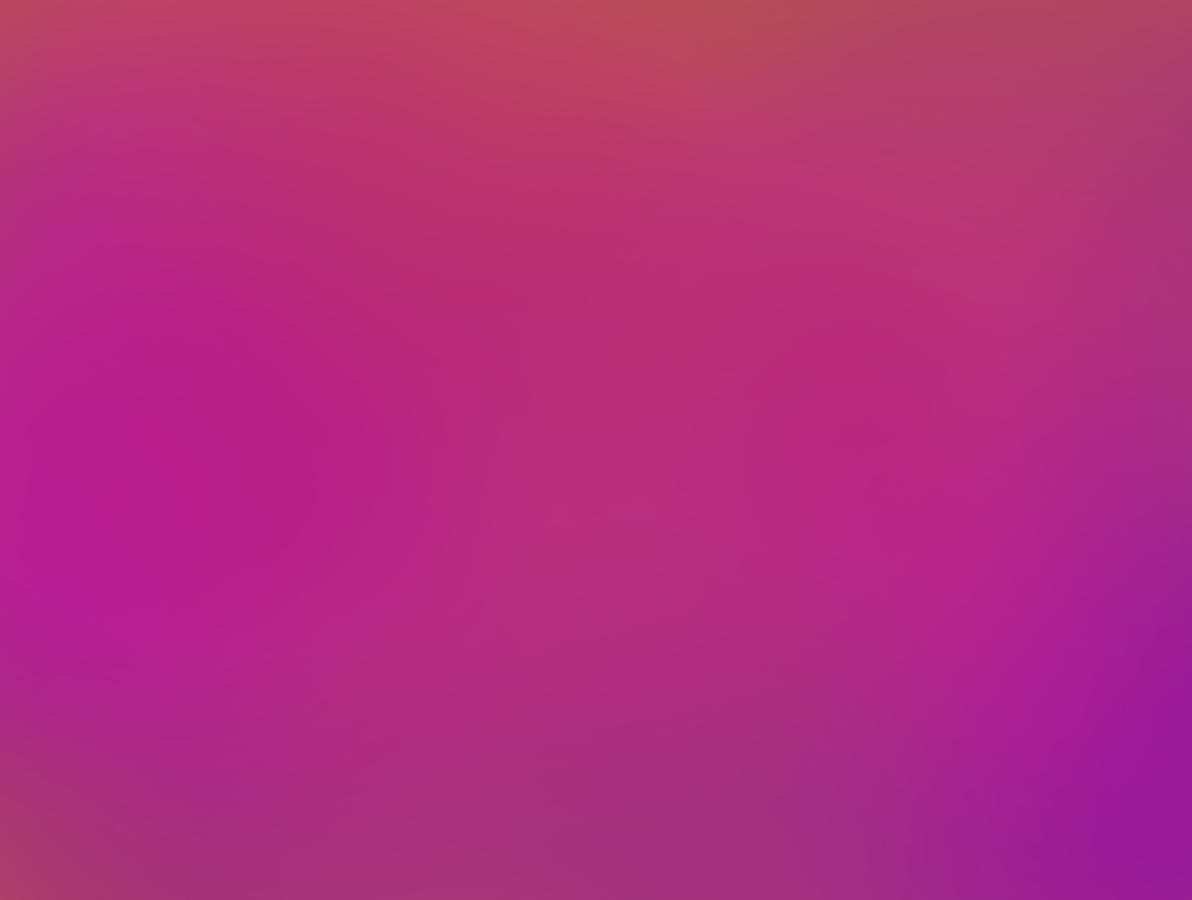 Little things make notes about:
1) Typos
2) Spelling
3) Grammatical errors (Okay in some instances for style.)
4) Inconsistencies (Names, characterization Etc.)
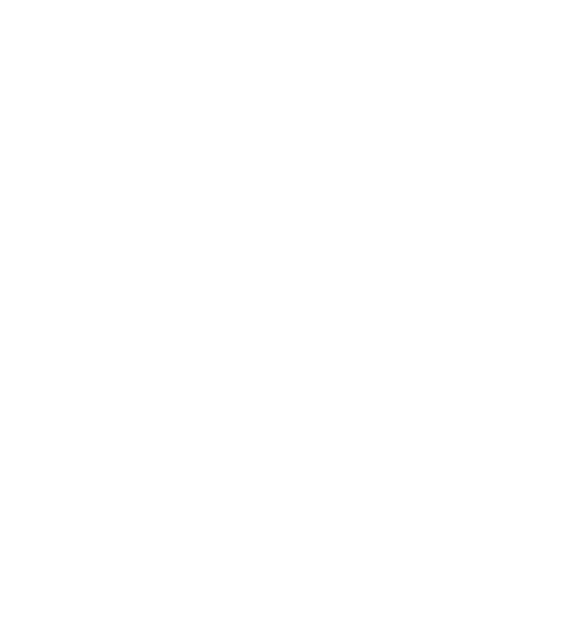 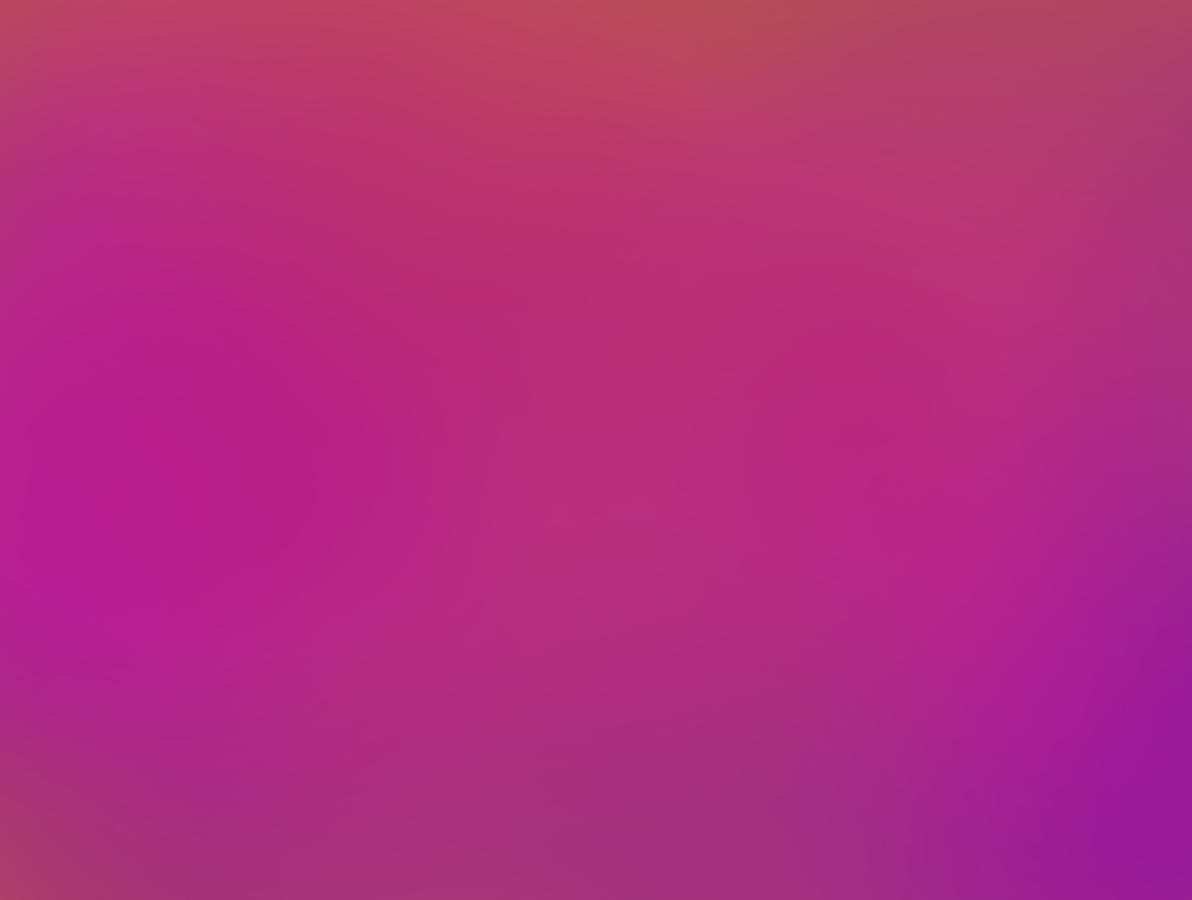 When you get your work back after editing:
1) Say thank you. Editing isn’t easy.
2) Ask questions for clarification if you need to.     Do not argue.
	Every reader has a different opinion. 	You don’t have to agree with the 	comments, but you have to respect them.
3) Don’t edit right away. Think about the     comments for 24 hours to allow your feelings     to recover and think about what notes inspire 
    you. Don’t edit under the influence of emotion.
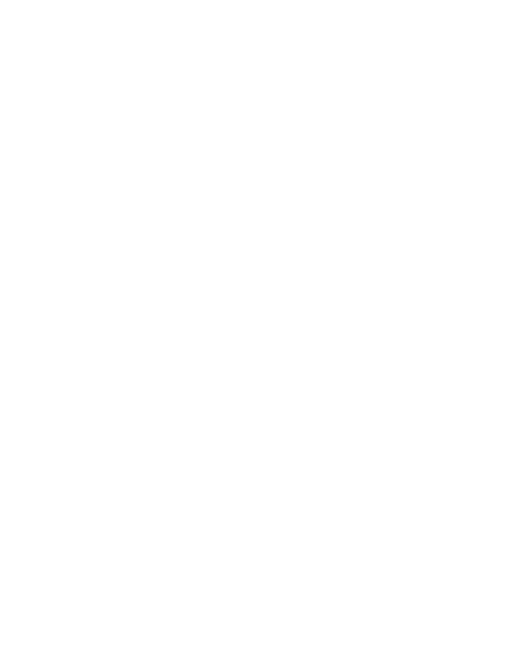 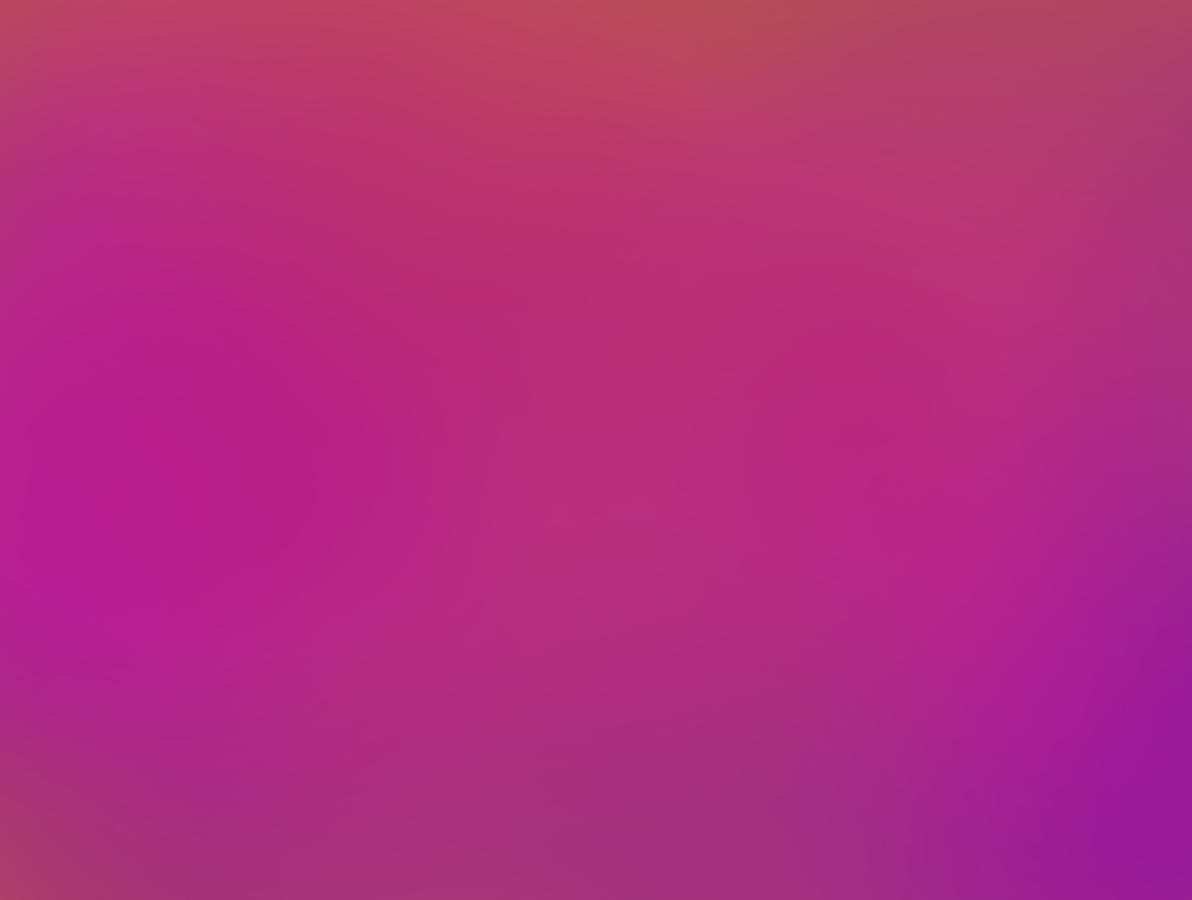 Once you’ve made your changes1) Have someone else look at it.2) Hand it in.
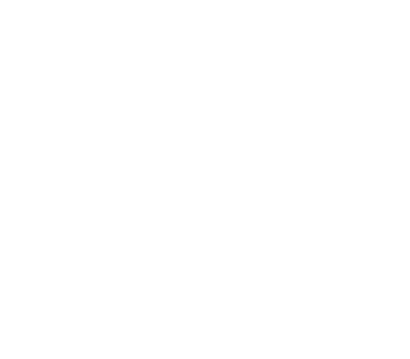